FINAL WORKSHOP
I3S – Implementing and sharing statistical services
27-28 April 2021
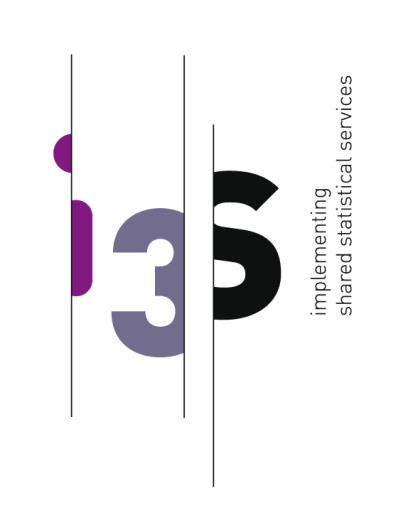 I3S - Implementing and sharing statistical services

Communication
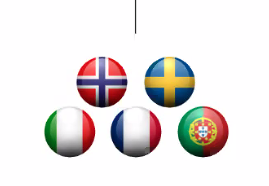 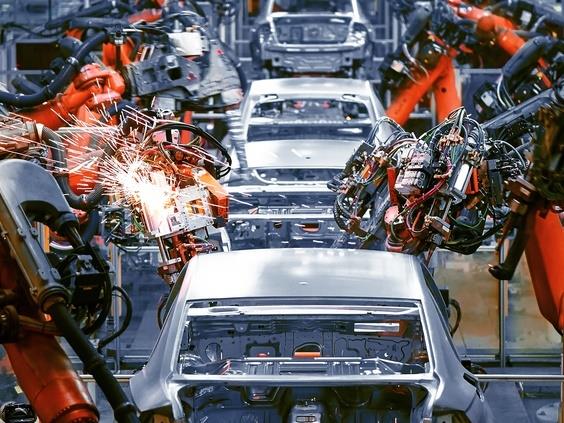 [Speaker Notes: As we all noticed there are far more statistical services devélopers]
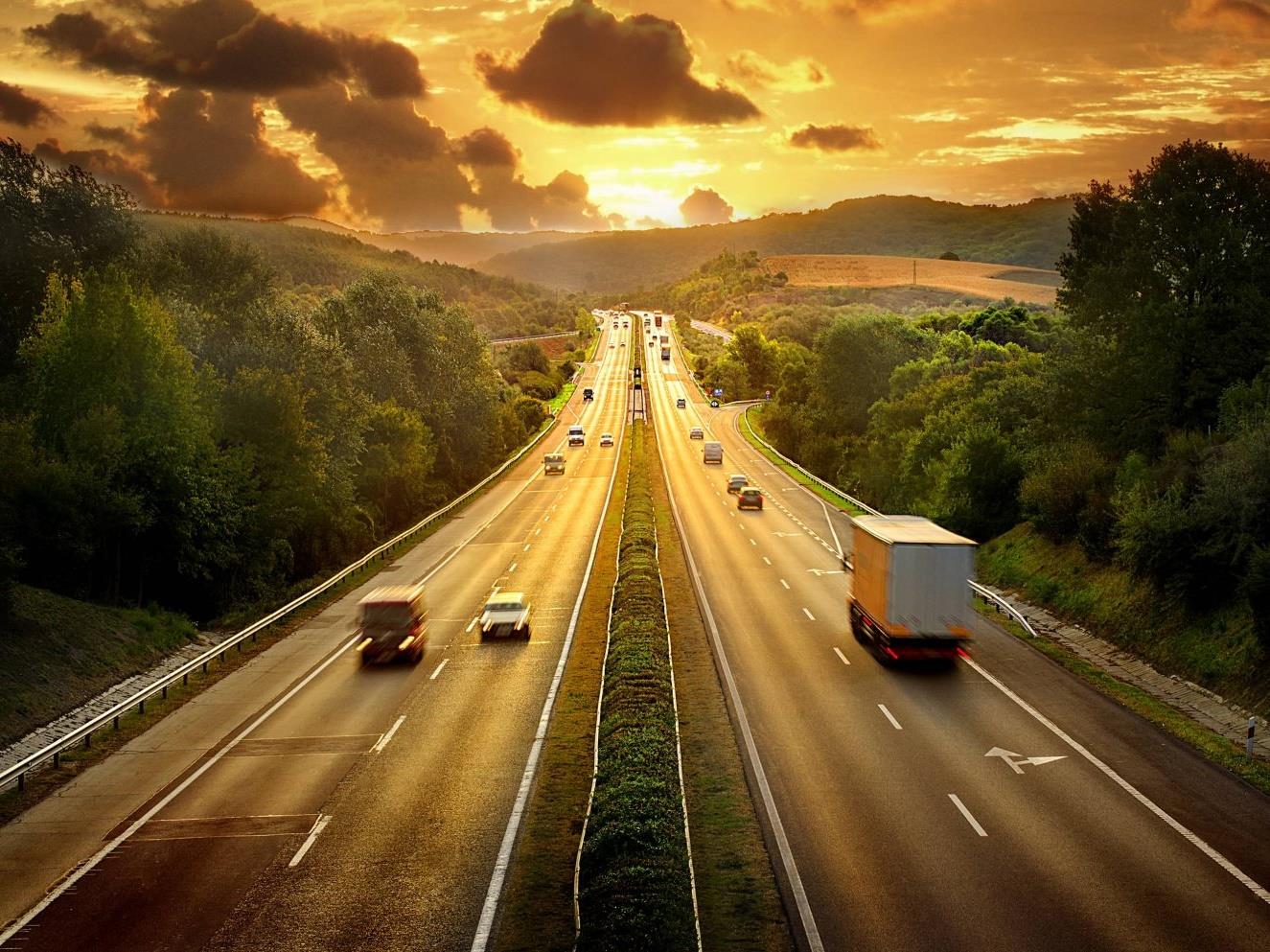 [Speaker Notes: than reusers in the ESS]
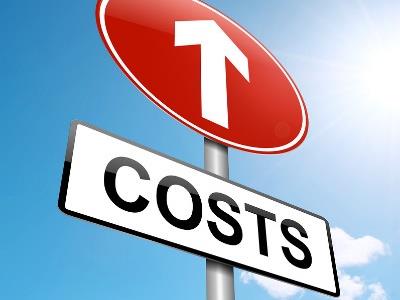 [Speaker Notes: At a glance this is a strange phenomenon taking into account that developing a new service has higher costs,]
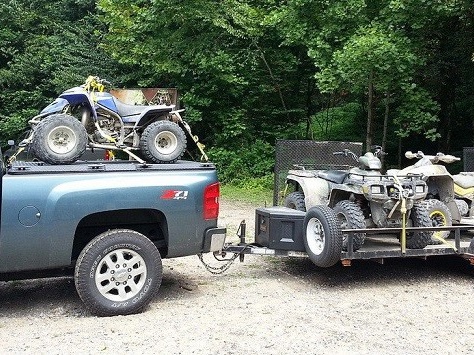 [Speaker Notes: ,requires more resources,]
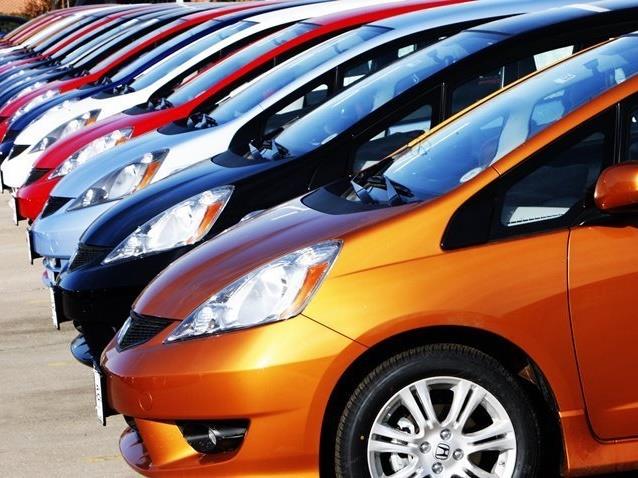 [Speaker Notes: and there is a high level of similarity among the statistical services]
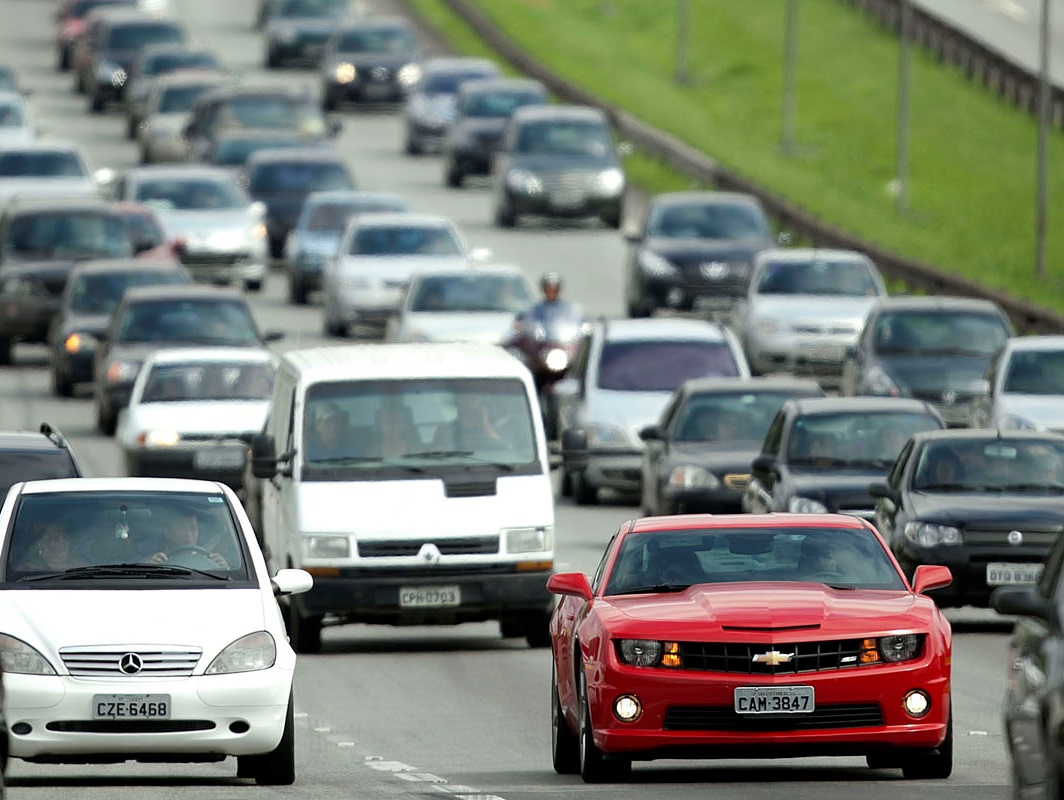 [Speaker Notes: that, in principle, have to perform analogous statistical functions.]
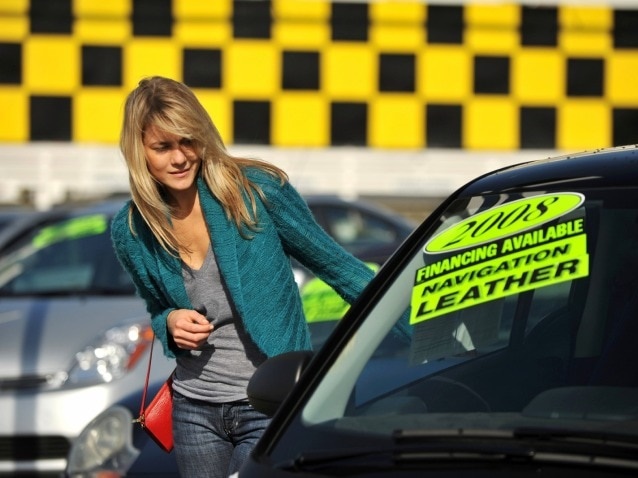 [Speaker Notes: Very often, the will to share and reuse a software component or a service, is clearly expressed,]
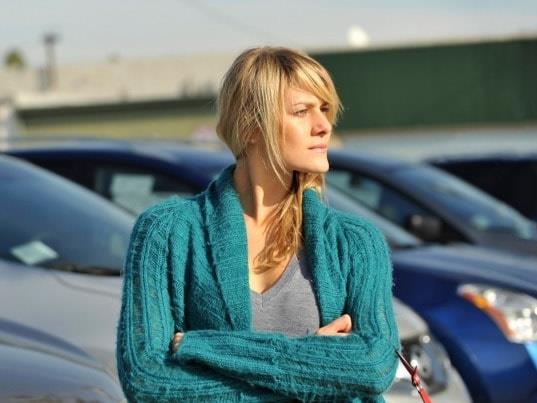 [Speaker Notes: but it is difficult to concretely do it.]
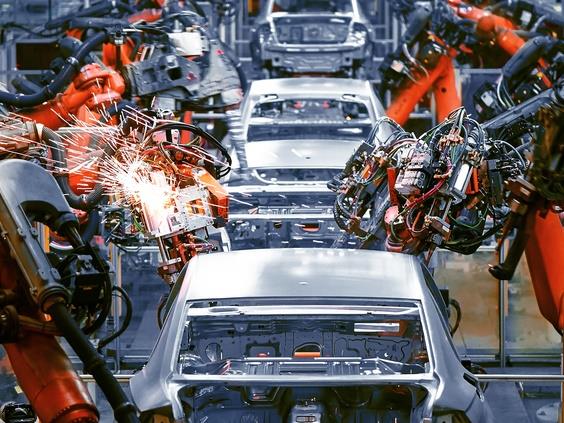 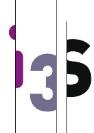 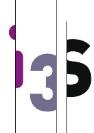 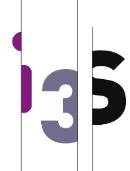 [Speaker Notes: ESSnet on “Implementing Shared Statistical Services” devotes not only to developing these services]
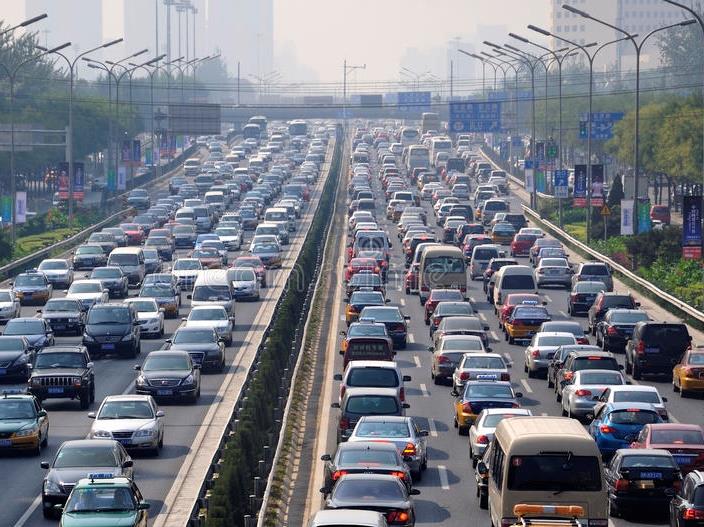 [Speaker Notes: but also to enhancing shared services reuse.]
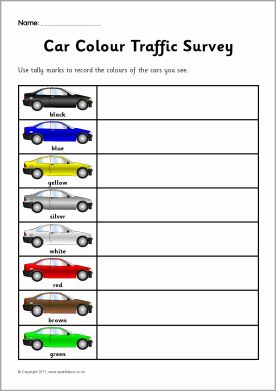 [Speaker Notes: The first objective of this workpackage was to conduct a survey]
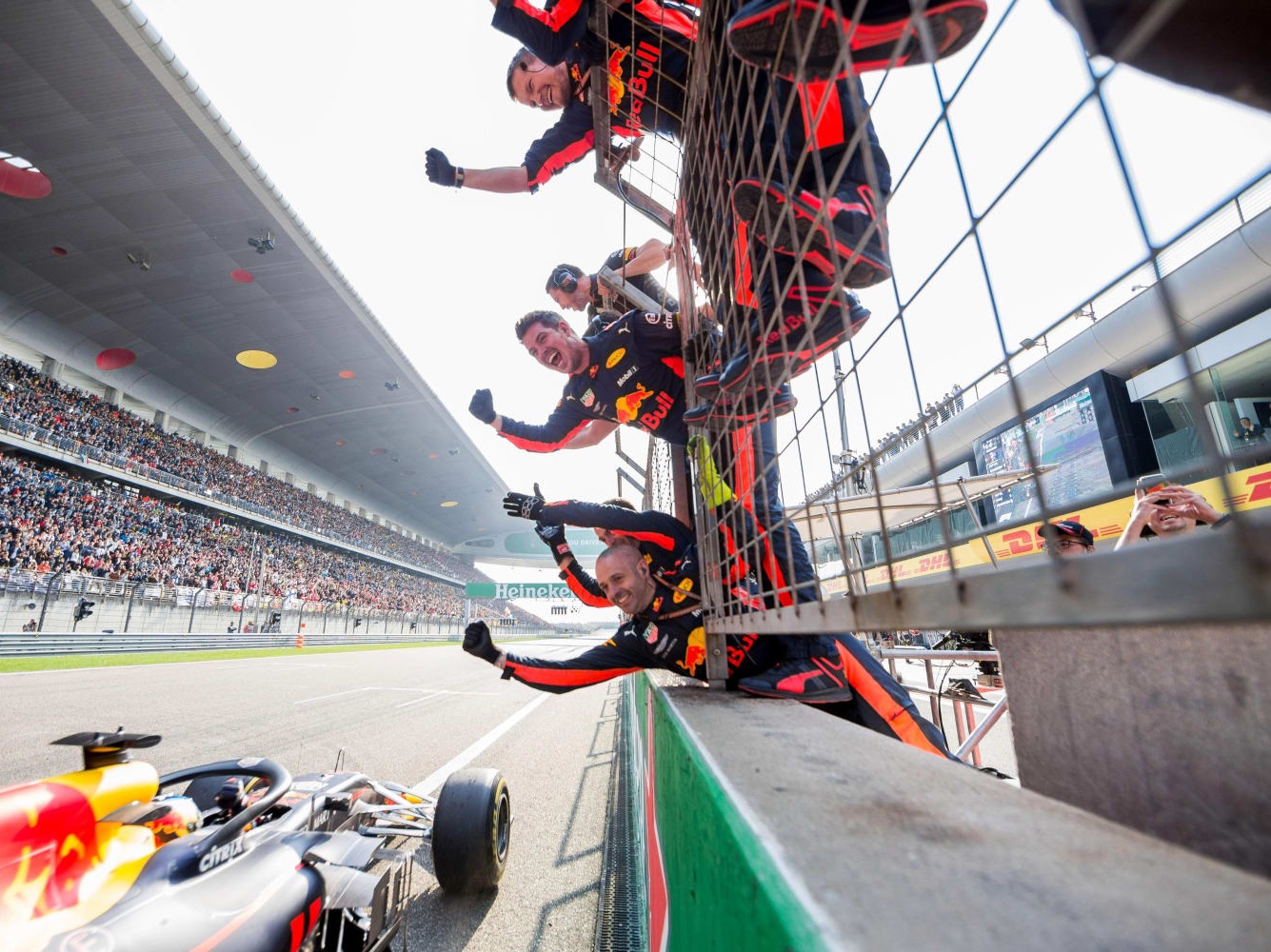 [Speaker Notes: to understand what can be the incentives for sharing and reusing,]
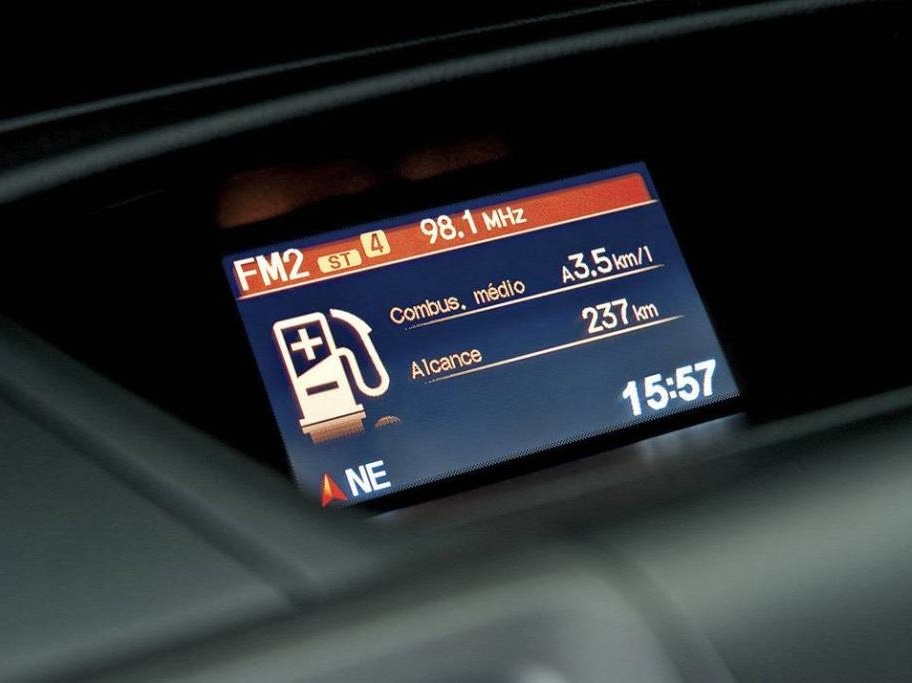 [Speaker Notes: what are the elements used for evaluating such a decision,]
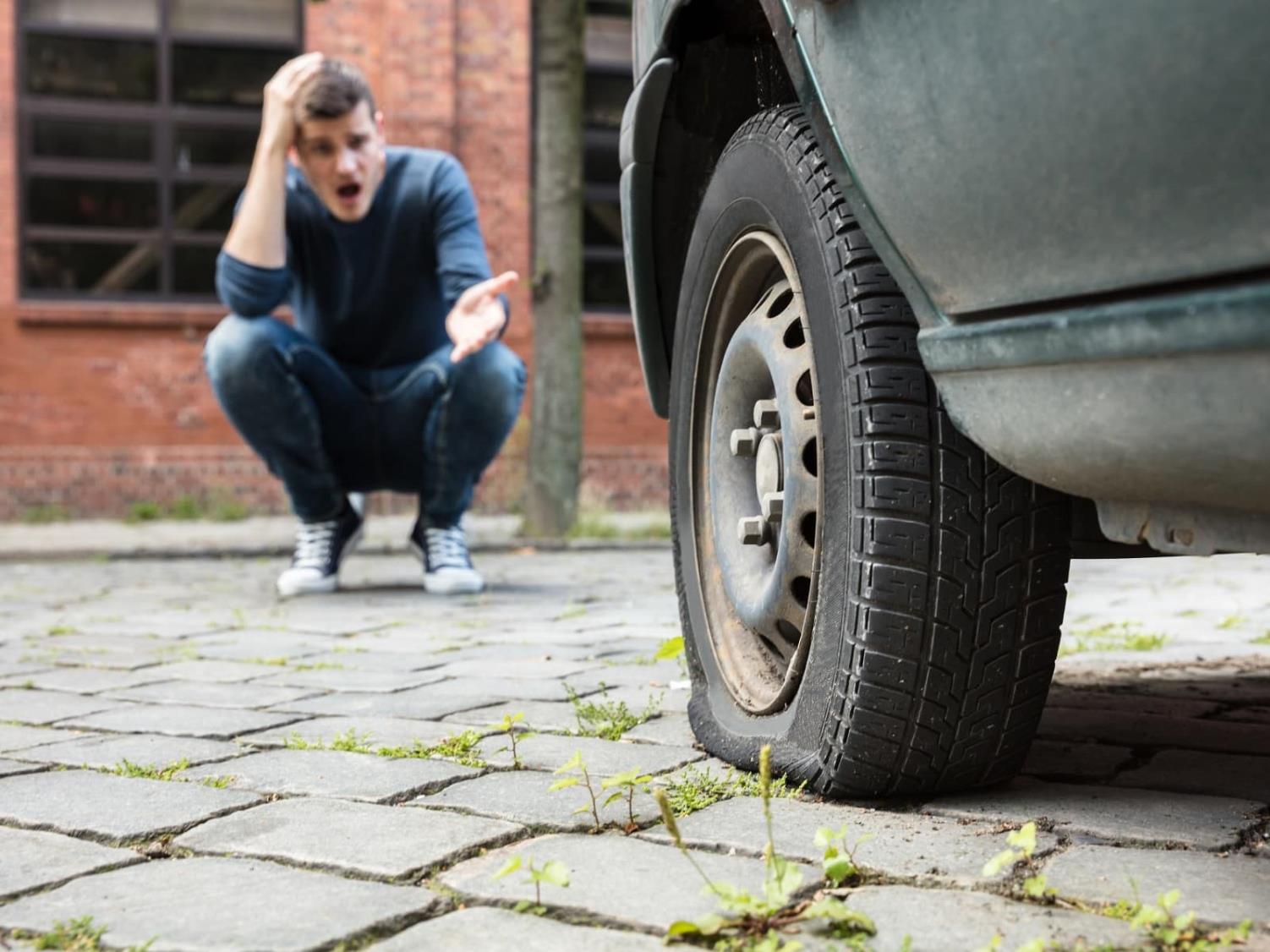 [Speaker Notes: but also, what are the barriers which can hinder a statistical institute to reach successfully the end of the process.]
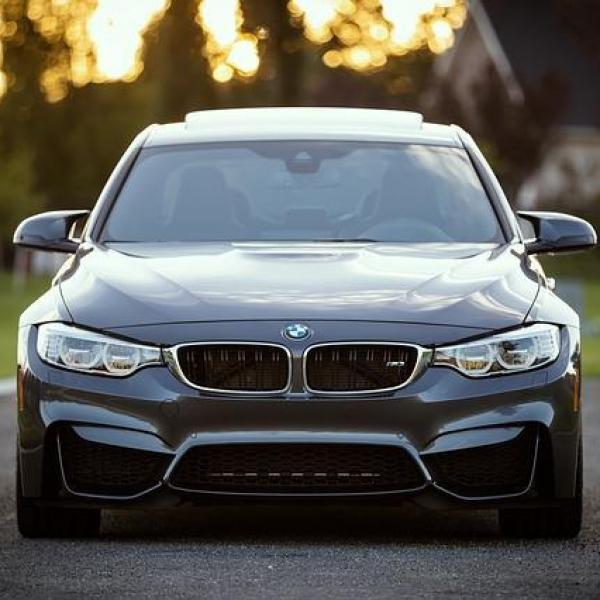 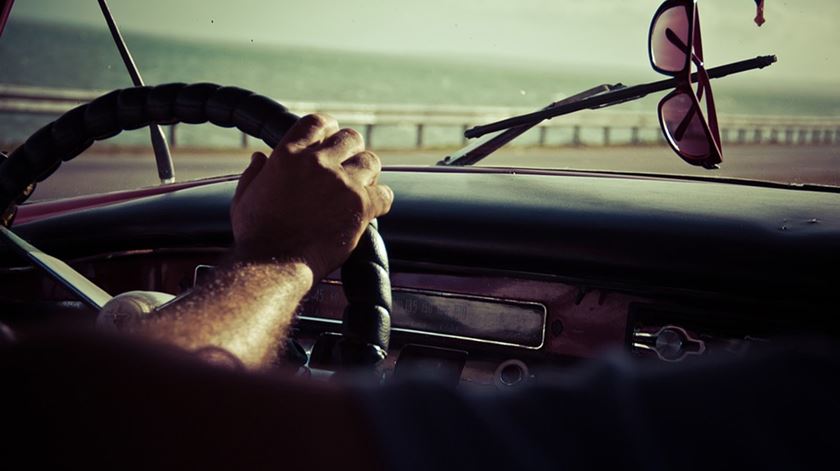 [Speaker Notes: The survey aims to perceive the experience from the two different points of view of the service development and use.]
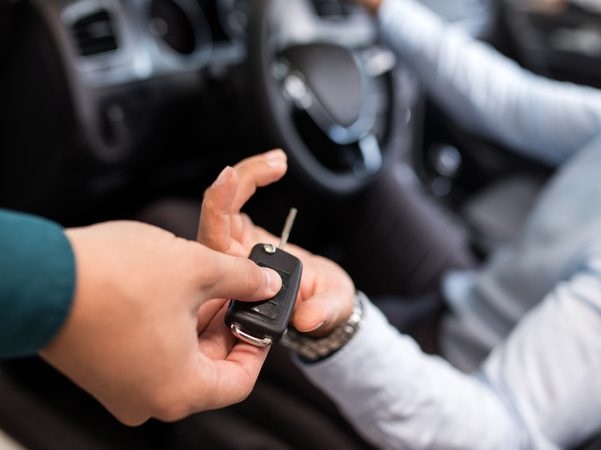 [Speaker Notes: First as a developer (source) does the NSI share their services ?]
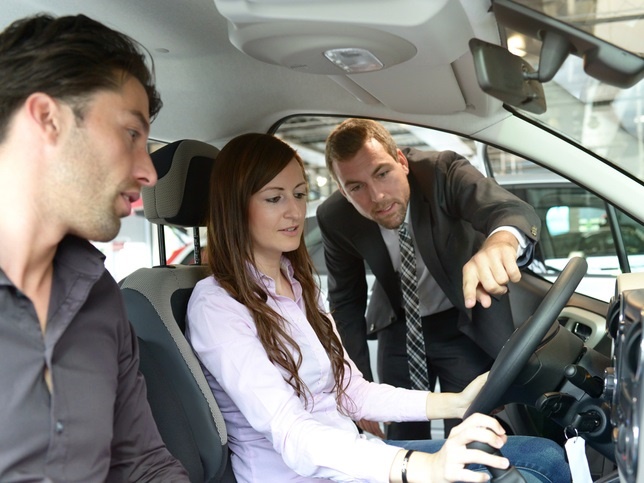 [Speaker Notes: and is it able to convince the community to use them?]
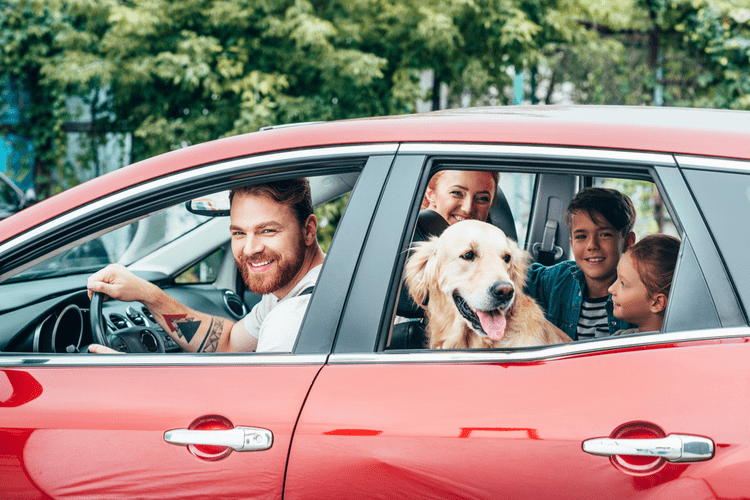 [Speaker Notes: Secondly as a reuser (receiver) does the NSI reuse shared services ?]
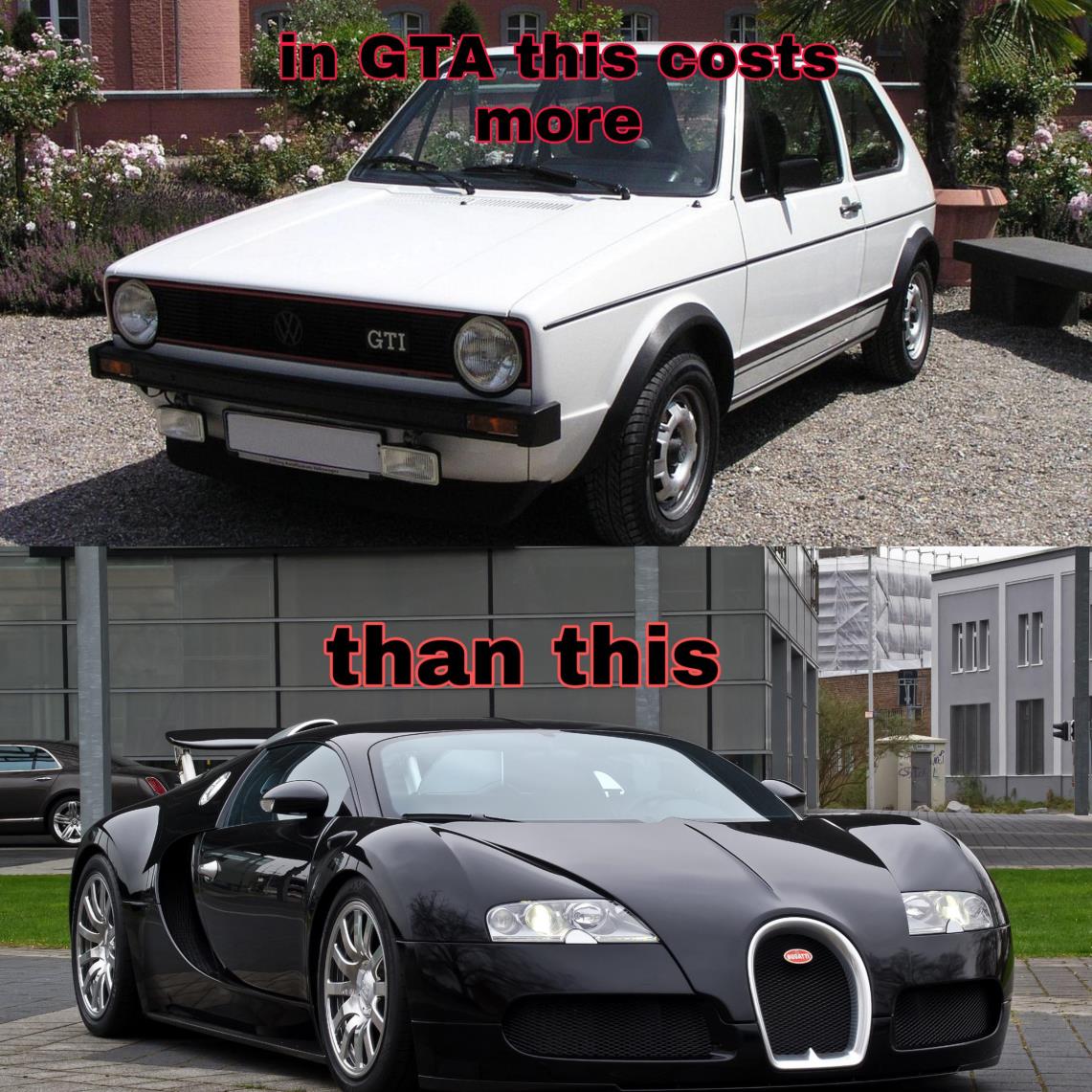 [Speaker Notes: and what is the drive for that reuse.]
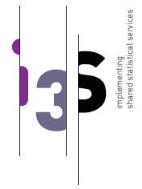 FINAL WORKSHOP
I3S – Implementing and sharing statistical services
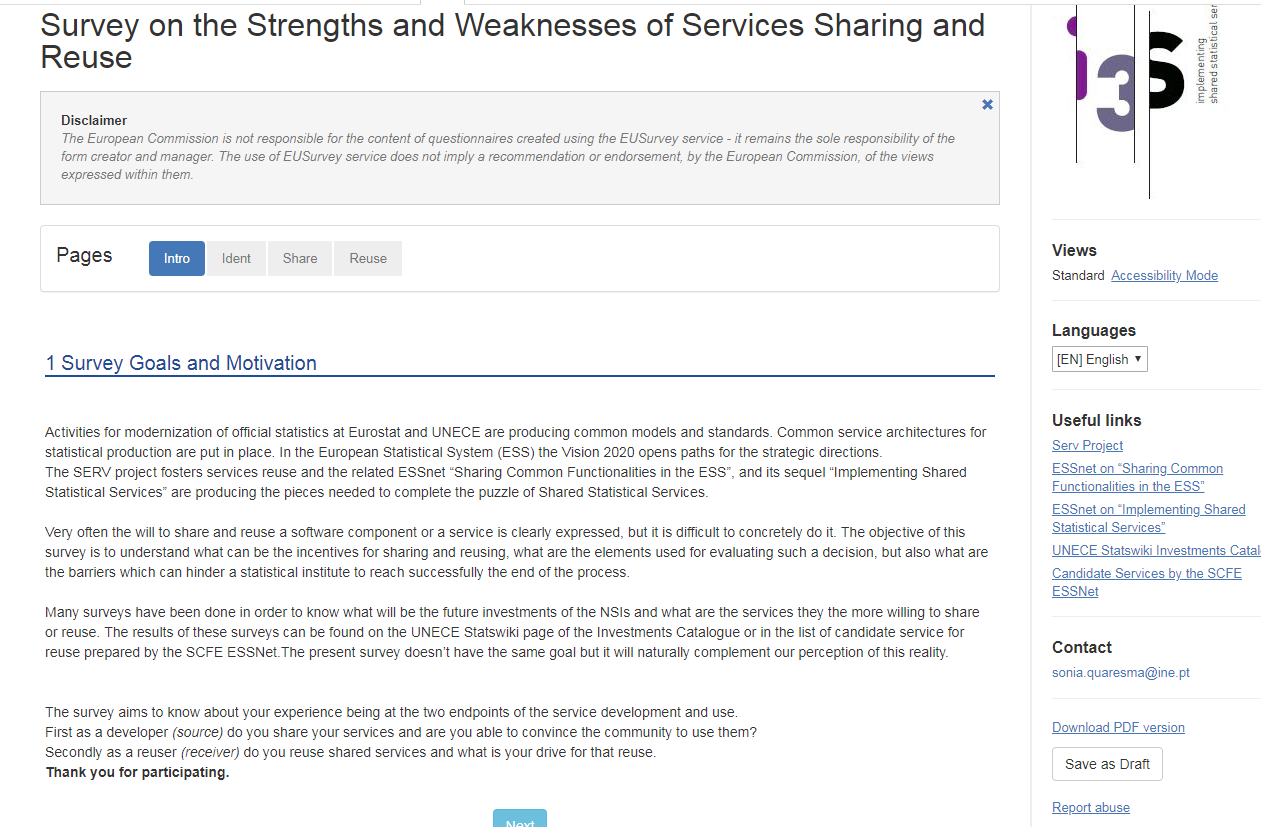 [Speaker Notes: The survey was open for answers by all partners from 18 November until 18 December 2019]
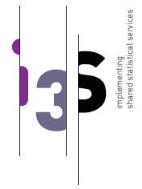 FINAL WORKSHOP
I3S – Implementing and sharing statistical services
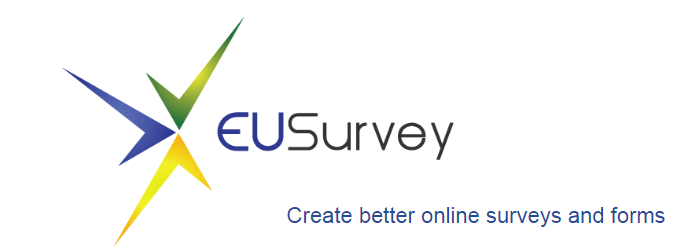 [Speaker Notes: And we used the EUServey service. A successful reuse of a service]
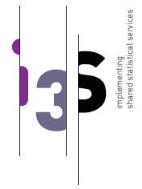 FINAL WORKSHOP
I3S – Implementing and sharing statistical services
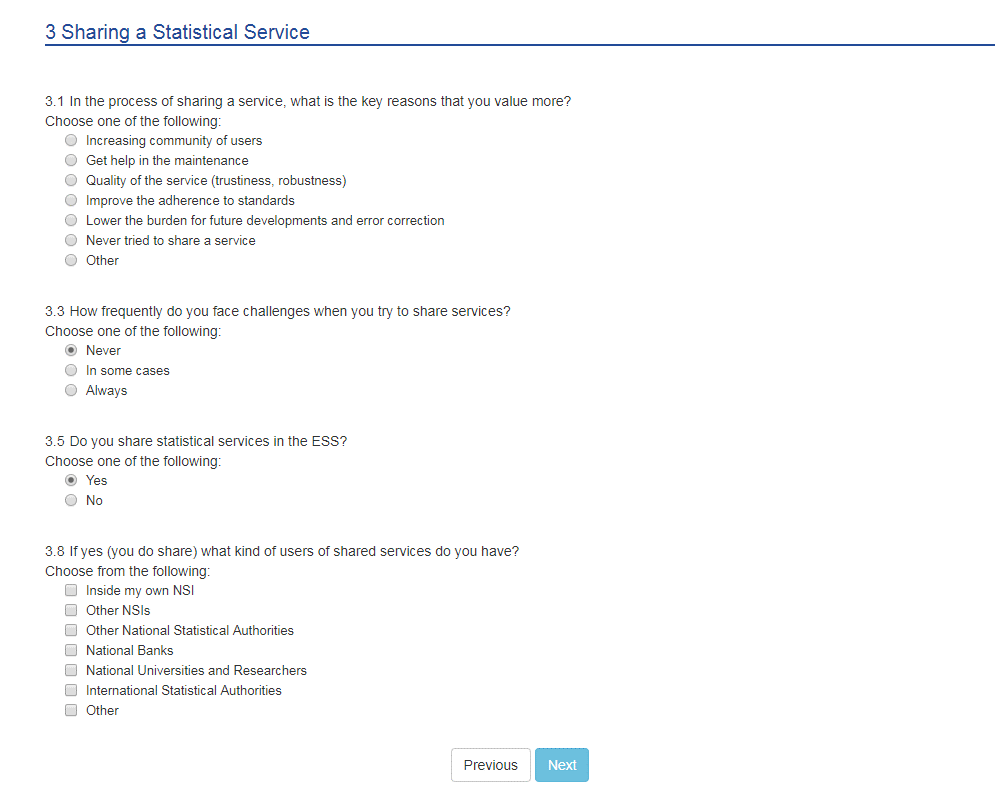 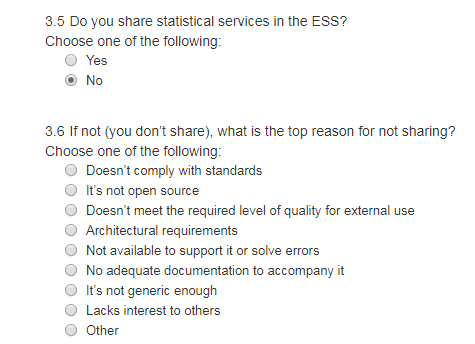 [Speaker Notes: With Questions for those who share or intend to share services]
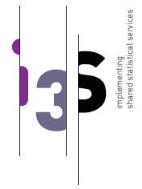 FINAL WORKSHOP
I3S – Implementing and sharing statistical services
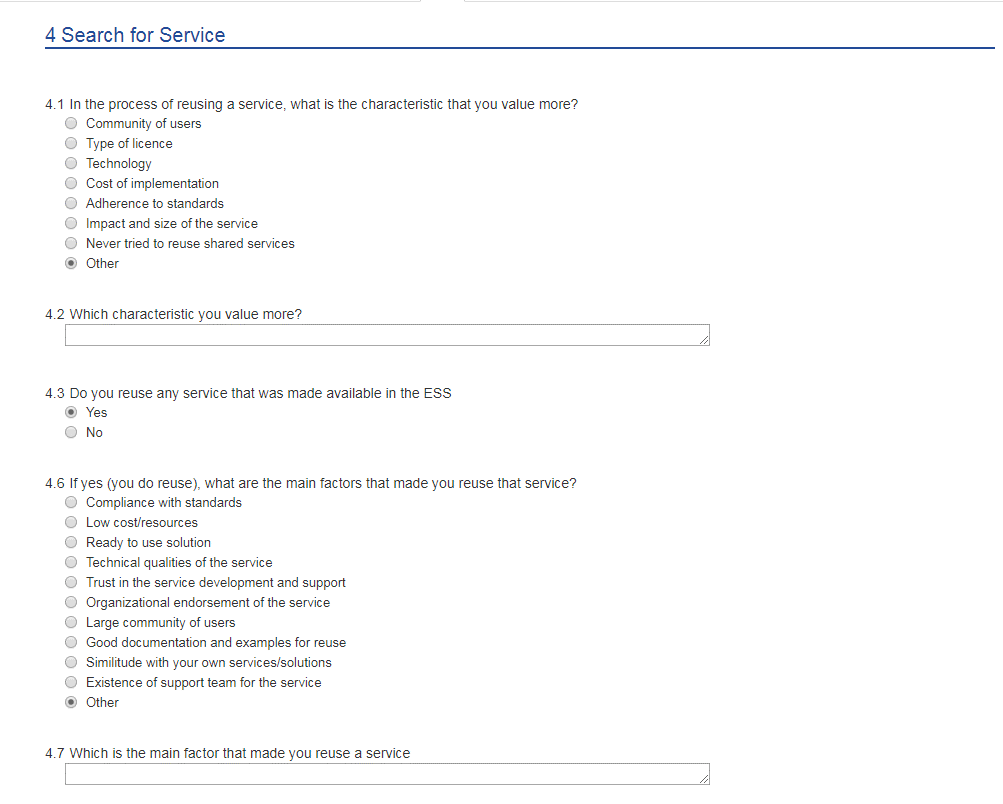 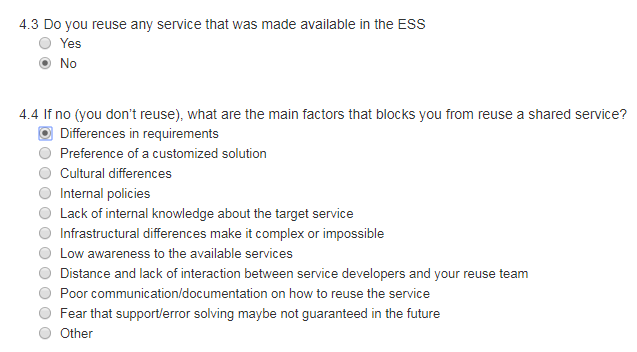 [Speaker Notes: And Questions for those who reuse or want to reuse services]
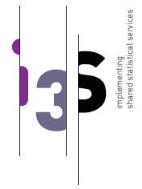 FINAL WORKSHOP
I3S – Implementing and sharing statistical services
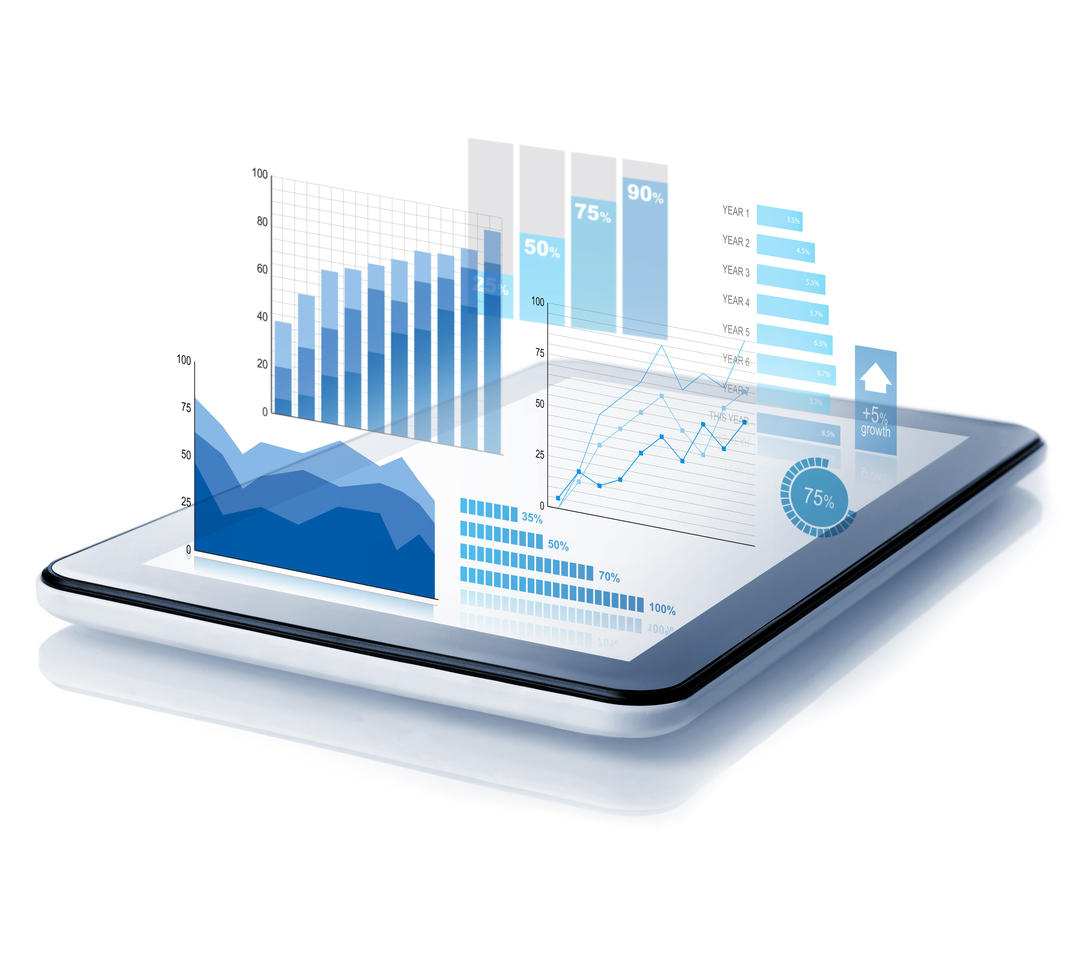 [Speaker Notes: So, what were the Survey results?]
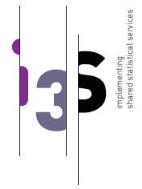 FINAL WORKSHOP
I3S – Implementing and sharing statistical services
Not all countries answered the survey despite we did two attempts
Difficulty to identify the community of managers
[Speaker Notes: Globbaly, the fist obervation is that]
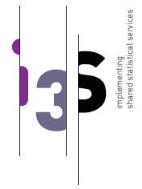 FINAL WORKSHOP
I3S – Implementing and sharing statistical services
58,8% said that they reuse statistical services
41,2% said that they share statistical services
Observing the answers of each country, and knowing their status in term of reuse and share services we conclude that:
Managers are not aware that they are sharing or reusing tools
There are some confusion on the concepts of reuse or share services
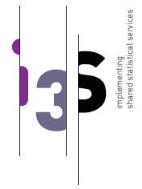 FINAL WORKSHOP
I3S – Implementing and sharing statistical services
In the process of sharing a service, what are the key reasons that you value more?
Lower the burden for future developments and error correction
Quality of the service (trustiness, robustness)
47%
24%
12%
12%
6%
Other:  Allow for others to benefit from the service
Increasing community of users
Never tried to share a service
[Speaker Notes: These 3 reasons are very important for the ones who are willing to share. In this Essnet we experienced the benefit 
from sharing a service that allowed other perspectives that improved the original service]
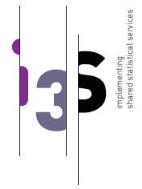 FINAL WORKSHOP
I3S – Implementing and sharing statistical services
How frequently do you face challenges when you try to share services? Can you provide an example?
During the implementation of Jdemetra+ in our institution we have to face challenges regarding documentation,  plug-in the software with other pieces of internal processes and so on
When we use software packages developed by Eurostat
Commitment from management, security demands, worries about future demands
Loading cubes into the Sdmx Reference infrastructure
54%
Different use cases need different solutions. New users use a tool in a way it was never intended to be used , etc.
Merging statistics and other interesting data with spatial units
In some cases
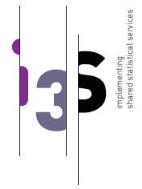 FINAL WORKSHOP
I3S – Implementing and sharing statistical services
How frequently do you face challenges when you try to share services?
the claimed uniqueness of each individual stovepipe process makes it hard to convince to use an already existing service instead of program one yourself.
When sharing, there is always organizational challenges. Another challenge, mainly for the reuser, is to comply with the standard implemented by the tool. And technical challenges (open-source...)
Challenges in defining common data structures to describe services inputs and outputs
23%
Always
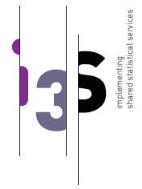 FINAL WORKSHOP
I3S – Implementing and sharing statistical services
If not, what is the top reason for not sharing?
40%
Not available to support it or solve errors
Don’t share
58,8%
20%
It’s not generic enough
20%
%
It’s not open source
10%
10%
Doesn’t comply with standards
Other: We don't produce services
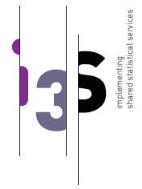 FINAL WORKSHOP
I3S – Implementing and sharing statistical services
If not, what is the top reason for not sharing?
Doesn’t meet the required level of quality for external use
Architectural requirements
No adequate documentation to accompany it
Lack interest of others
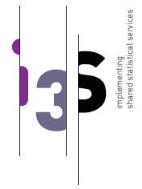 FINAL WORKSHOP
I3S – Implementing and sharing statistical services
In the process of reusing a service, what is the characteristic that you value more?
Never tried to reuse shared services
Cost of implementation
41%
24%
12%
12%
6%
Community of users
Impact and size of the service
Adherence to standards
6%
Other (Impact, best value for money)
[Speaker Notes: The majority referred Adherence to standards as a characteristic that they value more witch is very important and a scope in this Essnet]
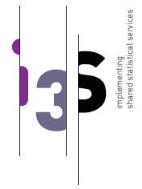 FINAL WORKSHOP
I3S – Implementing and sharing statistical services
If no, what are the main factors that blocks you from reuse a shared service?
28,5%
Infrastructural differences make it complex or impossible
Don’t reuse
41,2%
28,5%
Low awareness to the available services
14,3%
14,3%
Lack of internal knowledge about the target service
Other (Several: Differences in requirements,  Lack of internal knowledge about the target services; Infraestructural differences make it complex or impossible; Fear that support/error solving maybe not guaranteed in the future )
14,3%
Fear that support/error solving maybe not guaranteed in the future
[Speaker Notes: We could cope with this problems in this work package]
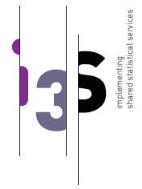 FINAL WORKSHOP
I3S – Implementing and sharing statistical services
If no, what are the main factors that blocks you from reuse a shared service?
Preference of a customized solution
Cultural differences
Internal policies
Distance and lack of interaction between service developers and your reuse team
Poor communication/documentation on how to reuse the service
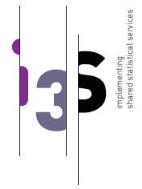 FINAL WORKSHOP
I3S – Implementing and sharing statistical services
If yes, what are the main factors that made you reuse that service?
40%
Reuse
Compliance with standards
58,2%
30%
Good documentation and examples for reuse
10%
Low cost/resources
10%
10%
Trust in the service development and support
Large community of users
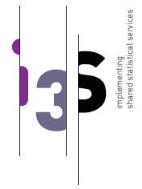 FINAL WORKSHOP
I3S – Implementing and sharing statistical services
If yes, what are the main factors that made you reuse that service?
Ready to use solution
Technical qualities of the service
Organization endorsement of the service
Similitude with your own services/solutions
Existence of support team for the service
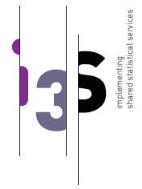 FINAL WORKSHOP
I3S – Implementing and sharing statistical services
Some conclusions:
50% don’t share services because they are not generic enough, not open source or don’t comply with standards
40% reuse services because they are compliance with standards
43% don’t reuse services because they don’t know much about them
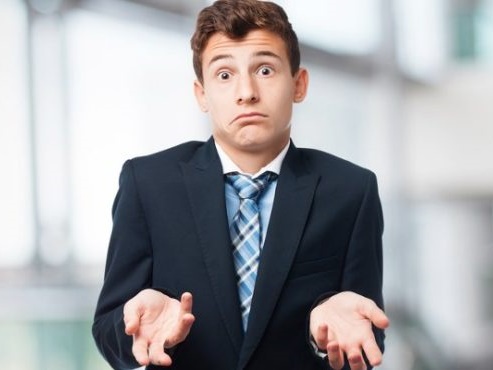 [Speaker Notes: One problem detected is the low awareness of the available services. We hope to overcome this with the work described 
in deliverable D.4]
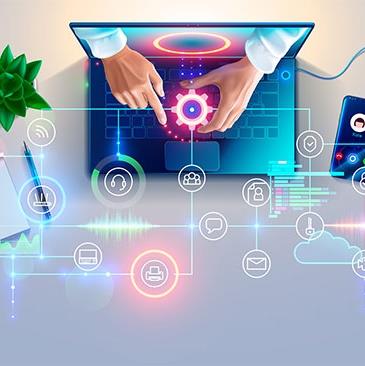 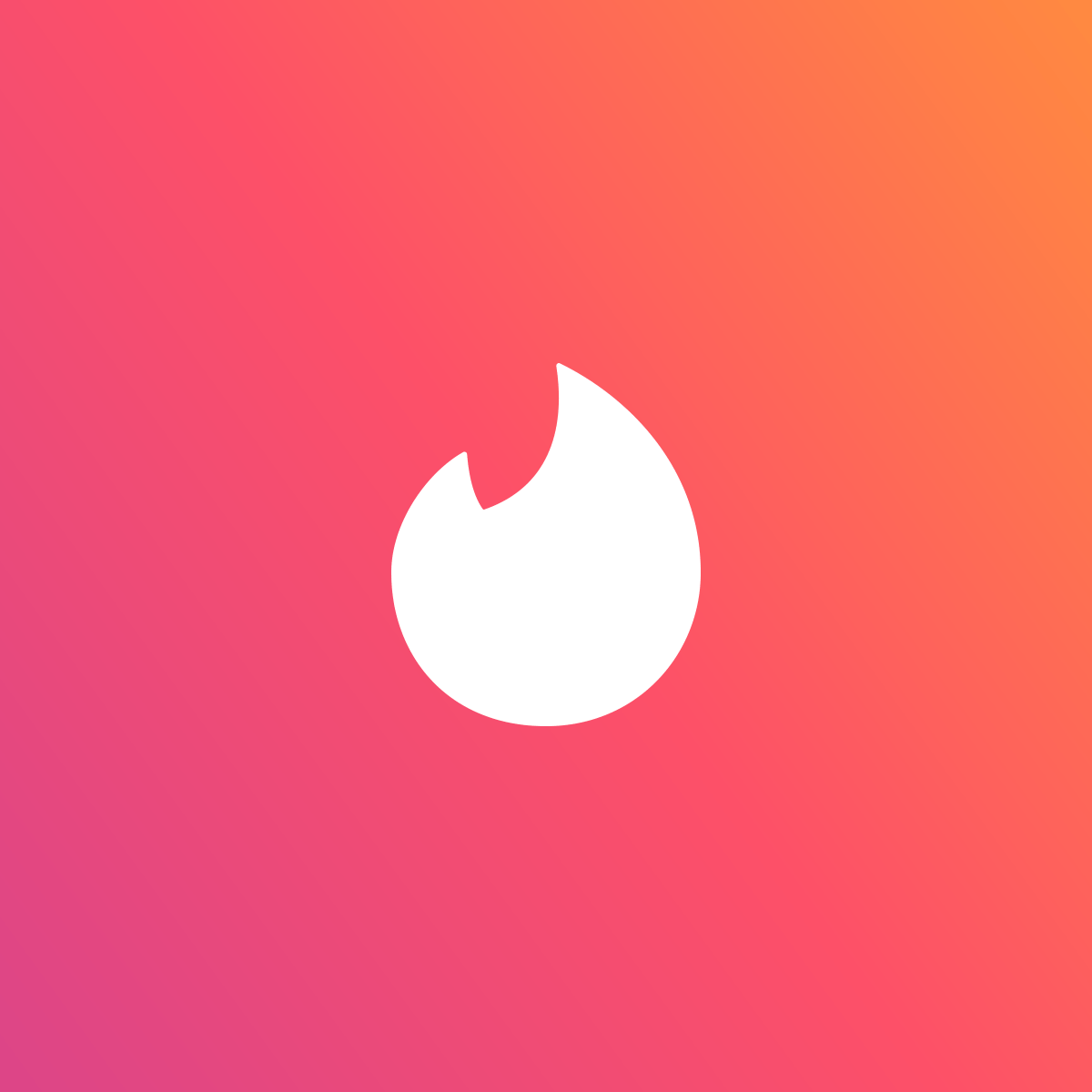 SINDER
[Speaker Notes: And one tool to overcome this, could be with the development of an application like Sinder.]
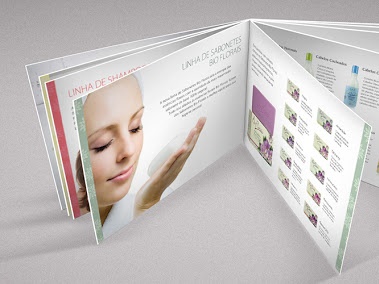 [Speaker Notes: Although  a catalog already exists is not much publicized or not friendly enough]
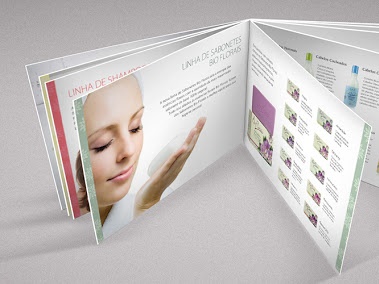 SINDER
[Speaker Notes: The sinder will have information that is already in the catalog]
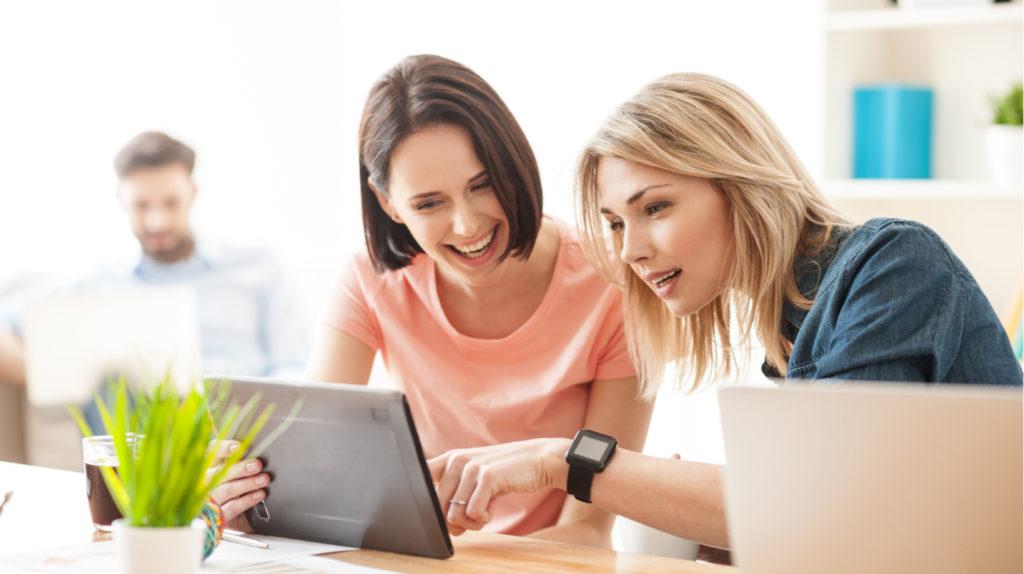 [Speaker Notes: that is more enjoyable and]
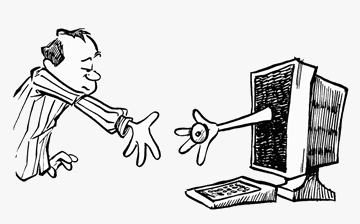 [Speaker Notes: user friendly to increase the use of this information and thus generalize the reuse of services]
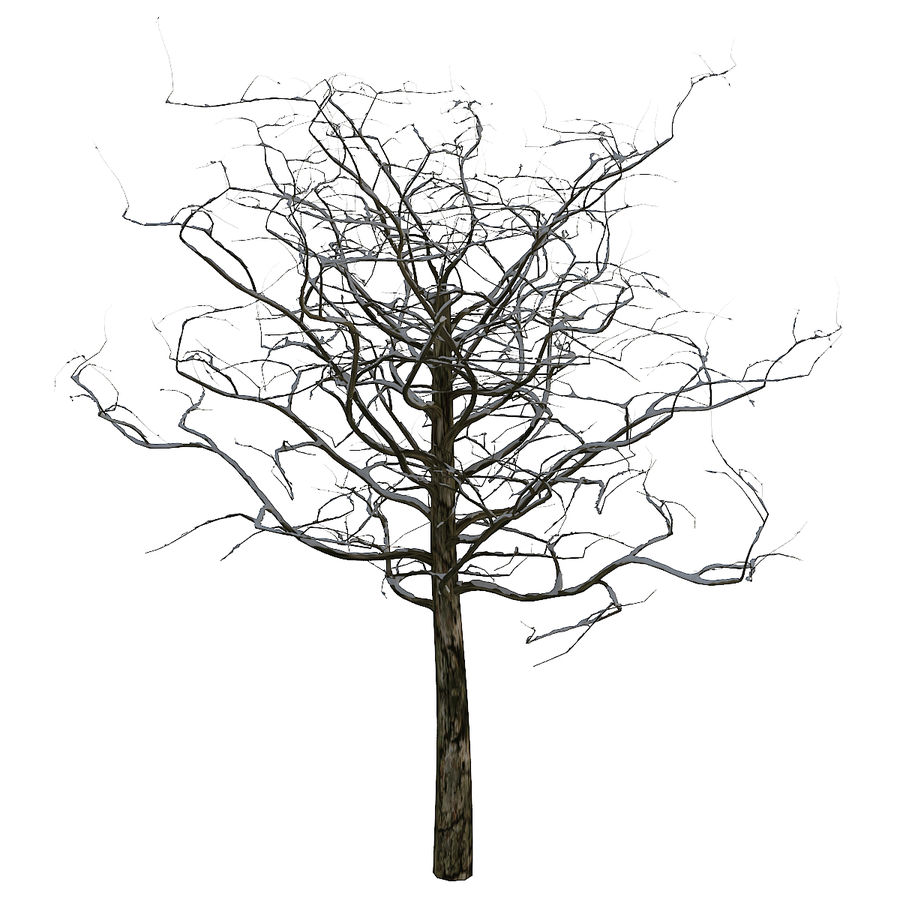 [Speaker Notes: Sinder will be a binary tree]
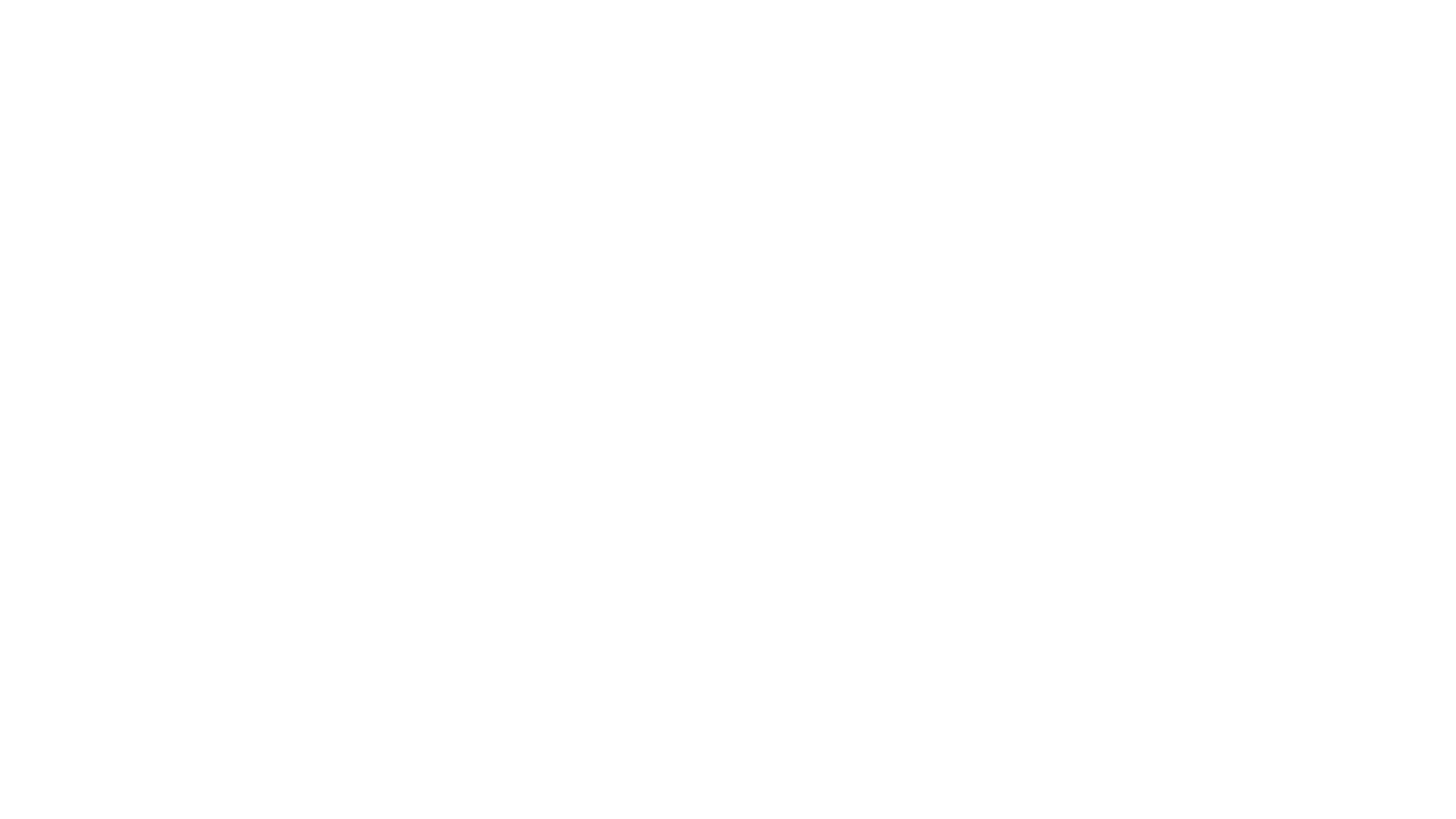 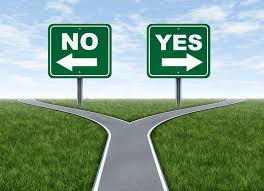 [Speaker Notes: And The idea is that the users answer simple questions with yes/no (left/right),]
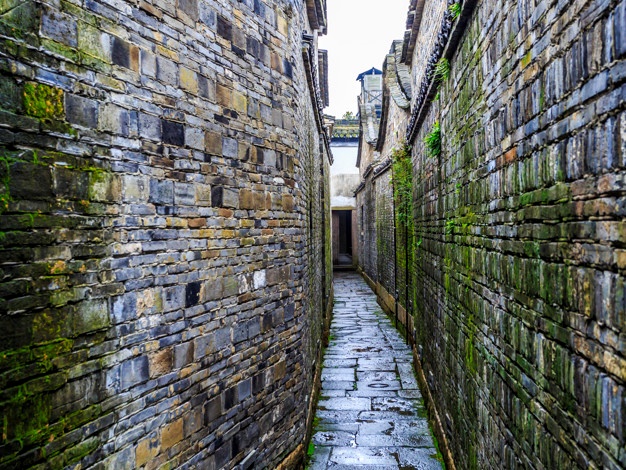 [Speaker Notes: which narrows the hypotheses]
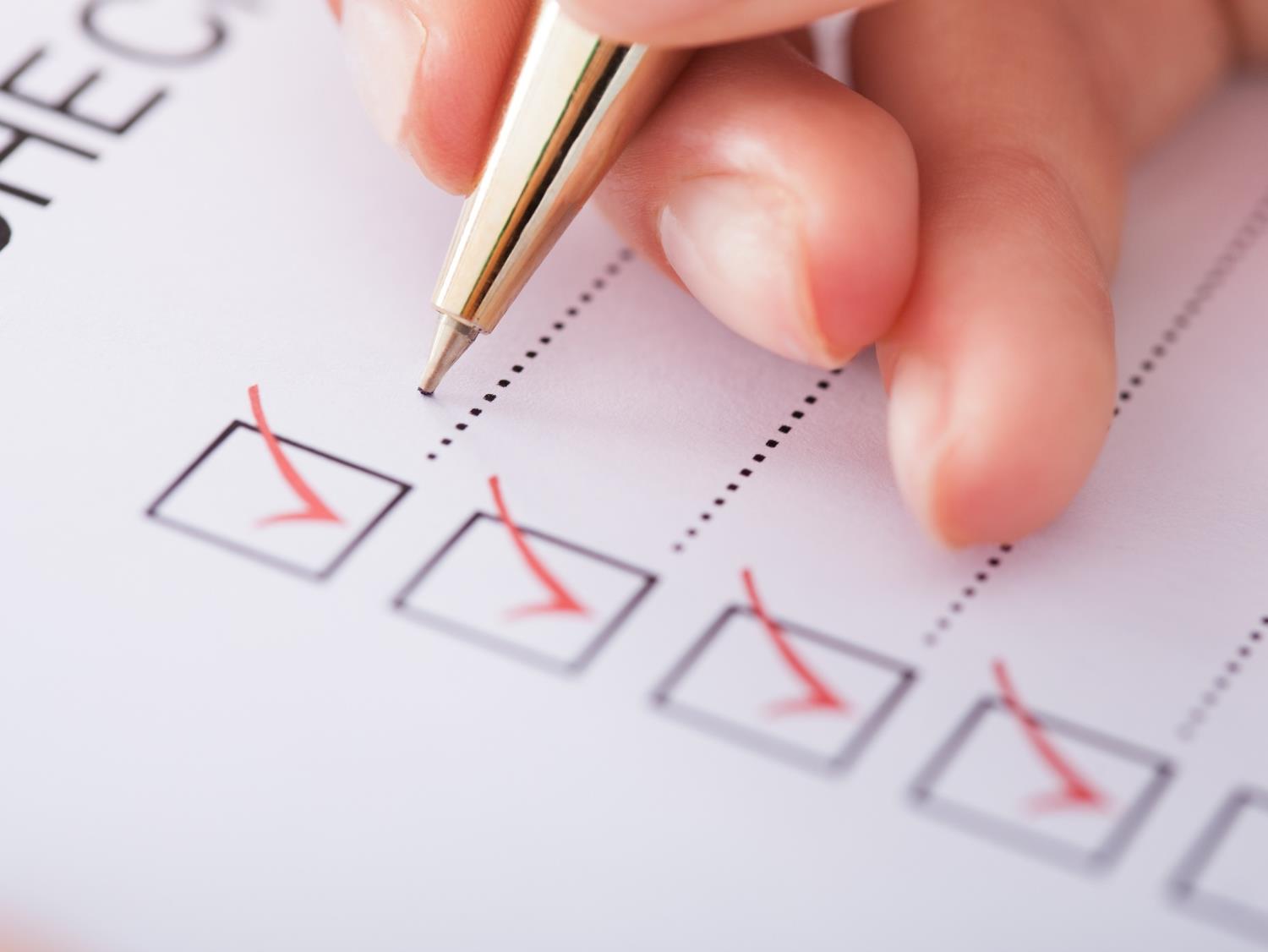 [Speaker Notes: shows them the available services that meet those criteria.]
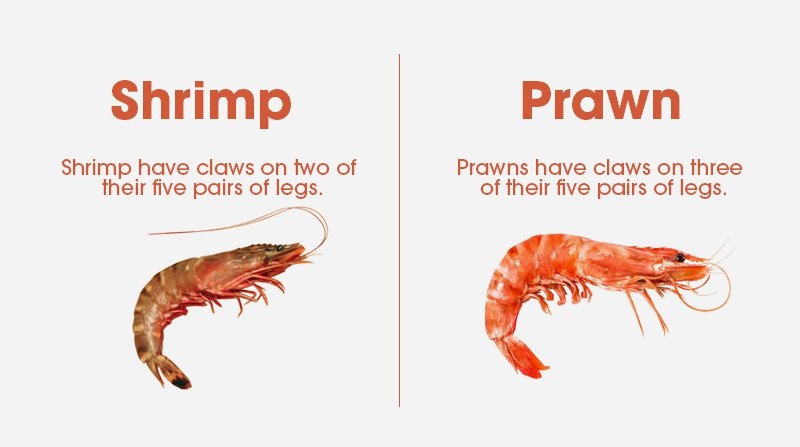 [Speaker Notes: In the event that no service exists that meets exactly that criteria, other similar services should be presented.]
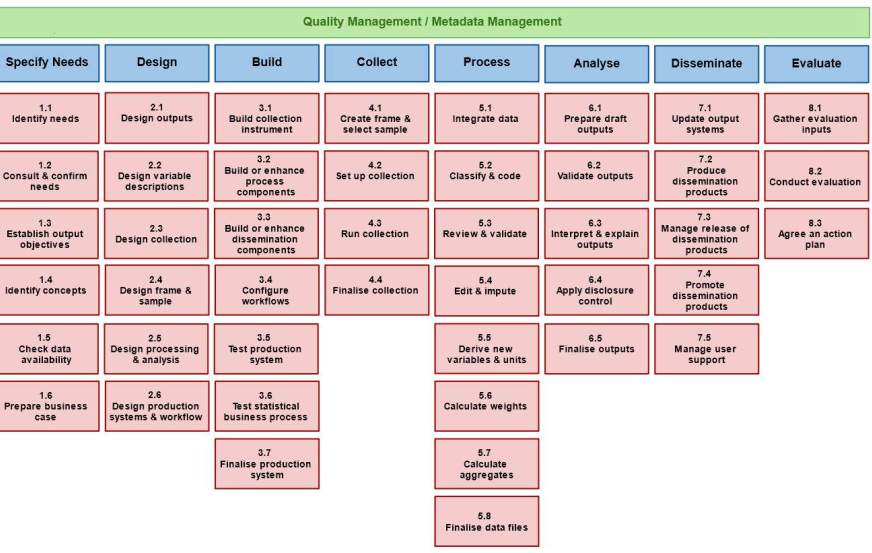 [Speaker Notes: Because GSBPM processes are already rather familiar to users from NSIs, it will be the starting point of the decision tree:
For example if we choose Sub-process 6.3 – interpret and explore outputs]
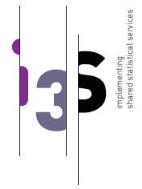 FINAL WORKSHOP
I3S – Implementing and sharing statistical services
SINDER
Seasonal Adjustment
Yes
Do  you accept Proprietary?
Yes
JAVA?
Yes
No
Computing indexes
Do you accept not RESTfull
Yes
Prepare maps
Method 1
No
Yes
You should try JDEMETRA+!
Method 2
No
Yes
You should try Chart Generator
Sorry. We don’t have that service
[Speaker Notes: And then go deciding]
YOU SHOULD TRY
SEASONAL ADJUSTMENT?
JAVA?
X-13ARIMA-SEATS METHOD?
ACCEPT PROPRIETARY?
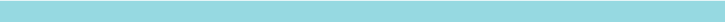 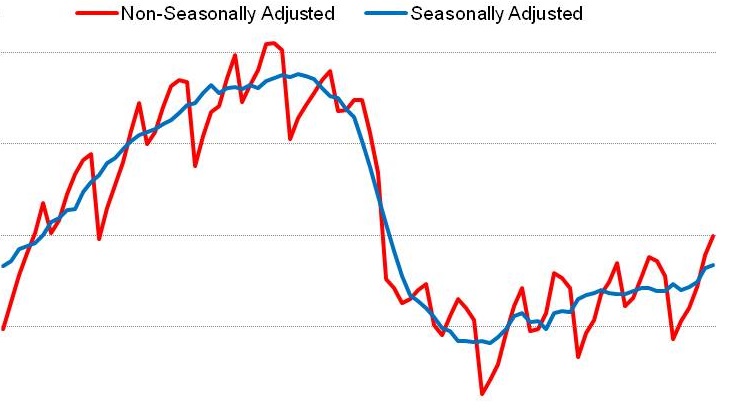 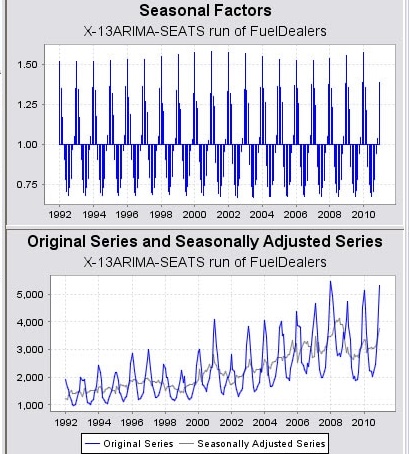 JDEMETRA+
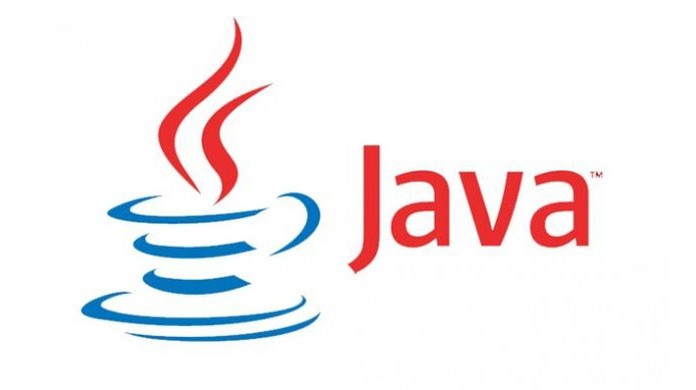 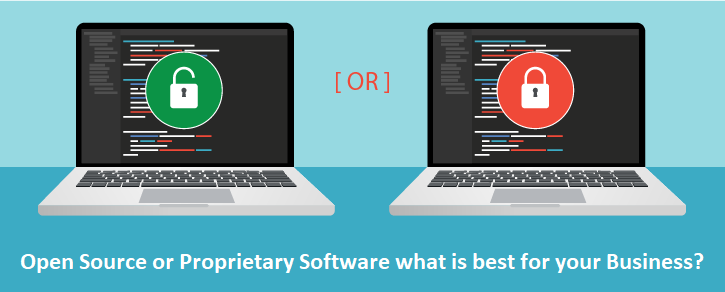 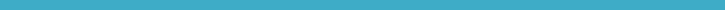 [Speaker Notes: By move to the right (yes) or left (no)
--
We arrived on a match on a service]
COMPUTING INDEXES?
SEASONAL ADJUSTMENT?
SORRY. WE DON’T HAVE THAT SERVICE
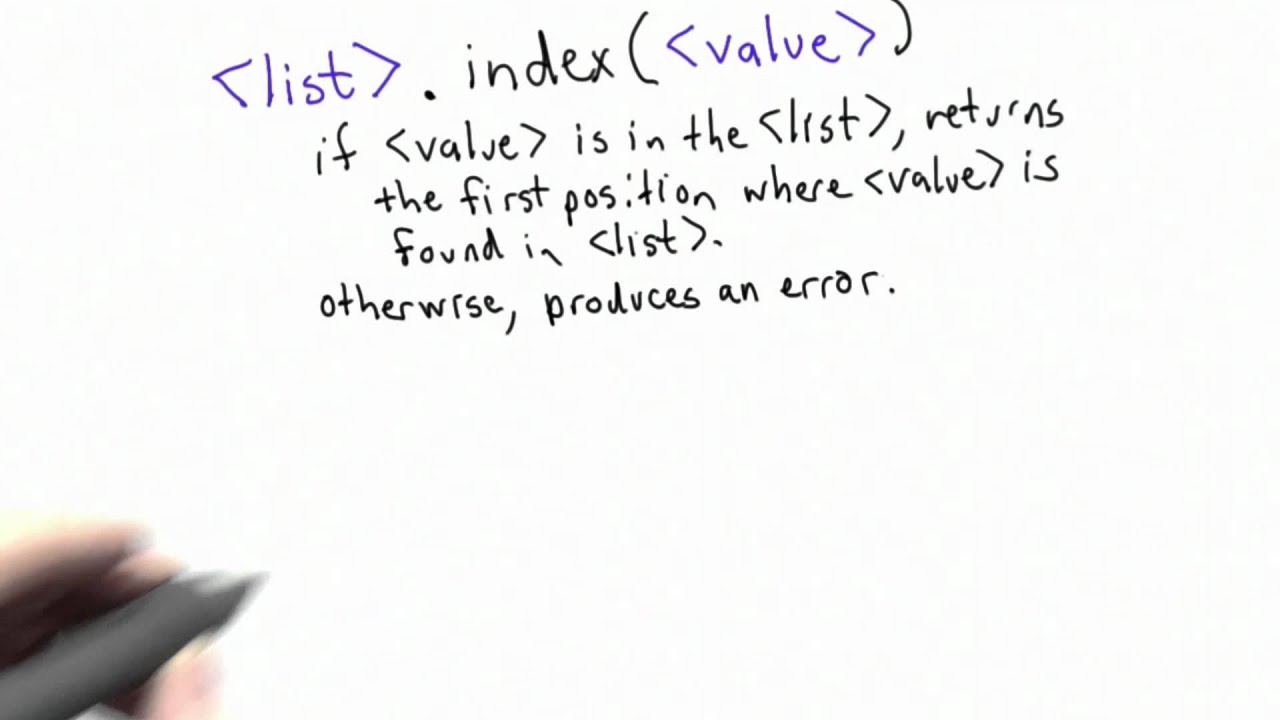 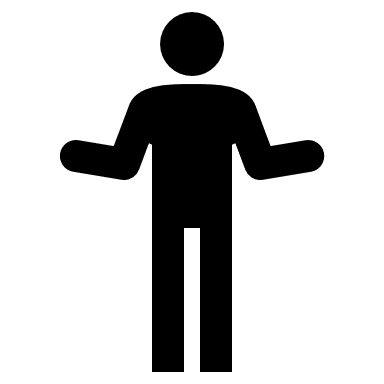 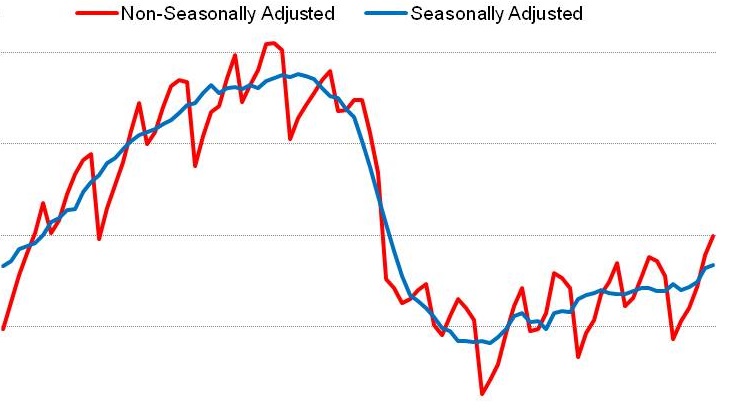 [Speaker Notes: Or if we choose other hypotesis]
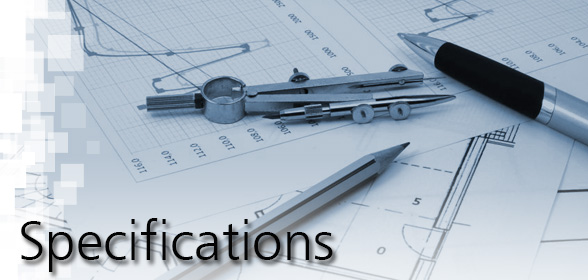 [Speaker Notes: Some specifications were defines]
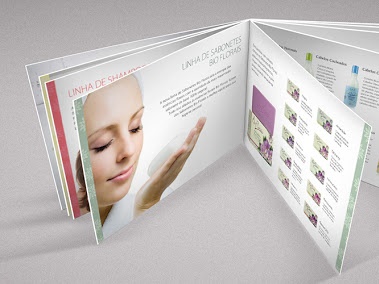 [Speaker Notes: The first is that is that the Sinder will be based on the Catalog information]
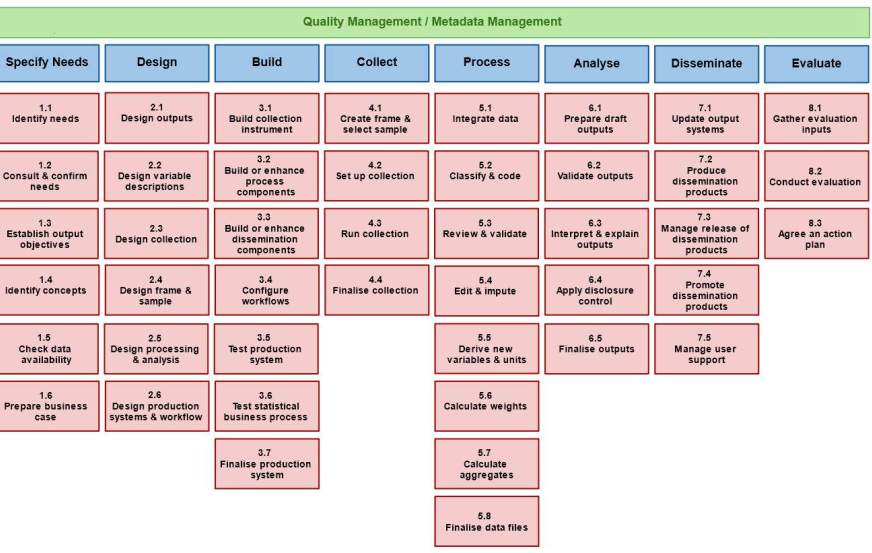 [Speaker Notes: GSBPM is the starting point]
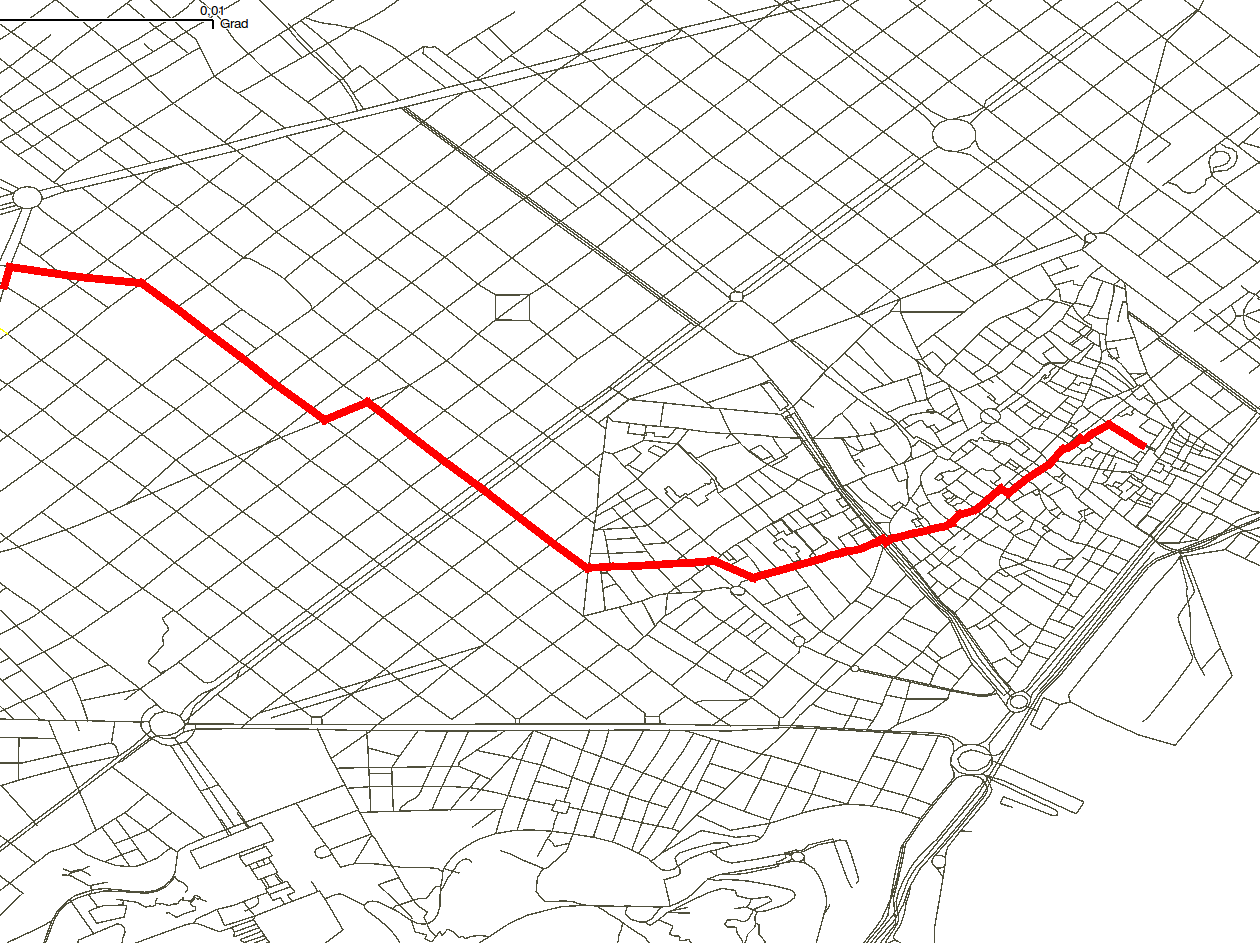 [Speaker Notes: When navigating Sinder, the shortest path should be calculated]
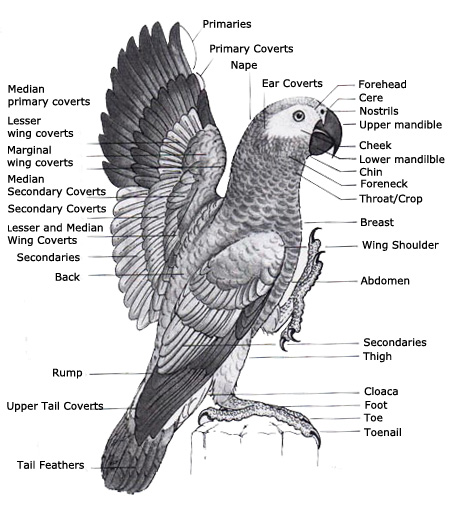 [Speaker Notes: When a service is matched, all their characteristics should be displayed]
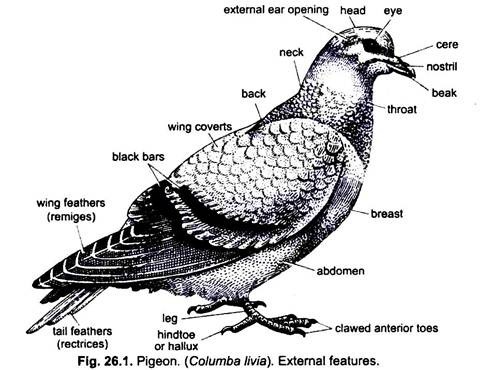 [Speaker Notes: When a service is not matched, a similar service could be presented with their characteristics]
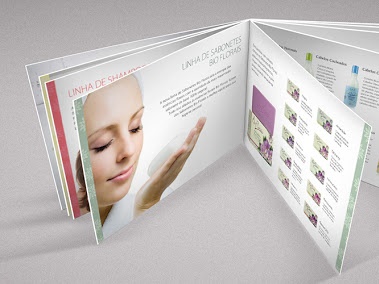 Functions
Contrainsts
Objectives
Softwares used
Keywords
…
Methods
[Speaker Notes: The catalog will need more fields like function, objectives, keywords, 
software used, methods, constraints, etc. to allow Sinder to be more interactive]
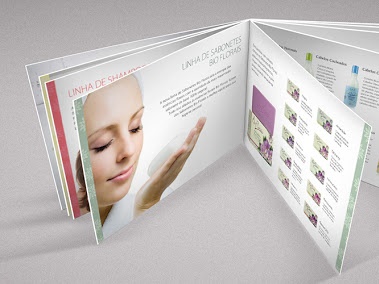 Further information filled by servise owners
[Speaker Notes: The catalog needs to be further completed and users that fill information regarding their services should enter as much characteristics as possible
There are more information on this in the deliverables]
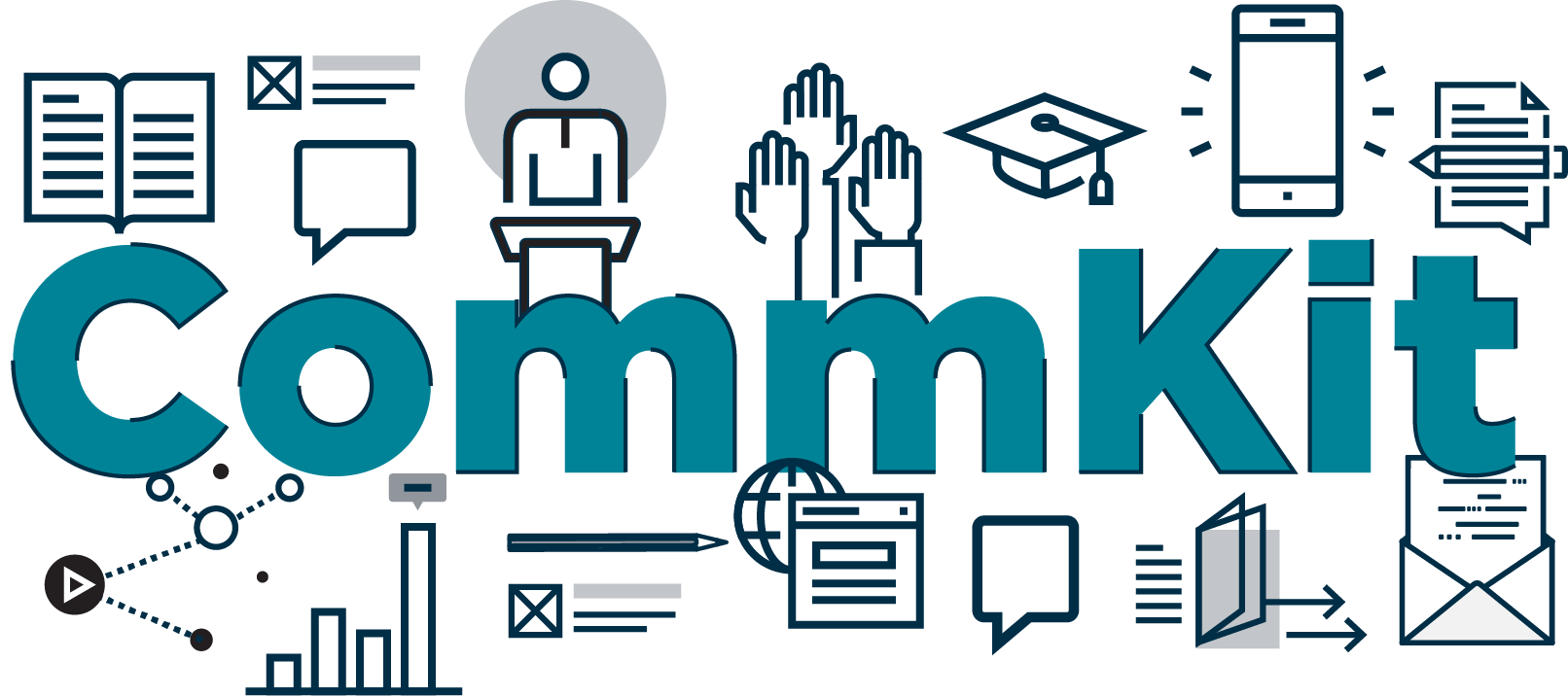 [Speaker Notes: Another objective of this wp was to comunicate sucess stories and provide a cummunication kit]
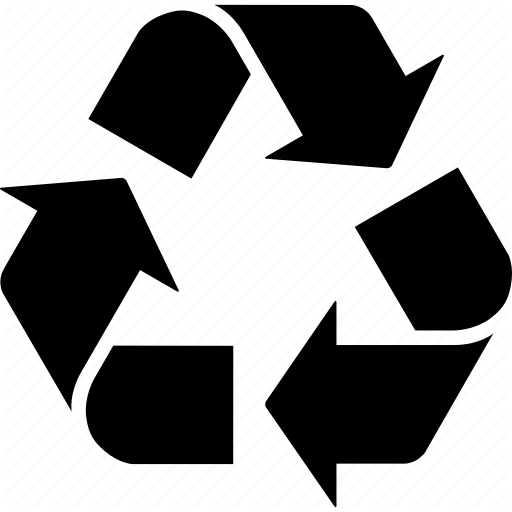 [Speaker Notes: Due to the technological developments of the last decade, It would be easy to assume that by now a huge number of statistical services would be reused by the statistical community.]
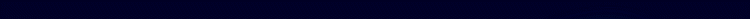 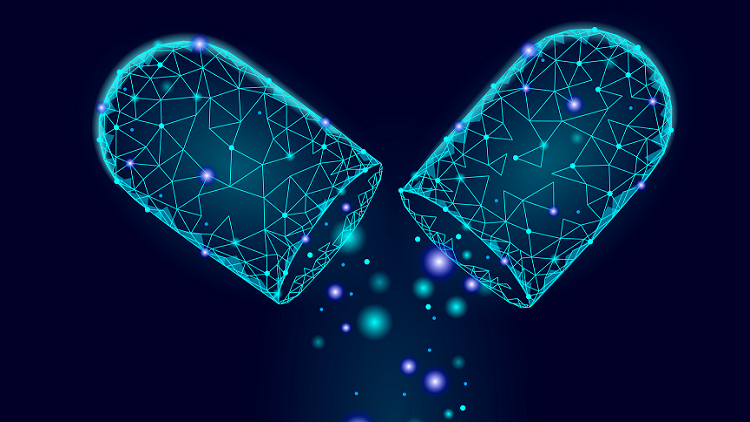 [Speaker Notes: Barriers to service sharing have been overcome with encapsulation, for example,]
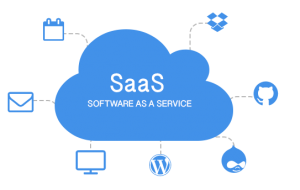 [Speaker Notes: and even the cultural transition of software as a service has been made by the NSIs.]
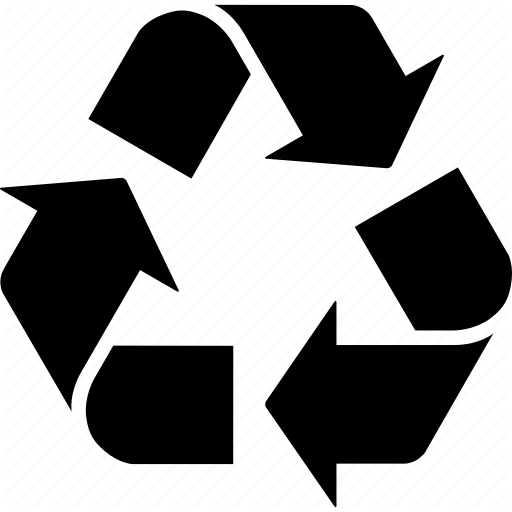 [Speaker Notes: So why is the number of services being reused so low?]
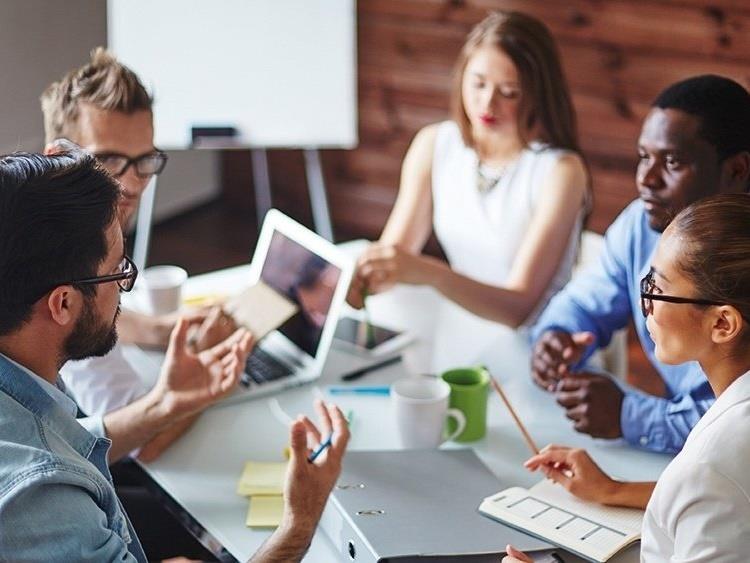 [Speaker Notes: For some time now this issue has been discussed in different meetings of the statistical community,]
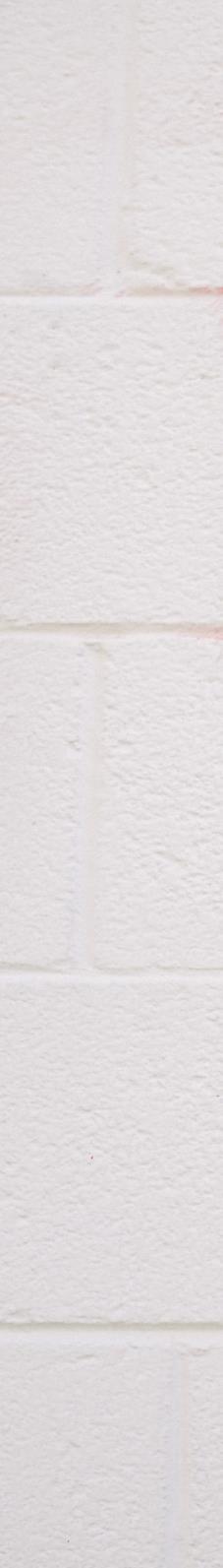 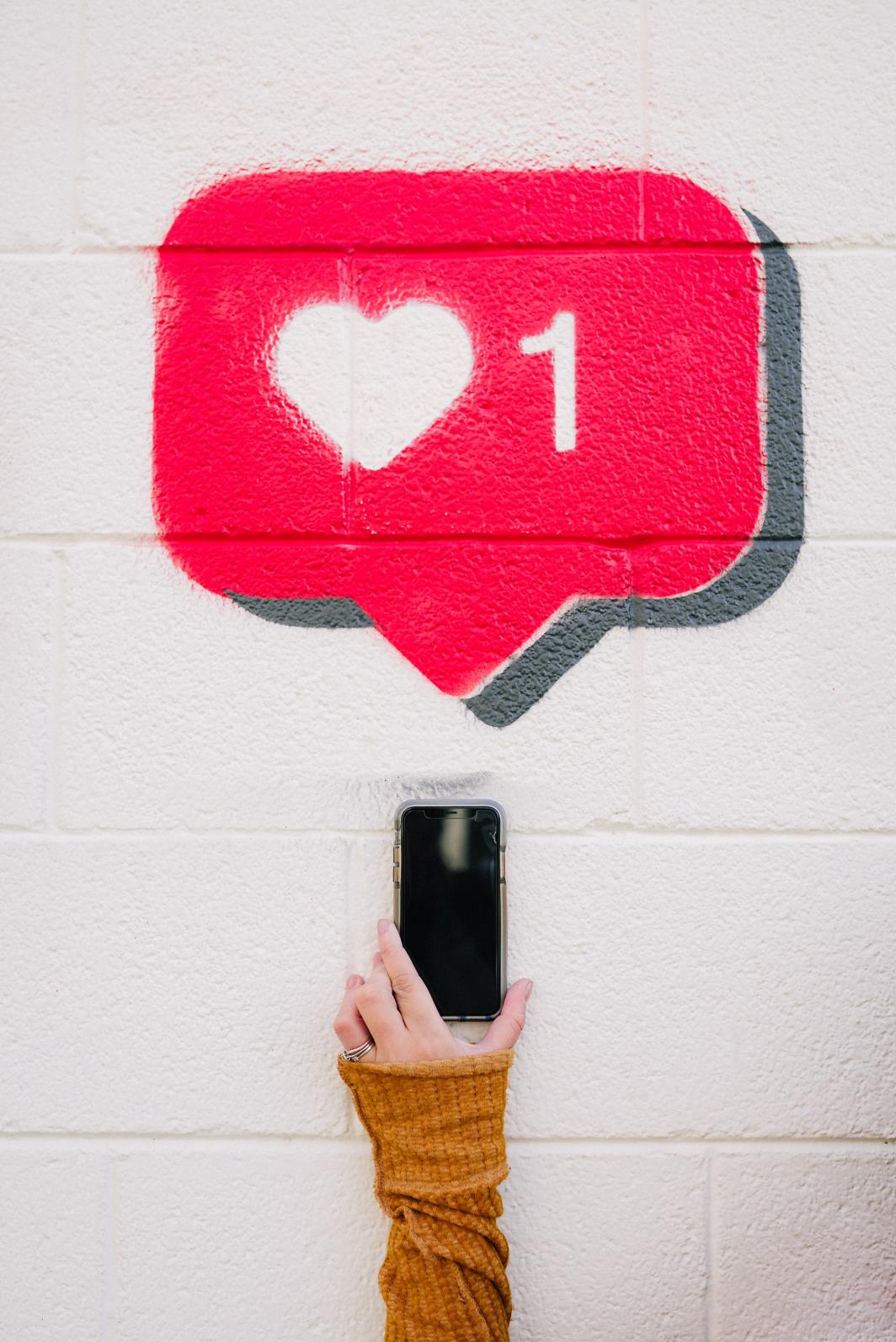 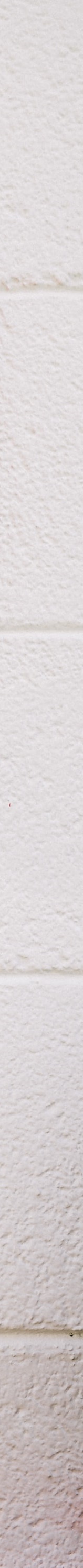 [Speaker Notes: and several ways of better promoting the reusability of services have been proposed.]
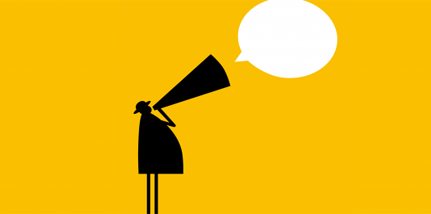 [Speaker Notes: Primarily what is necessary is to disseminate the information of services availability to the community.]
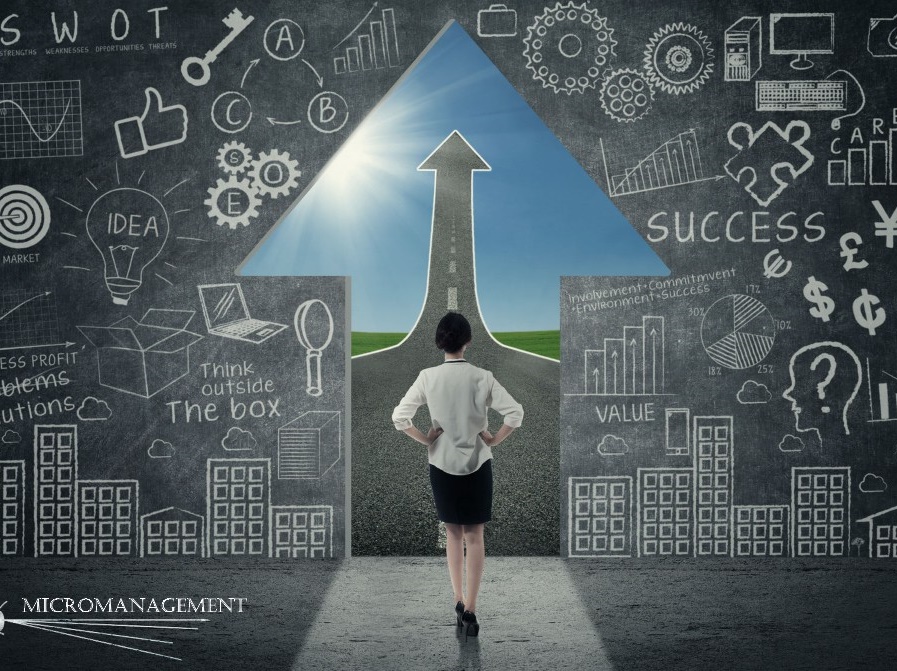 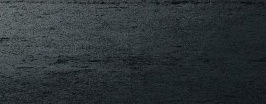 [Speaker Notes: From a business management perspective,]
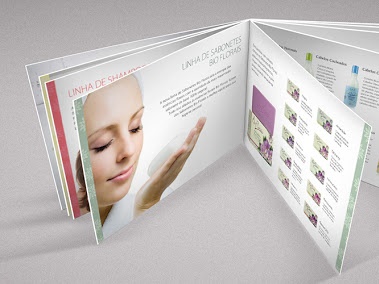 [Speaker Notes: the sole existence of a catalogue is not able to perform the most important functions of advertisement like]
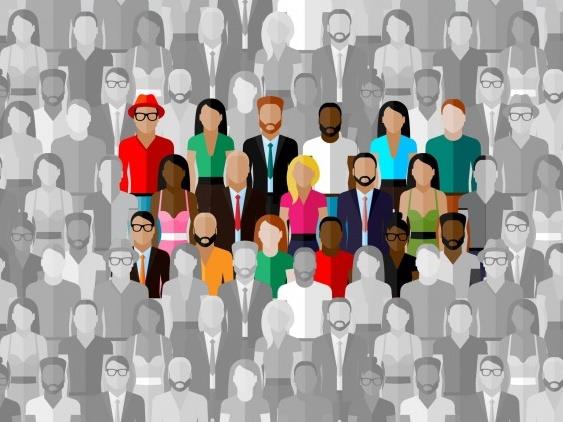 [Speaker Notes: identifying the audience]
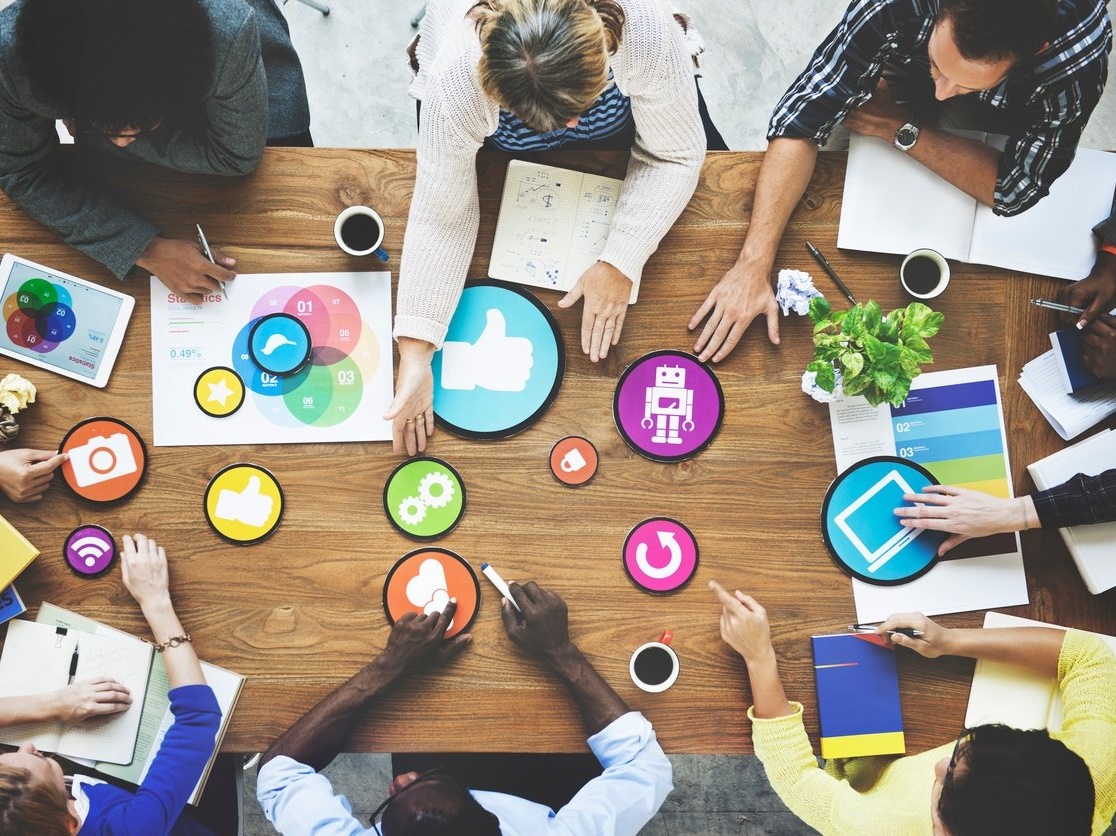 [Speaker Notes: establishing recognition of the service being presented,]
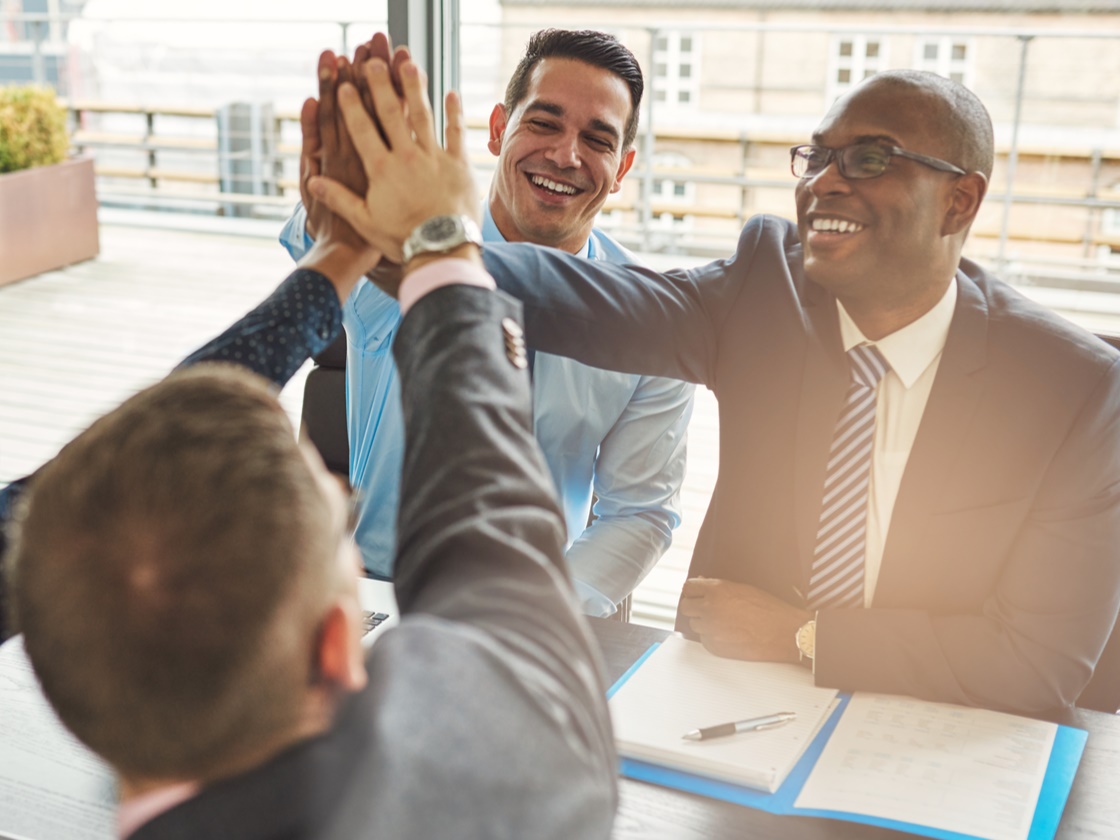 [Speaker Notes: and motivating the distributors.]
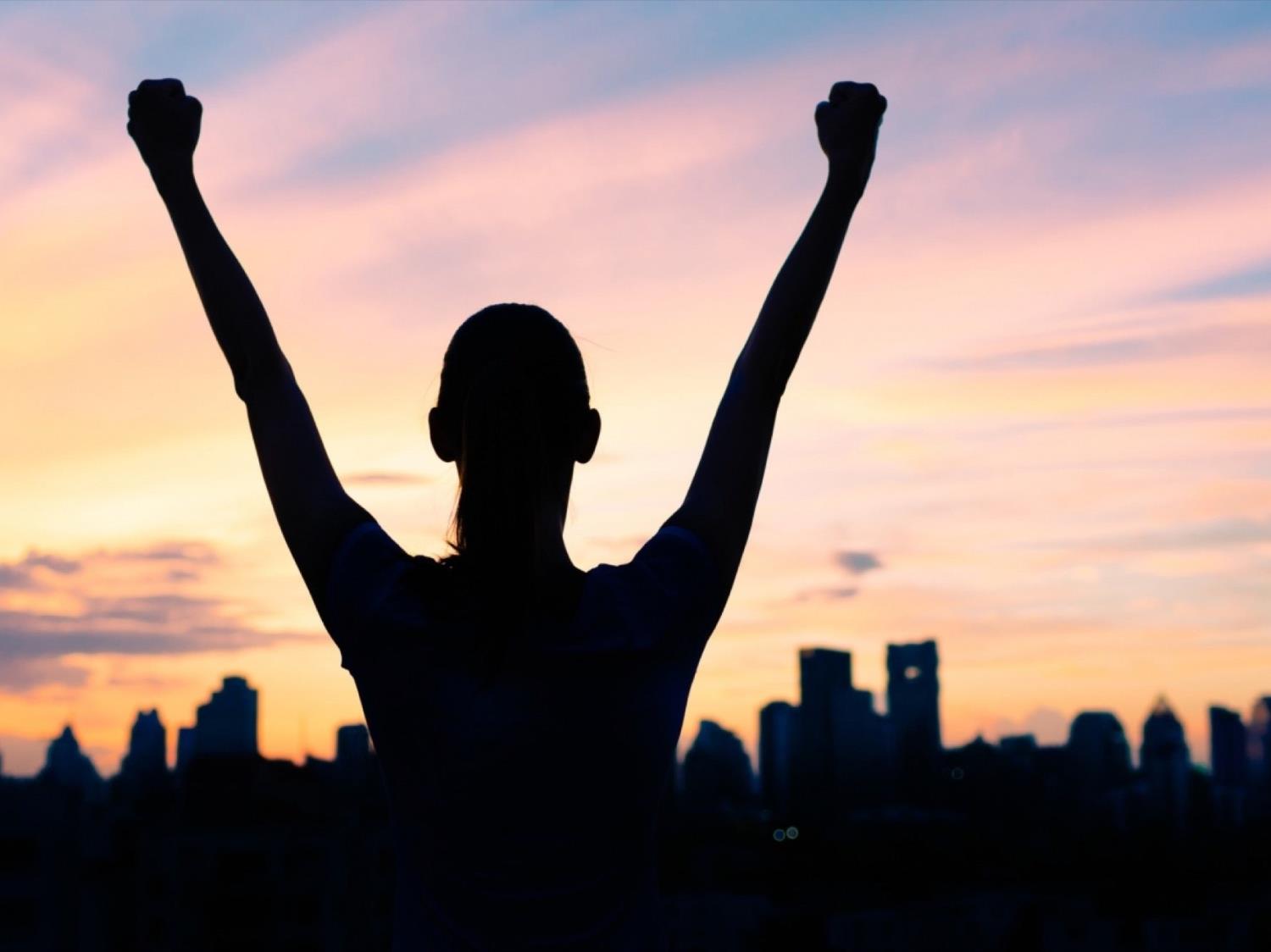 [Speaker Notes: Nonetheless throughout the years there have been successful cases of services/software that are widely reused within the ESS.]
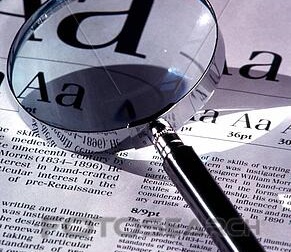 [Speaker Notes: By examining those closely we hoped to]
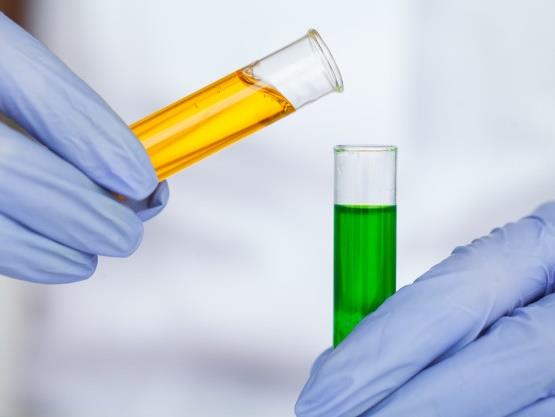 [Speaker Notes: distil the success formula that will allow us to increment the number of services being reused.]
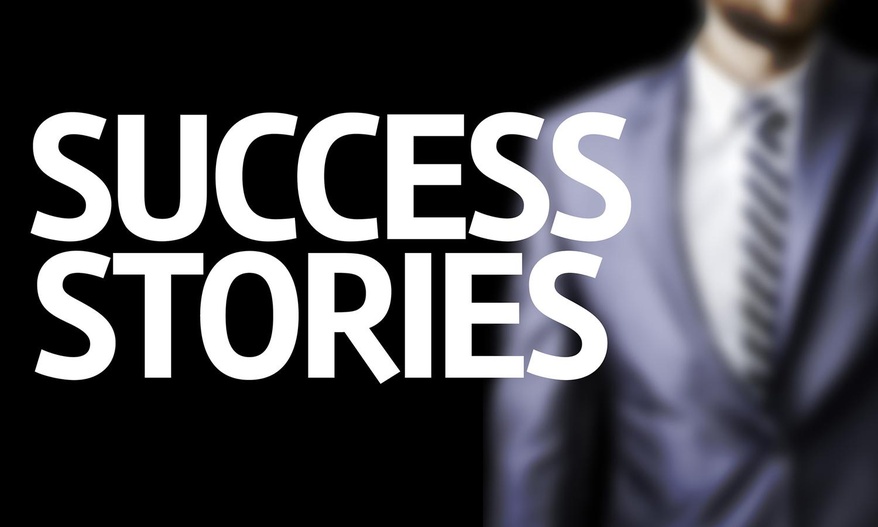 [Speaker Notes: We focused on the success stories that exist,]
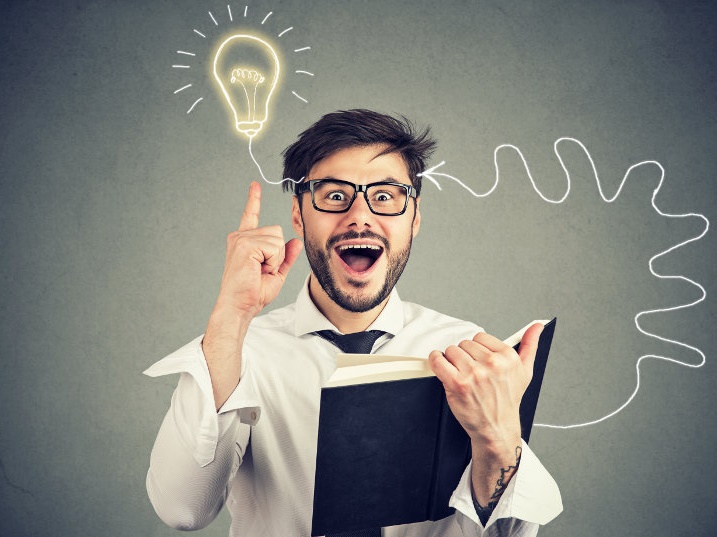 [Speaker Notes: trying to understand them]
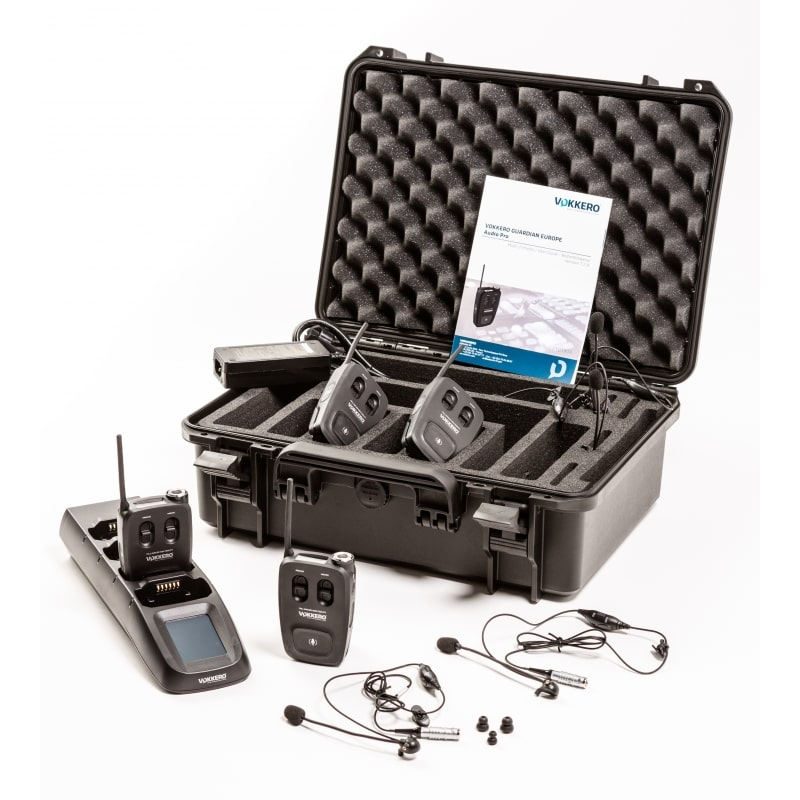 [Speaker Notes: finally developing an adequate way to communicate the shared services availability to the statistical community.]
Source
Message
Channel
Receiver
Feedback
Environment
Context
Interference
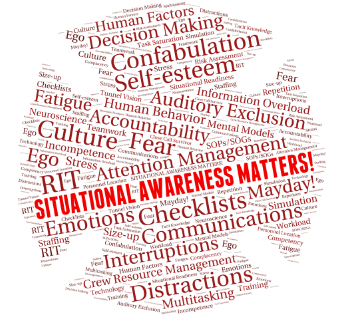 [Speaker Notes: There Some key concepts that must be considered:]
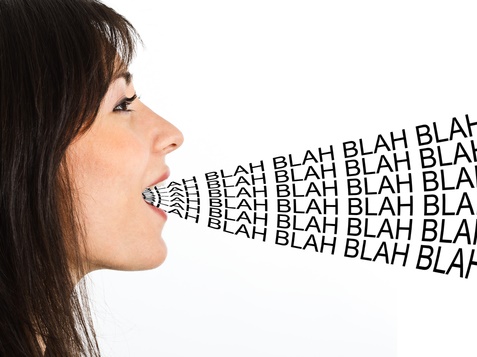 [Speaker Notes: Who is the source? 
The message will be different depending on the source that advertise the service.]
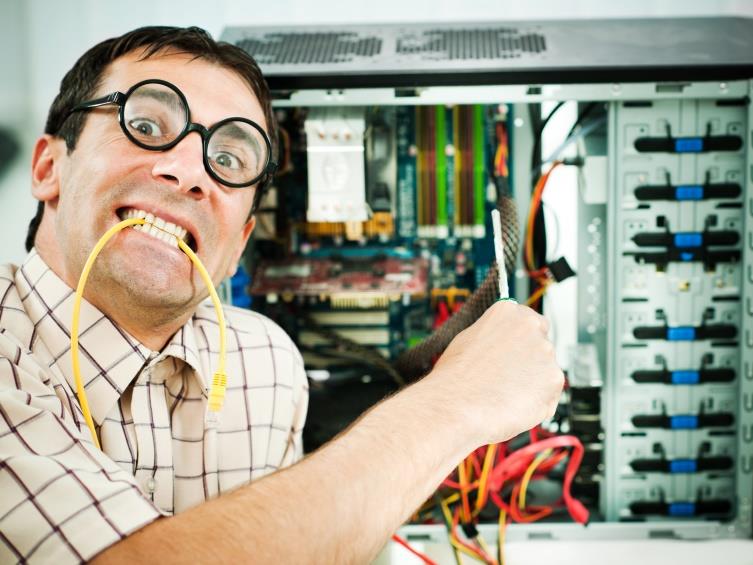 [Speaker Notes: For example, if an IT developer is the source]
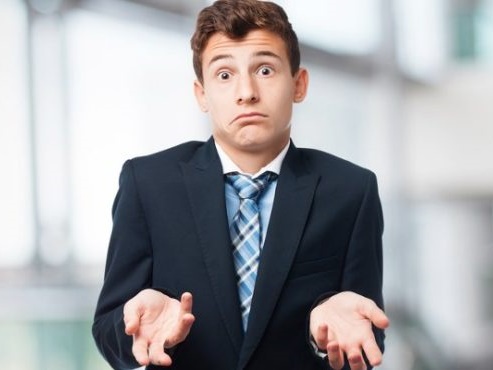 [Speaker Notes: its receiver should not be domain experts, even if they are the ones who will benefit by the adoption of the service. 
A manager will also probably be unable to decide based on the technical description, even if accurate, provided by IT developers.]
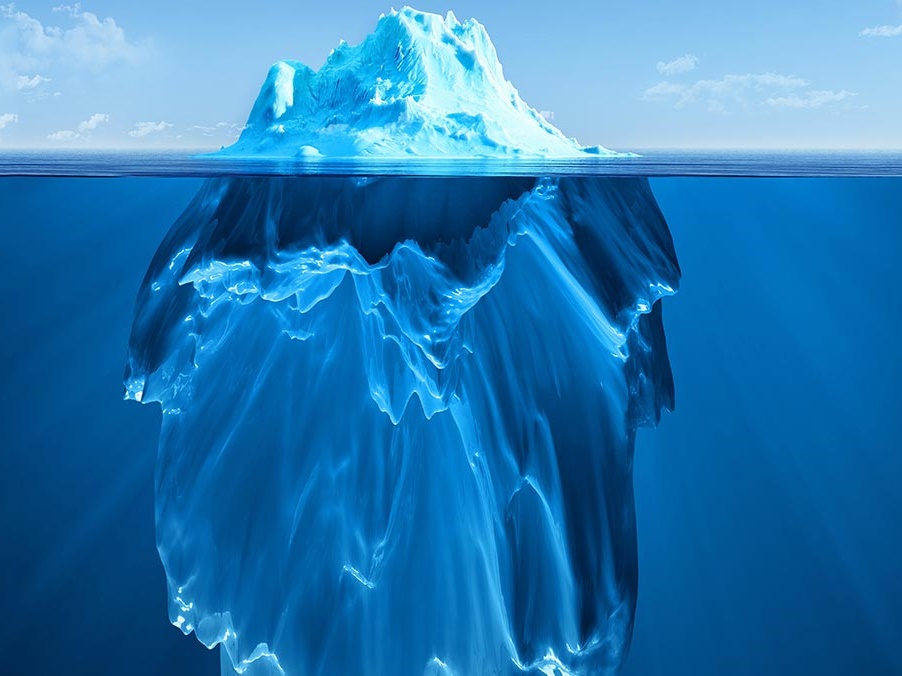 [Speaker Notes: A manager would decide if he can endorse the reuse of a service or develop something from scratch customized for his needs based on more high-level information about the service.]
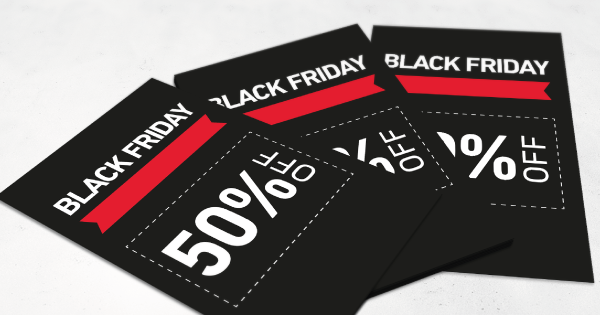 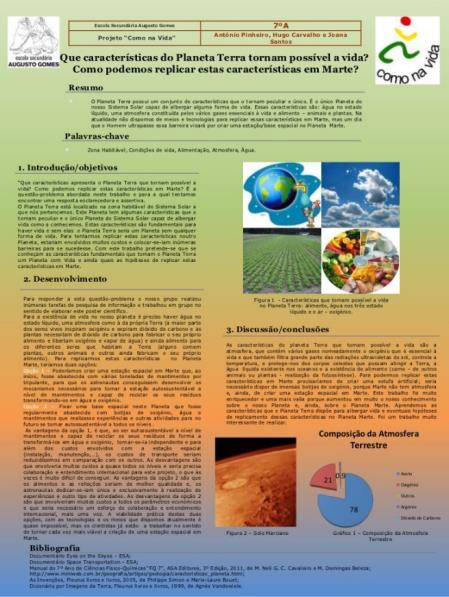 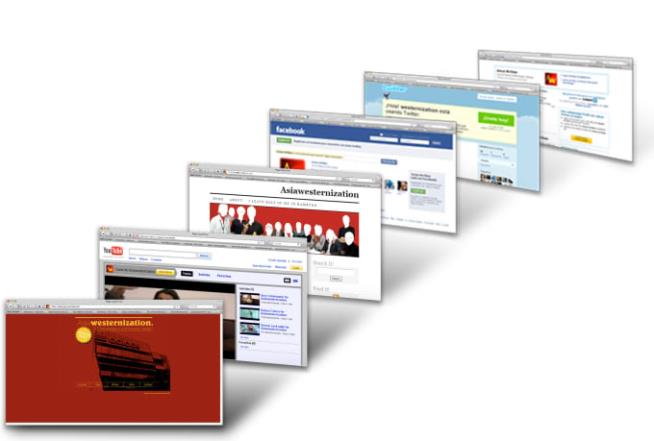 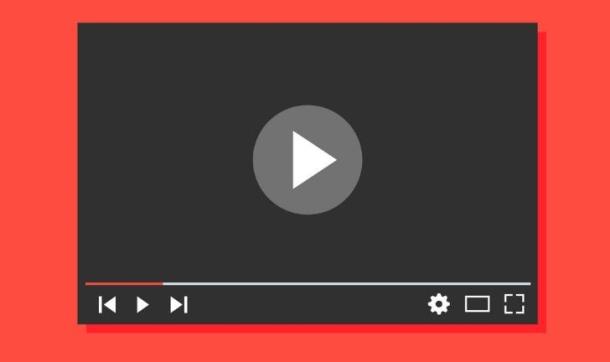 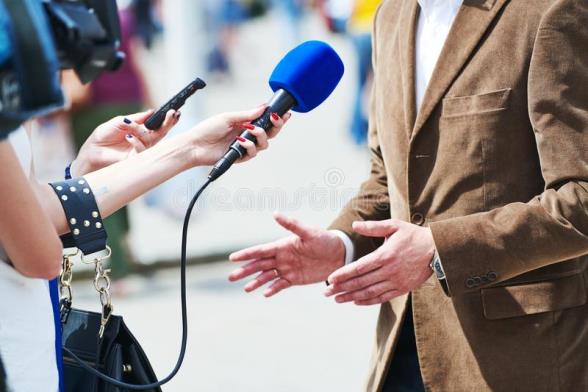 [Speaker Notes: To advertise success stories or service advertisement some channels can be used like 
Flyers, Posters, Videos, WebPages, Information documents or Interviews. Some examples will be provided.
The message must also be adapted depending on the channel used.]
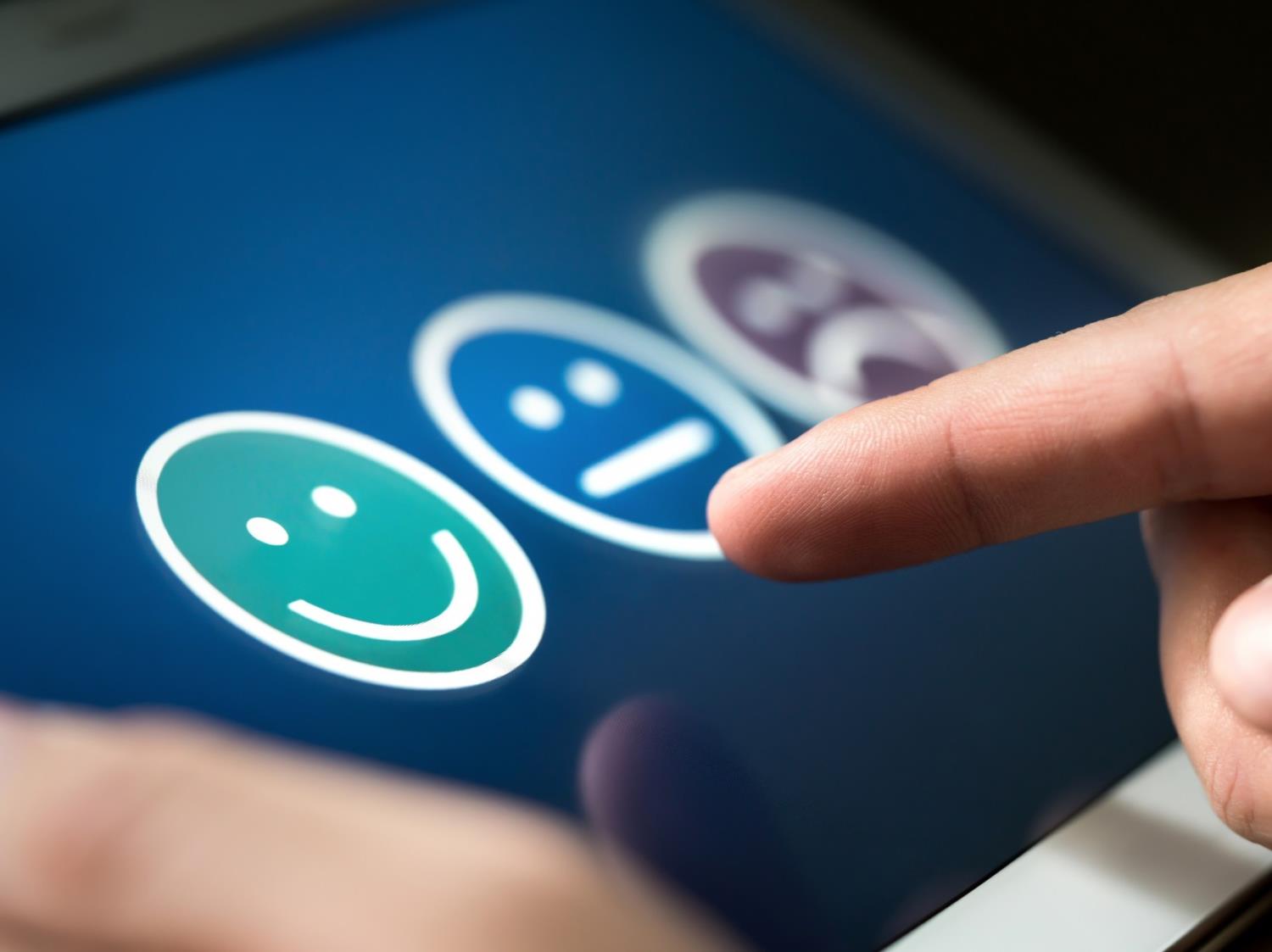 [Speaker Notes: The communication of a service or list of services tends to be unidirectional therefore there is often no way for the recipients to provide feedback. 
This also hinders the trust of the potential reusers as the feeling of community behind a statistical service is not lost.]
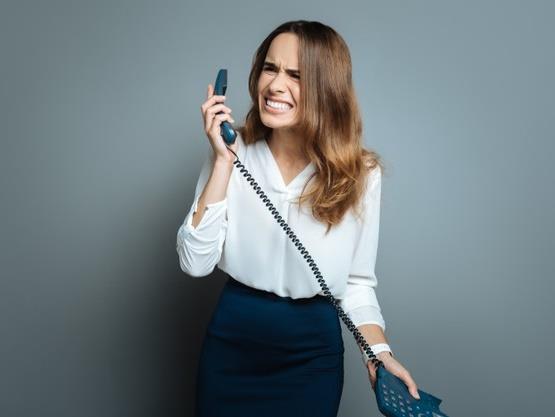 [Speaker Notes: To enhance and focus the communication of services, three types of receivers should be considered since all of them have different perspectives about sharing or reusing services:]
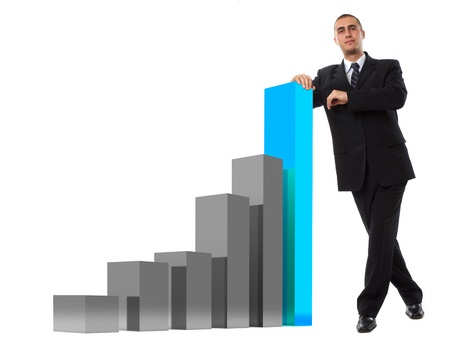 [Speaker Notes: Managers;]
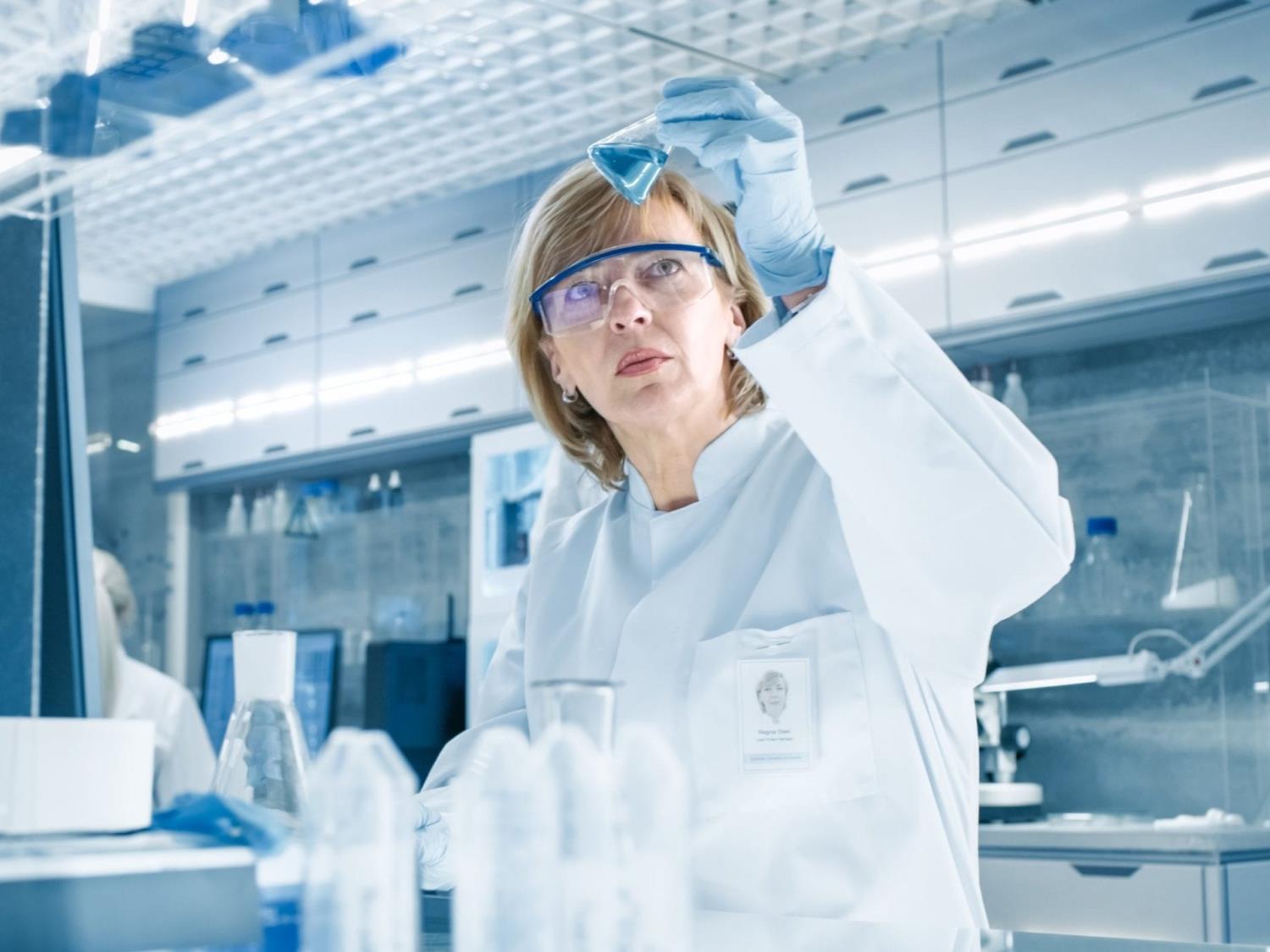 [Speaker Notes: Subject specialists;]
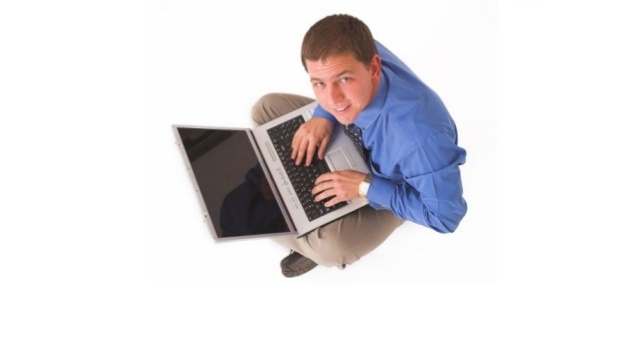 [Speaker Notes: And IT persons.]
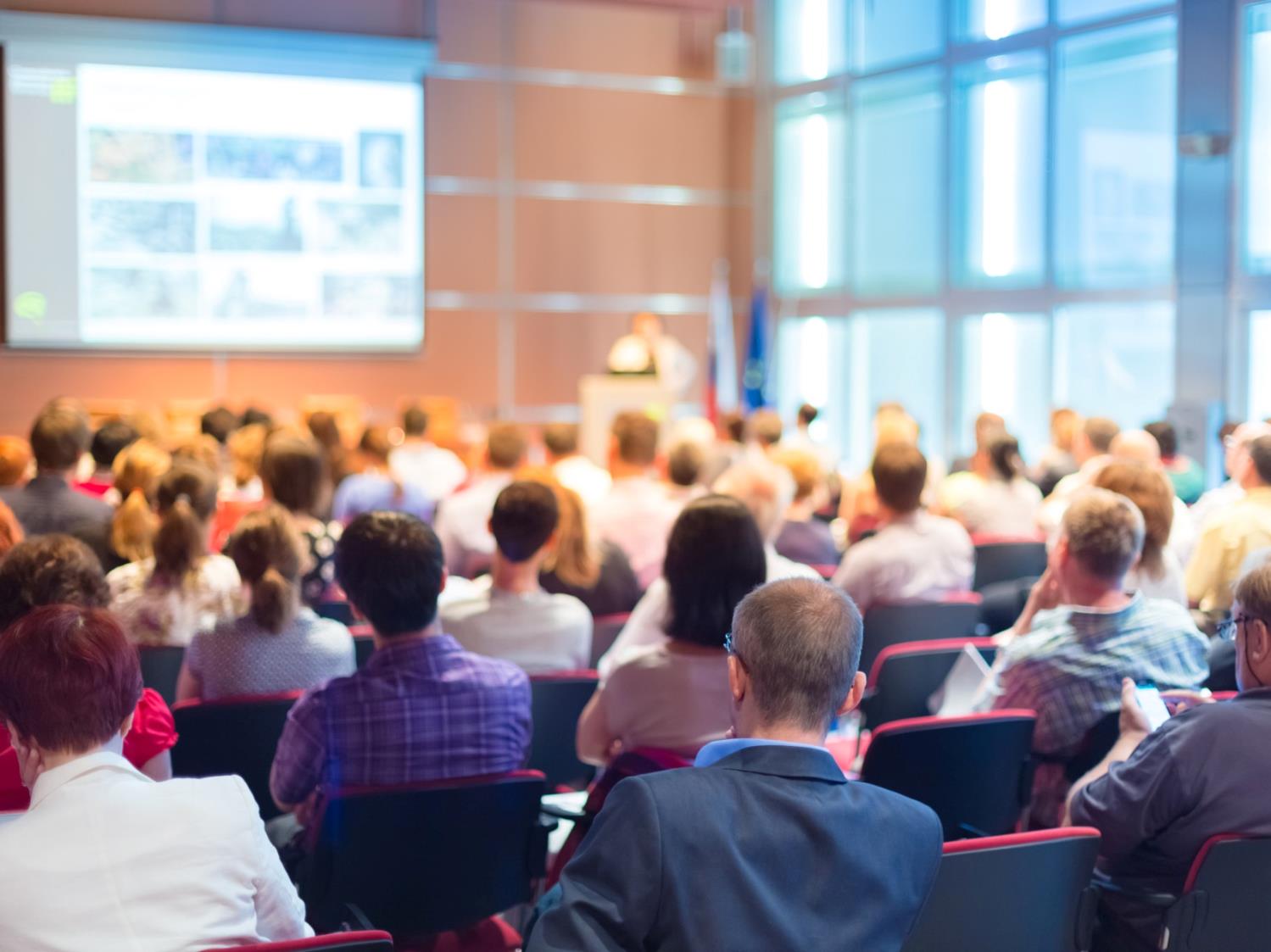 [Speaker Notes: Management receivers will probably be reached over more generic conferences targeting modernization for example,]
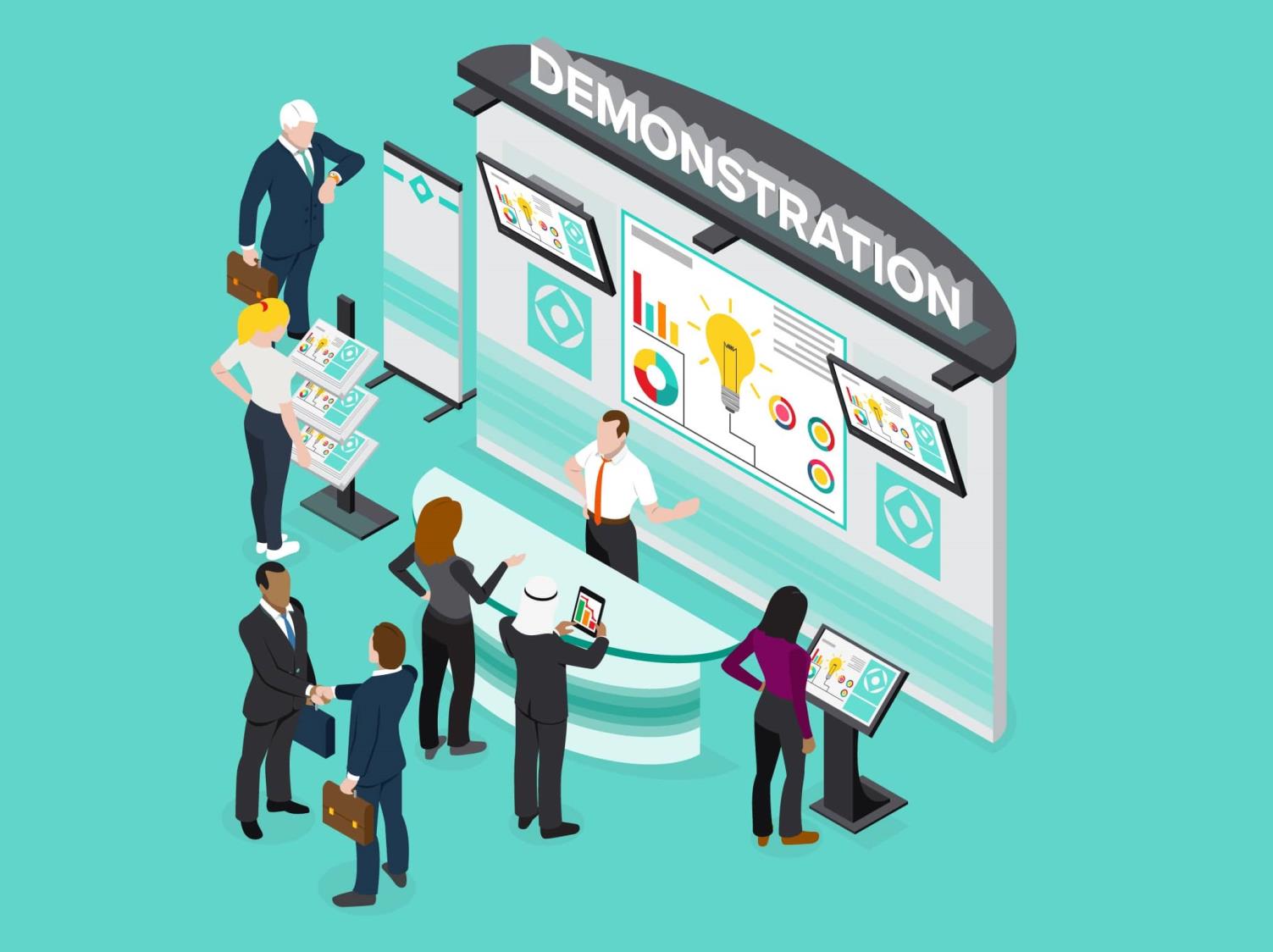 [Speaker Notes: while domain specialists will perhaps be more enthusiastic about a service reuse after a demo by its peers in other NSI.]
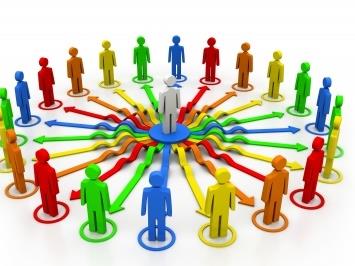 [Speaker Notes: The message may/must be different for each group of receivers]
In communication, defining the target is very important because different target should get different messages
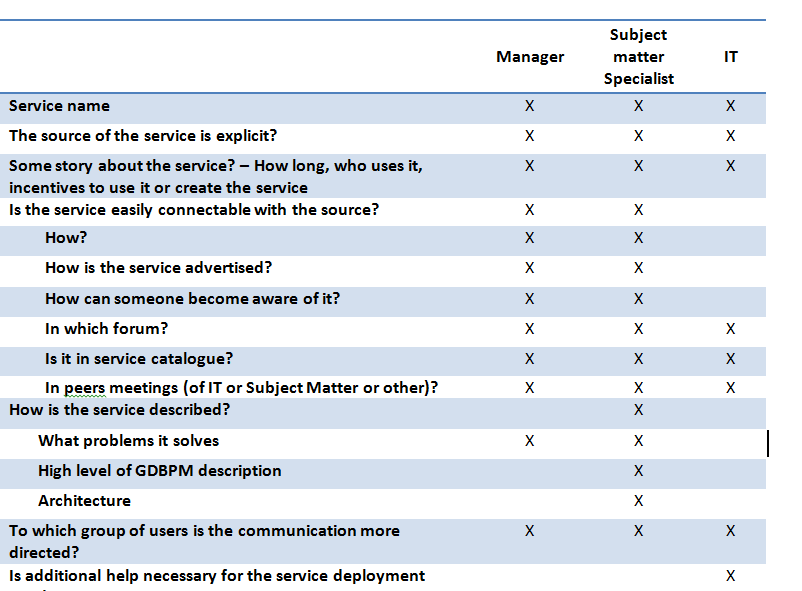 [Speaker Notes: and for each group the proper guidelines must be found:]
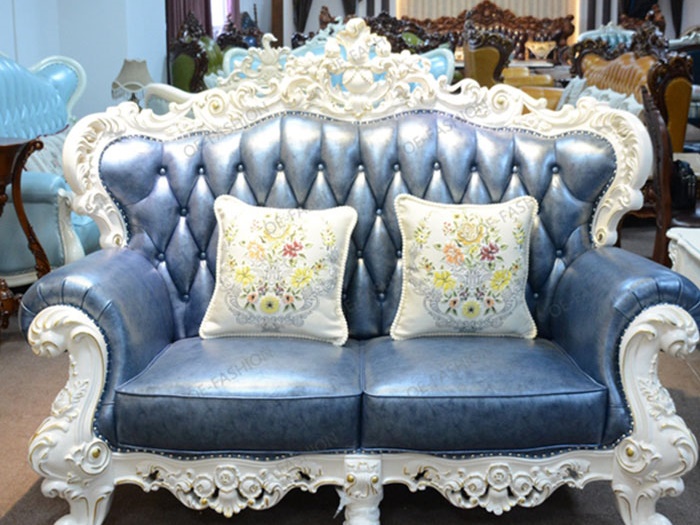 [Speaker Notes: Flyers might not be as trendy as they once were, but that does not mean they are not effective.]
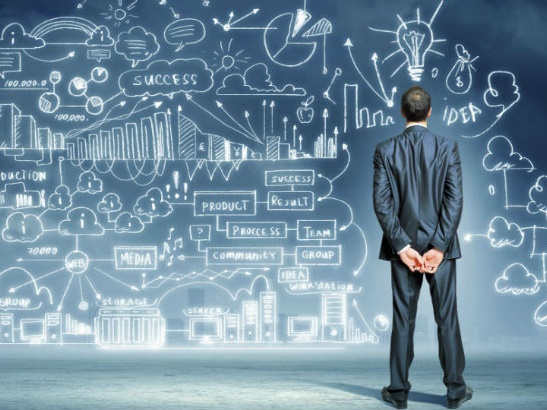 [Speaker Notes: In the digital age, most companies focus on an exclusively digital strategy.]
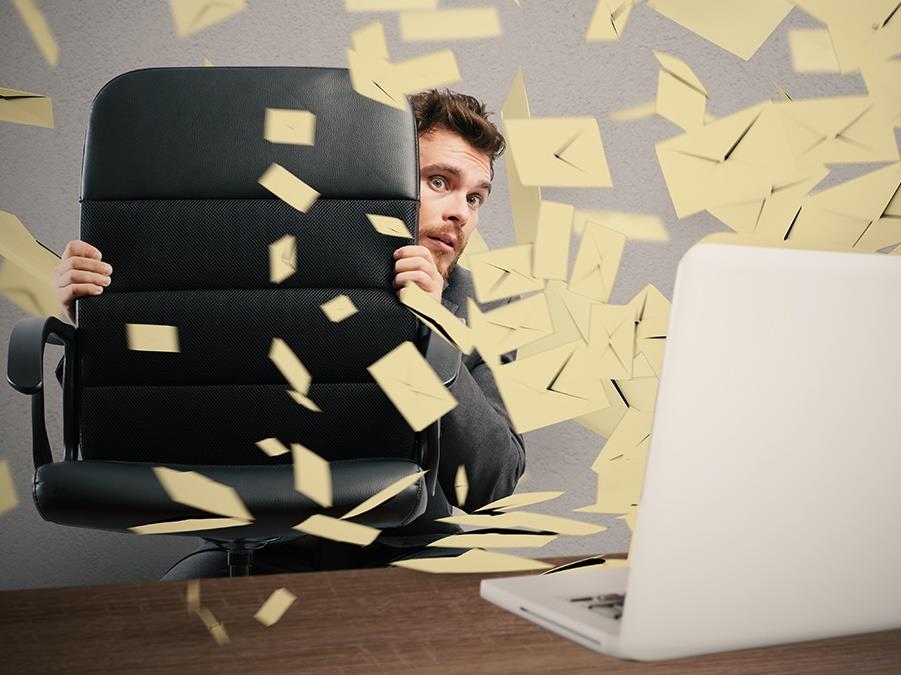 [Speaker Notes: But because people are so inundated with emails, ads, and information (a lot of which is irrelevant), they can be wary of information they get online.]
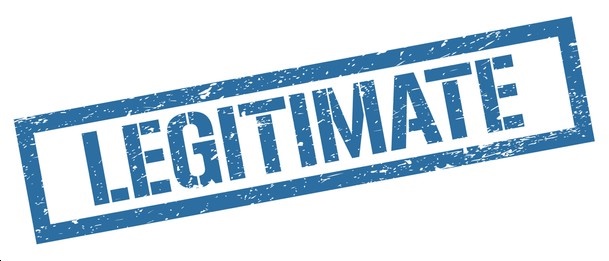 [Speaker Notes: Print mediums also come with a sense of authority and legitimacy.]
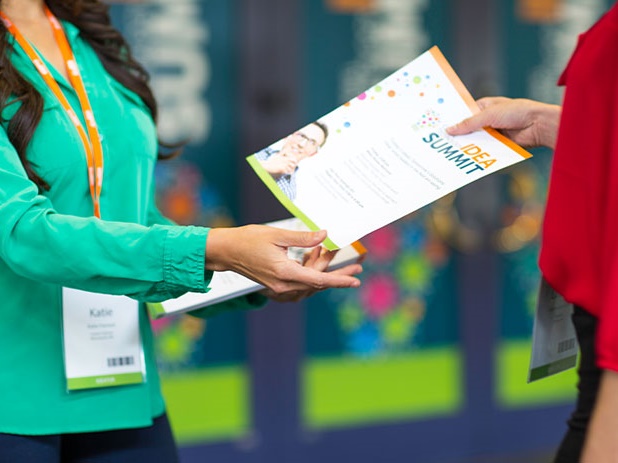 [Speaker Notes: Flyers also give the opportunity to capture people where they already are and deliver the most relevant information at the most relevant time.]
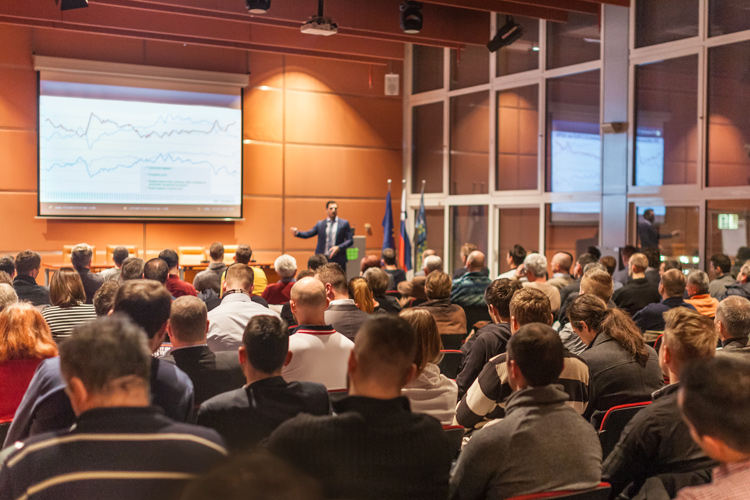 [Speaker Notes: For example, if the flyer is advertising an upcoming service, it could be delivered out at a conference where it is known the managers or 
subject matter persons that are the target audience will be present.]
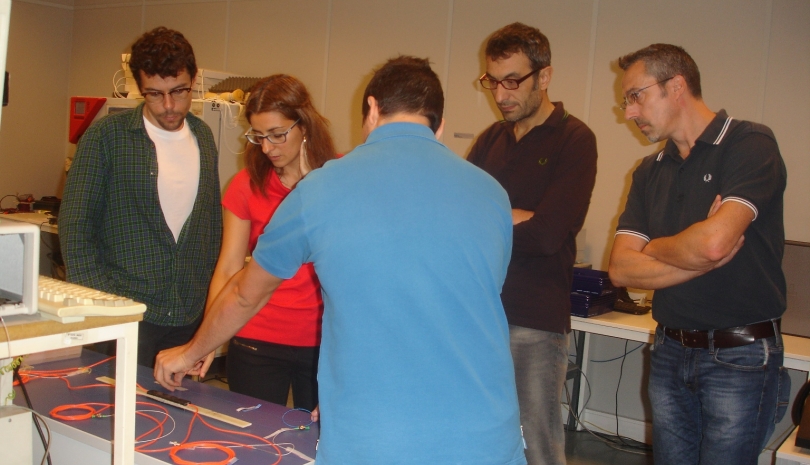 [Speaker Notes: If the flyer is more focused on IT people, it could be distributed at a more technical workshop.]
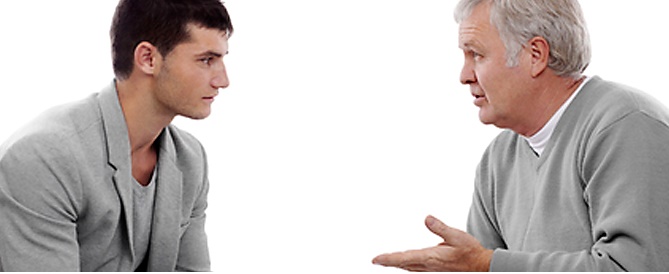 [Speaker Notes: The point is, passing out flyers might not be as simple as clicking the mouse, but it does allow to capture the audience when they are most likely to be open to hearing the message, and that is worth the extra effort.]
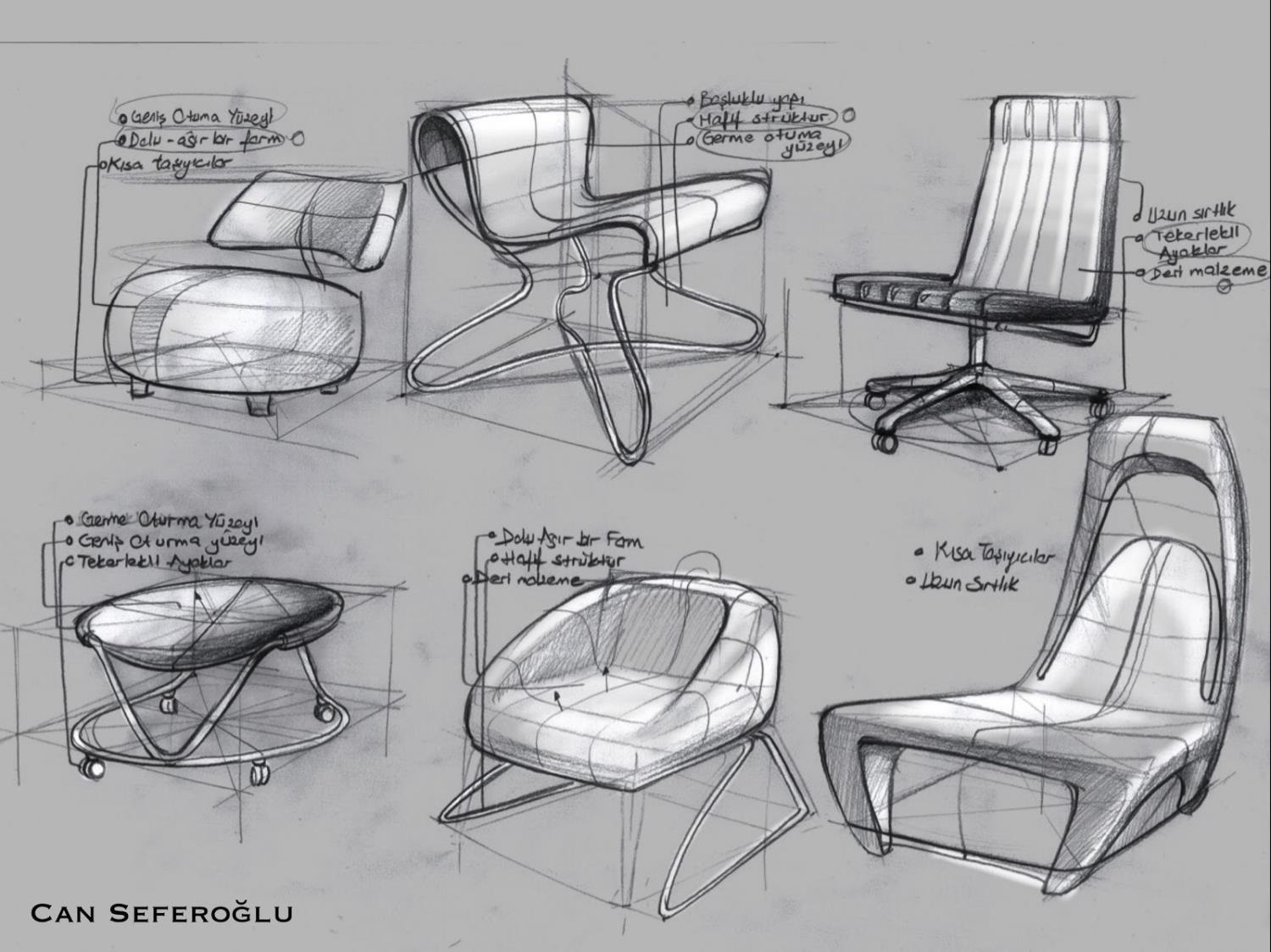 [Speaker Notes: There are a few design and concepts elements every flyer needs to make an impact]
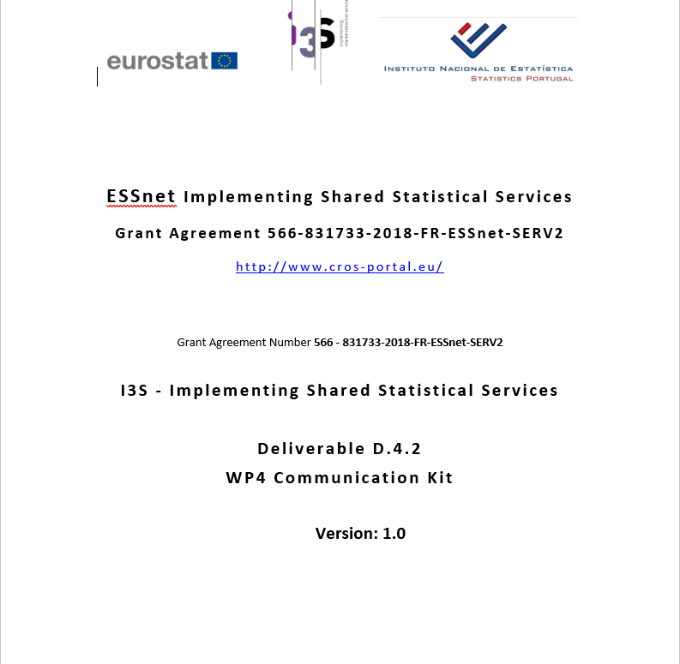 [Speaker Notes: Please read deliverable 4.2 if you want to learn more]
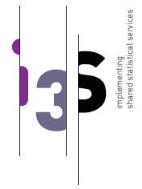 FINAL WORKSHOP
I3S – Implementing and sharing statistical services
Header with logo, and possibly the receiver (What is the name of the service ? Who is the source of the service ?)
Service description: history (How long has it been used ? Is it used in other NSIs ? What have been the incentives to develop and use this service ?), functionalities (Which problem is solved ?), architecture (Is it possible to relate to the GSBPM ?)
Conditions of using
Documentation and additional resources, link to the Catalogue (What is the channel to obtain the service ? Is a manual available ? Is there any help desk ? What is the level of technical support ? Is there any support for day to day operation ? Is there some tool/demo app to evaluate/try the service ?)
Future development
License
Contact (Does the possibility to provide feedbacks on the service exist ? Is there a user group? Is it possible to contribute to the development of the service ?)
[Speaker Notes: A template for service advertisement flyer was suggested:]
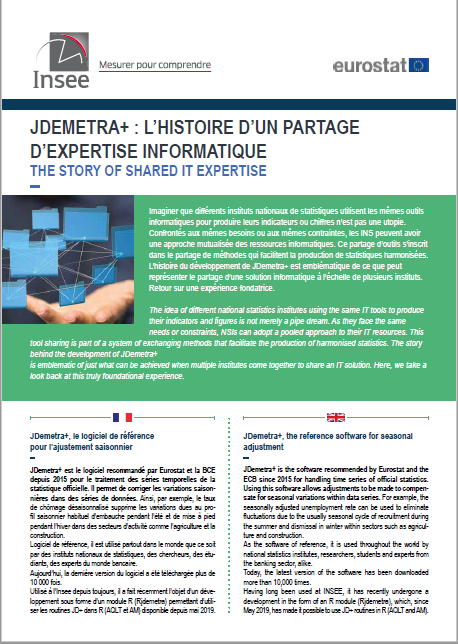 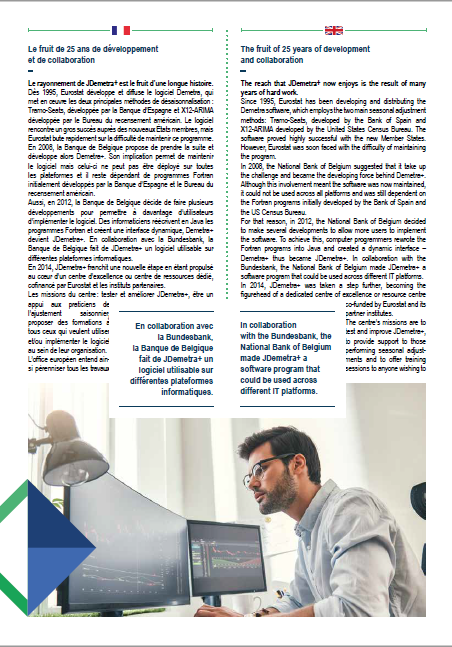 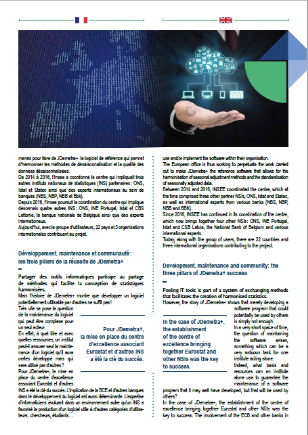 [Speaker Notes: Based on these concepts and templates some flyers were developed.
This one for JDemetra]
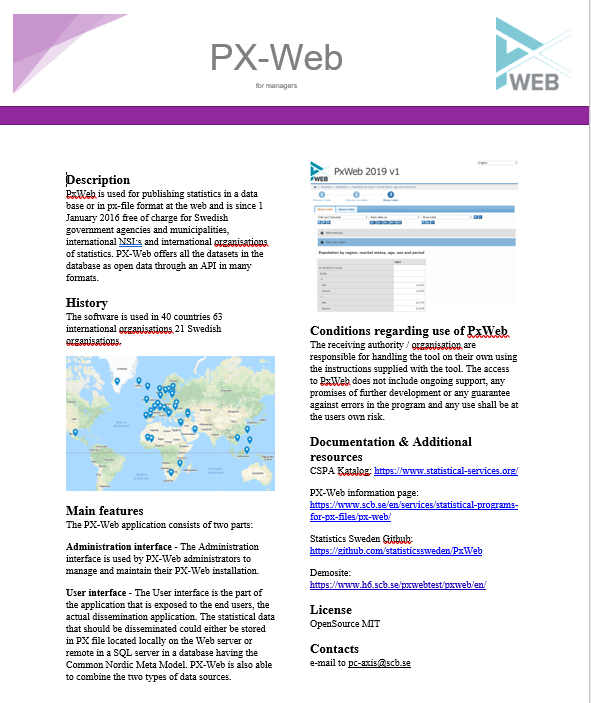 [Speaker Notes: PxWeb – For managers]
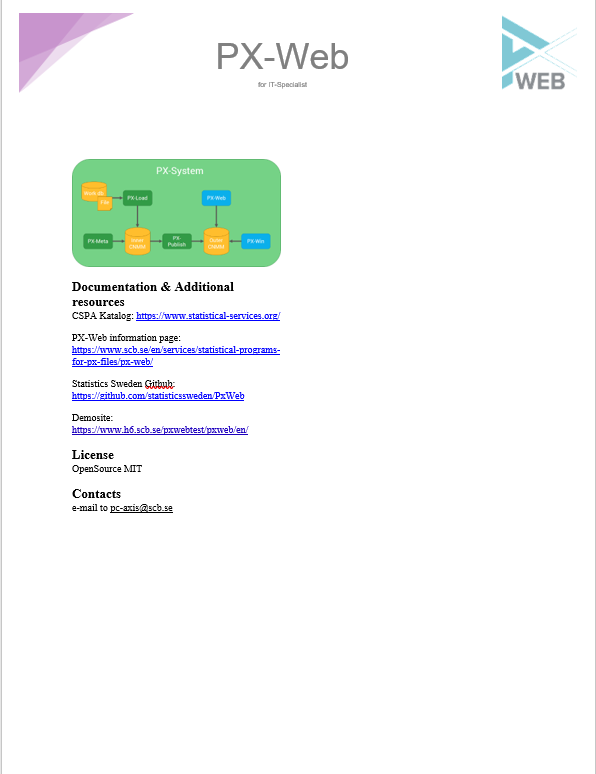 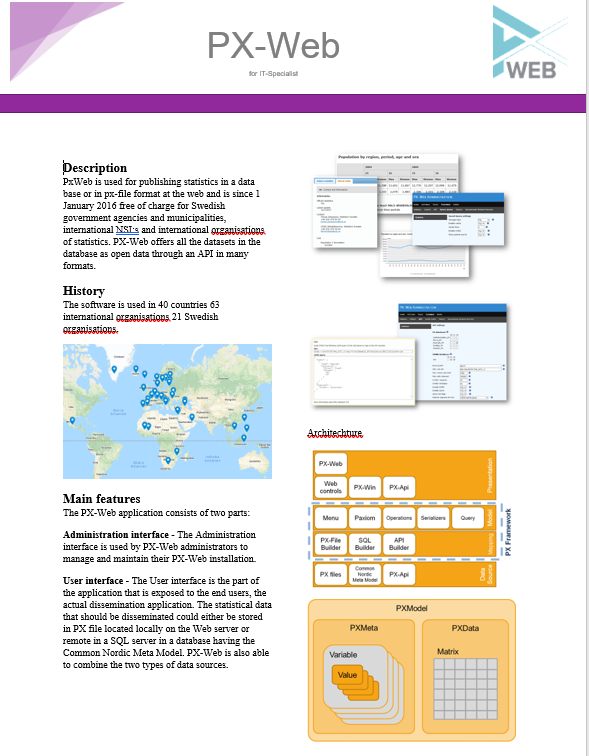 [Speaker Notes: PxWeb – For IT specialists]
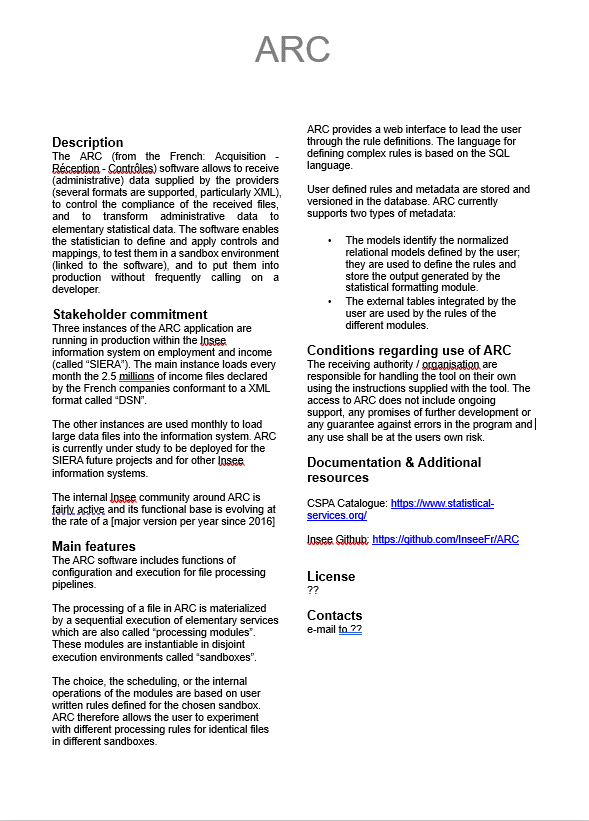 [Speaker Notes: ARC]
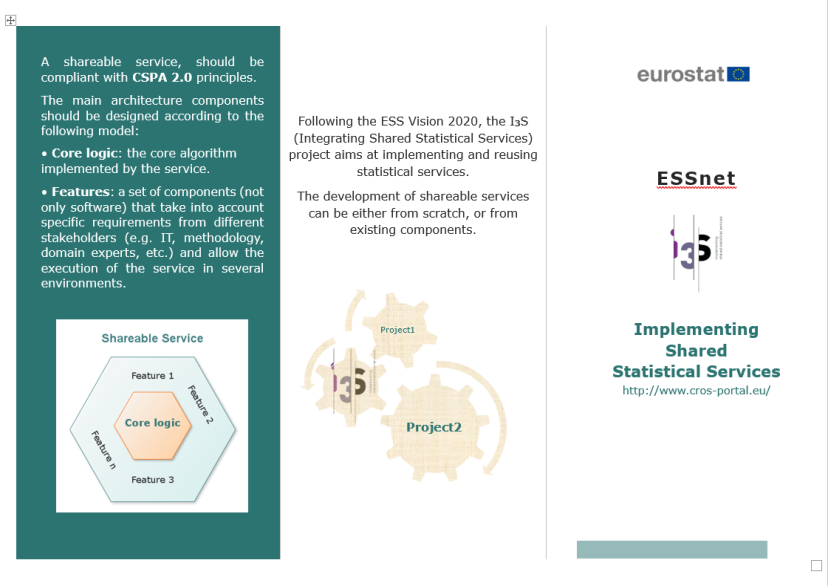 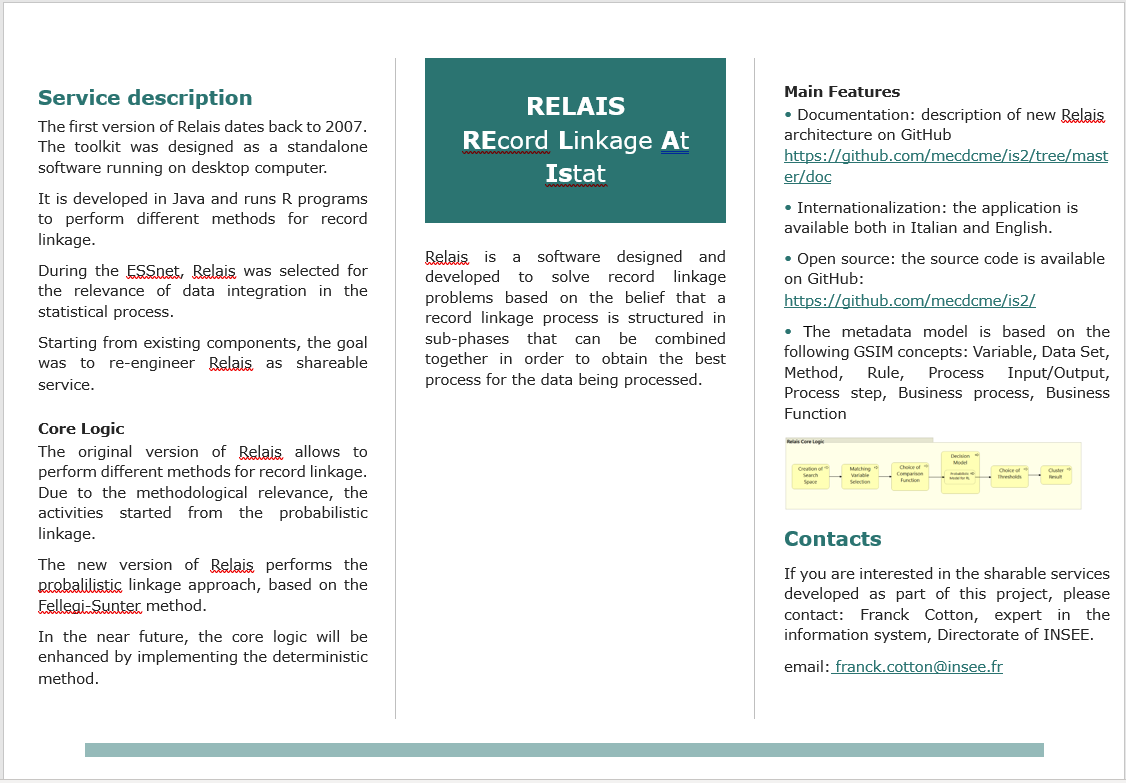 [Speaker Notes: RELAIS for managers]
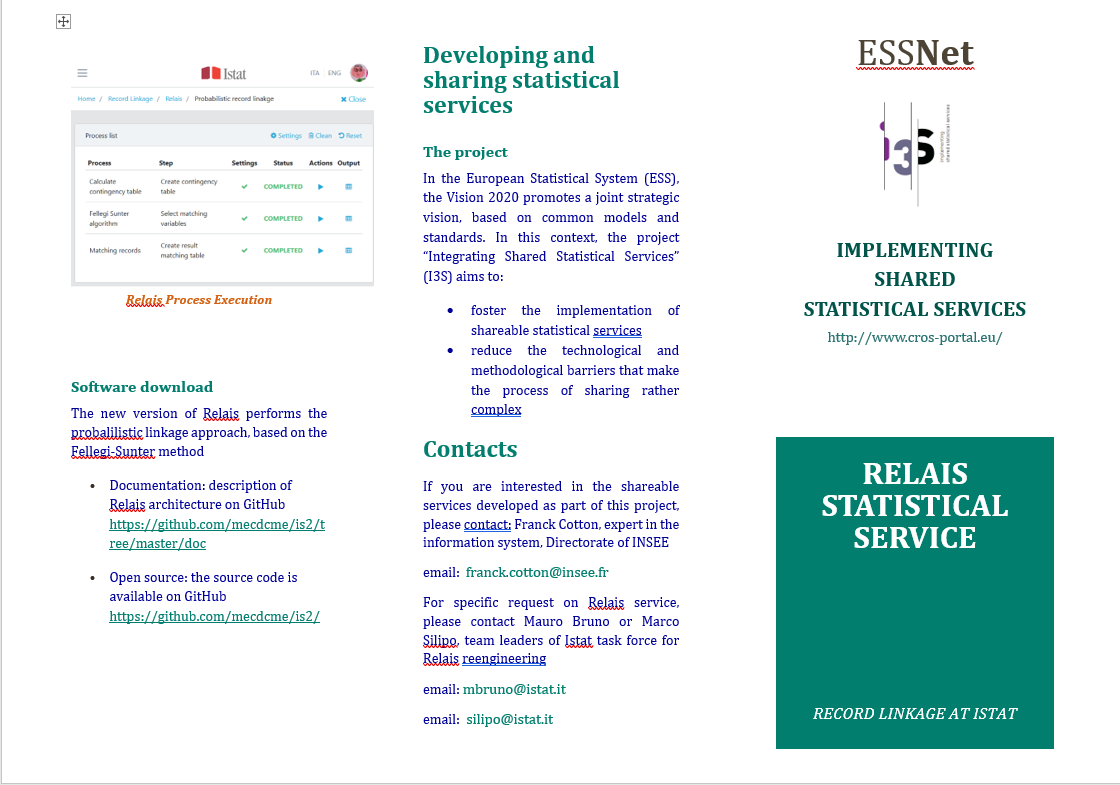 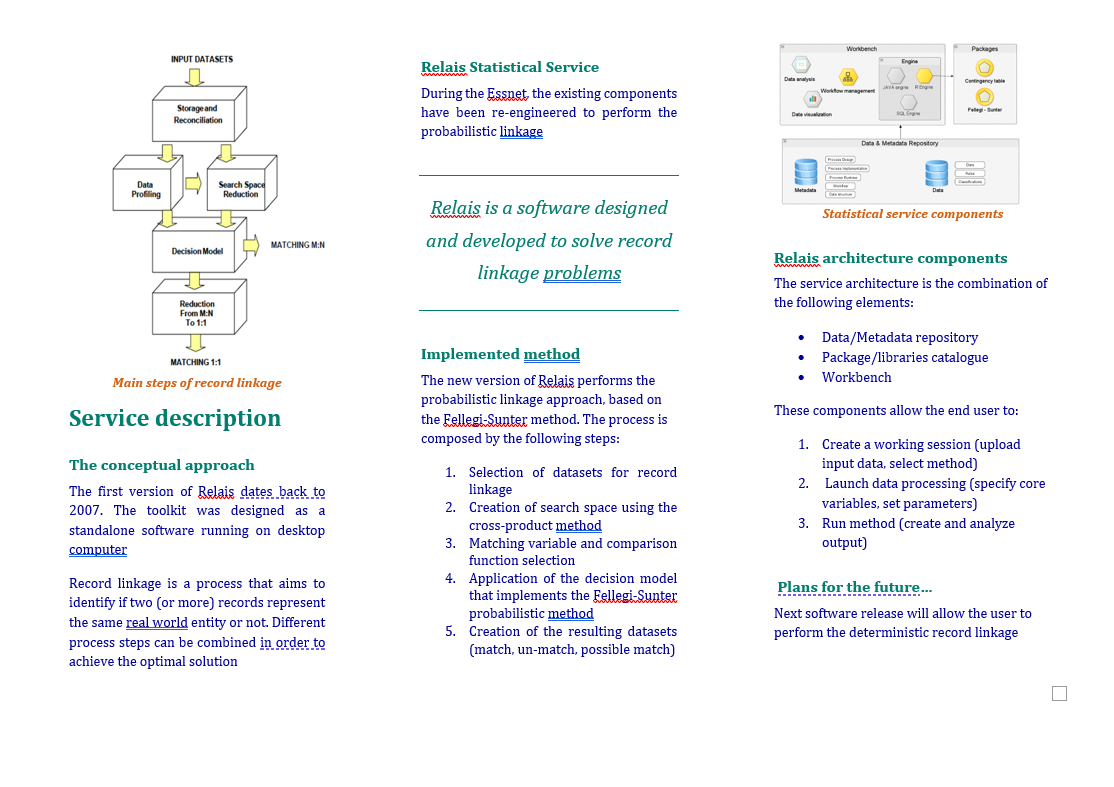 [Speaker Notes: RELAIS for subject matters]
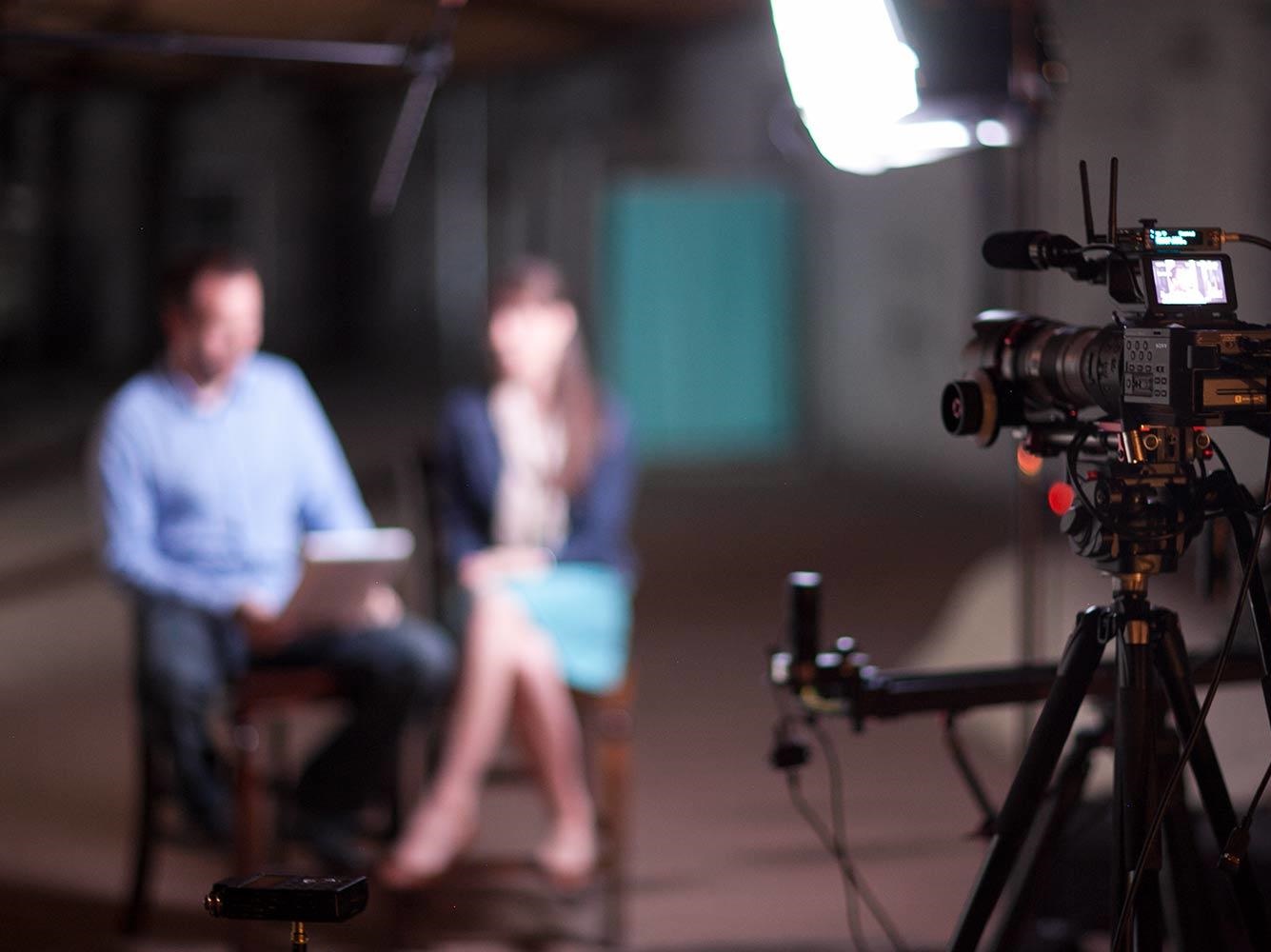 [Speaker Notes: Videos are another effective way to communicate and advertise available services. There are 5 steps to follow]
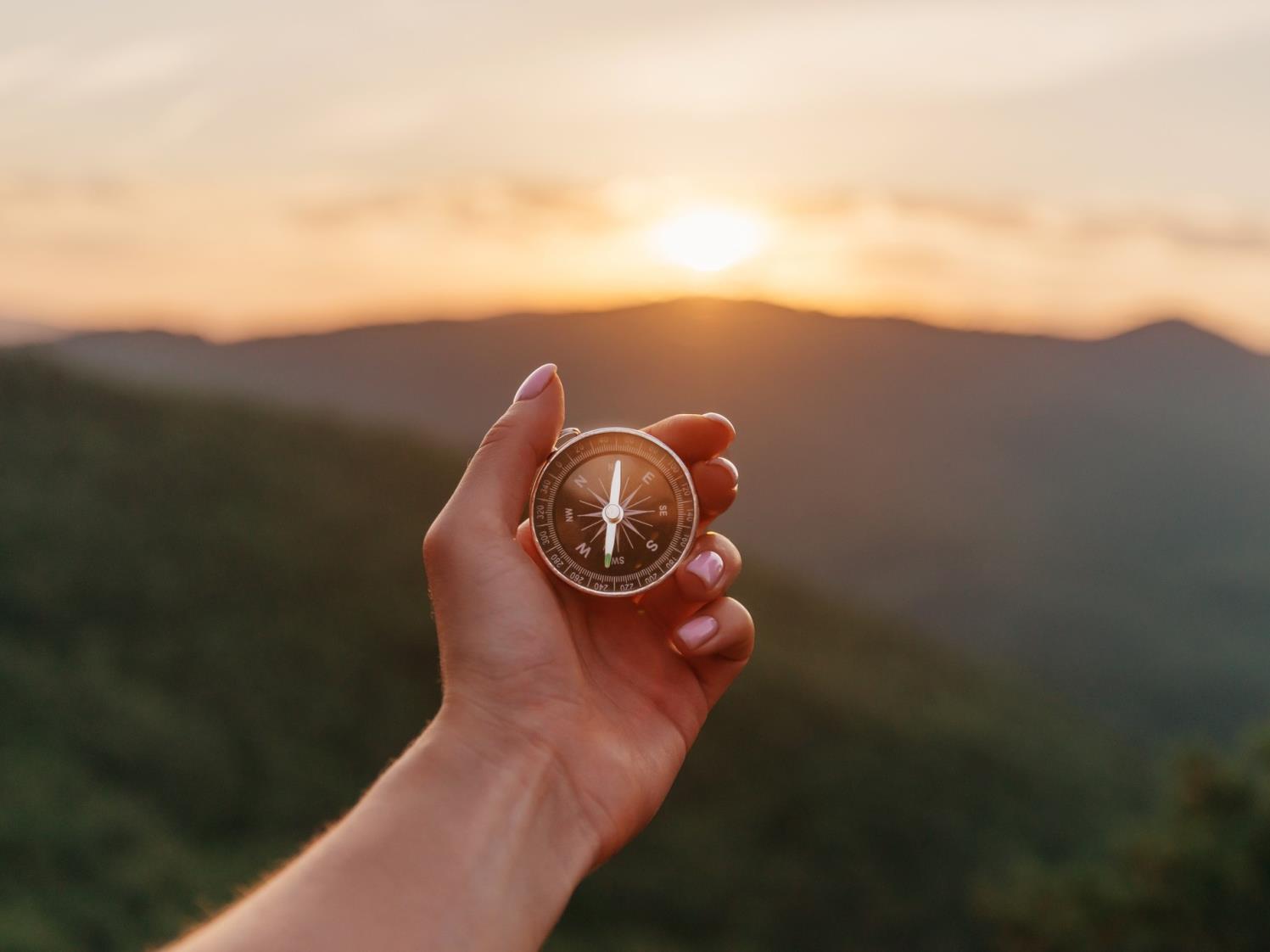 [Speaker Notes: Step 1. Determine the purpose of the video.
“why” behind the video. In other words, what is the end goal? What are the objectives with this video?]
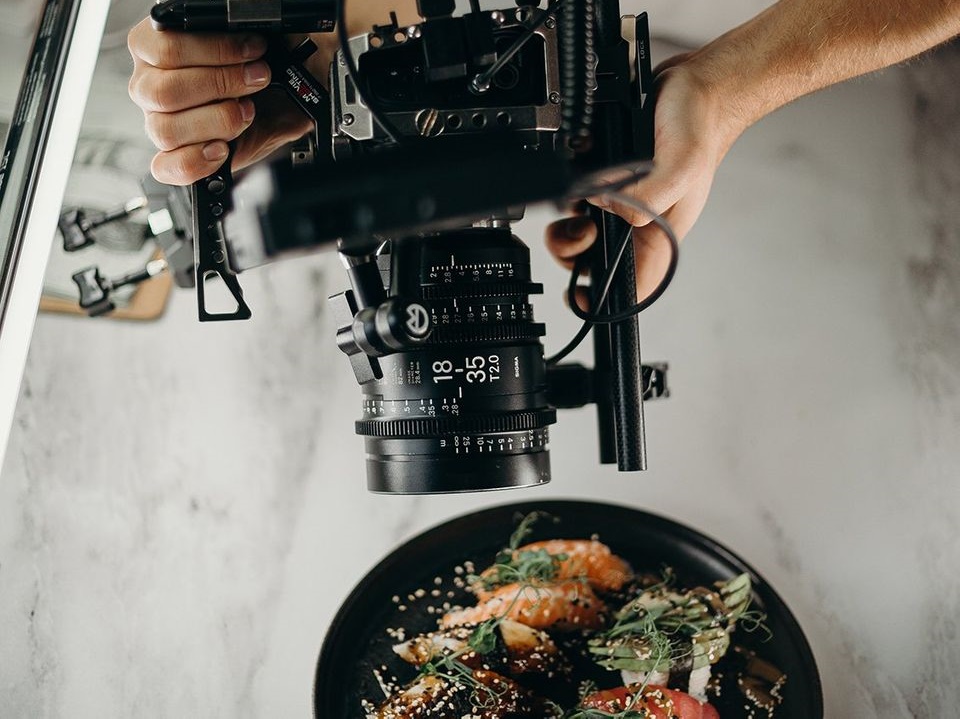 [Speaker Notes: Step 2. Define the type of video to create
The type of video to create will play a role in its success as well, as video format should be produced in a format that makes sense for the goal and target audience.
Some examples of common types of videos and their related uses include:
Product focused:
Explanatory:
Problem-solving:
Creative:]
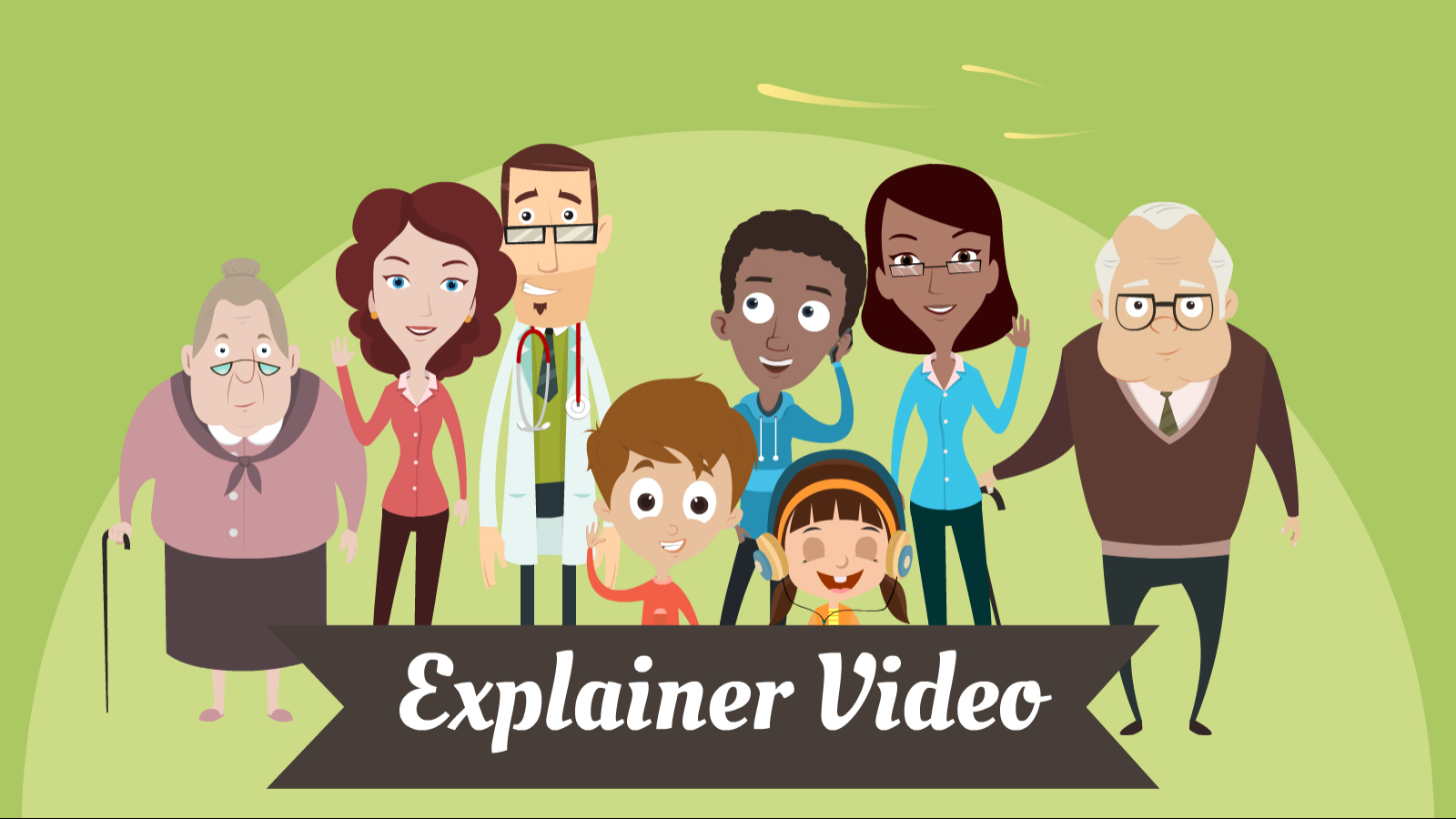 [Speaker Notes: . Choose a video style
 There are many video styles to choose from, including:
Live-action
Animation
Whiteboard videos
Motion graphics videos
Live stream
Photomontage
Screencast videos
Typography videos]
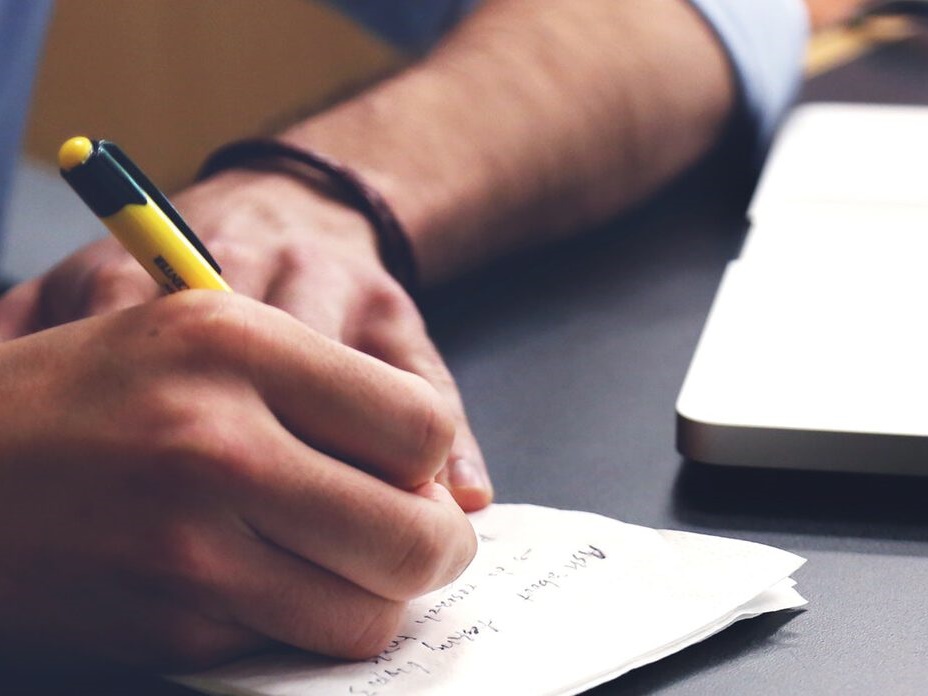 [Speaker Notes: . Step 4. Write the script
The script serves as the message to be communicated in the promo video.]
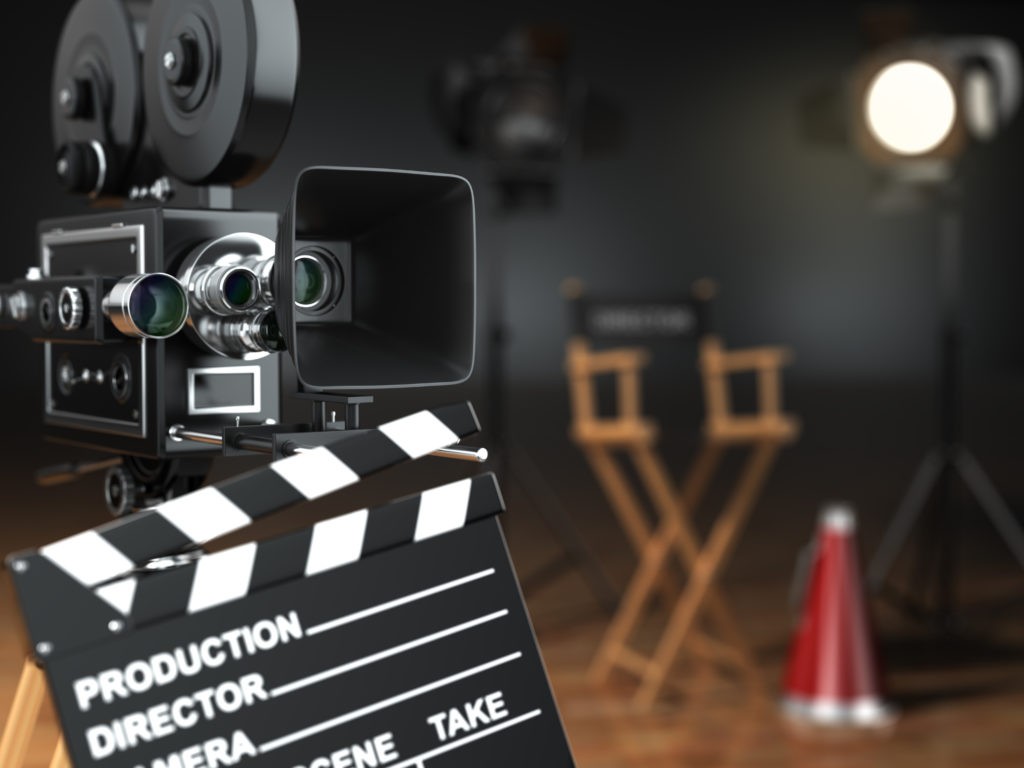 [Speaker Notes: Step 5. Video production
The creation of a video can be divided into three phases: pre-production, filming, and editing.]
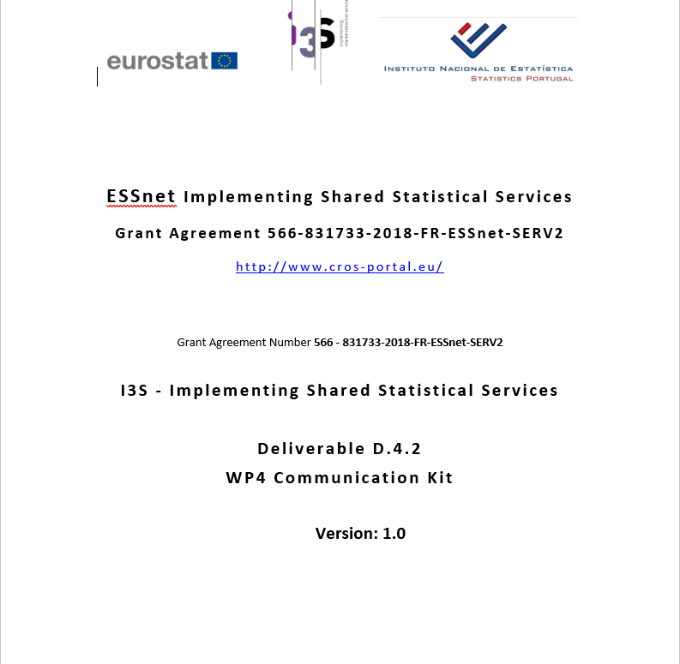 [Speaker Notes: Again, for more information read deliverable 4.2 if you want to learn more]
It can be viewed in: https://www.youtube.com/watch?v=zeiefI85EVo
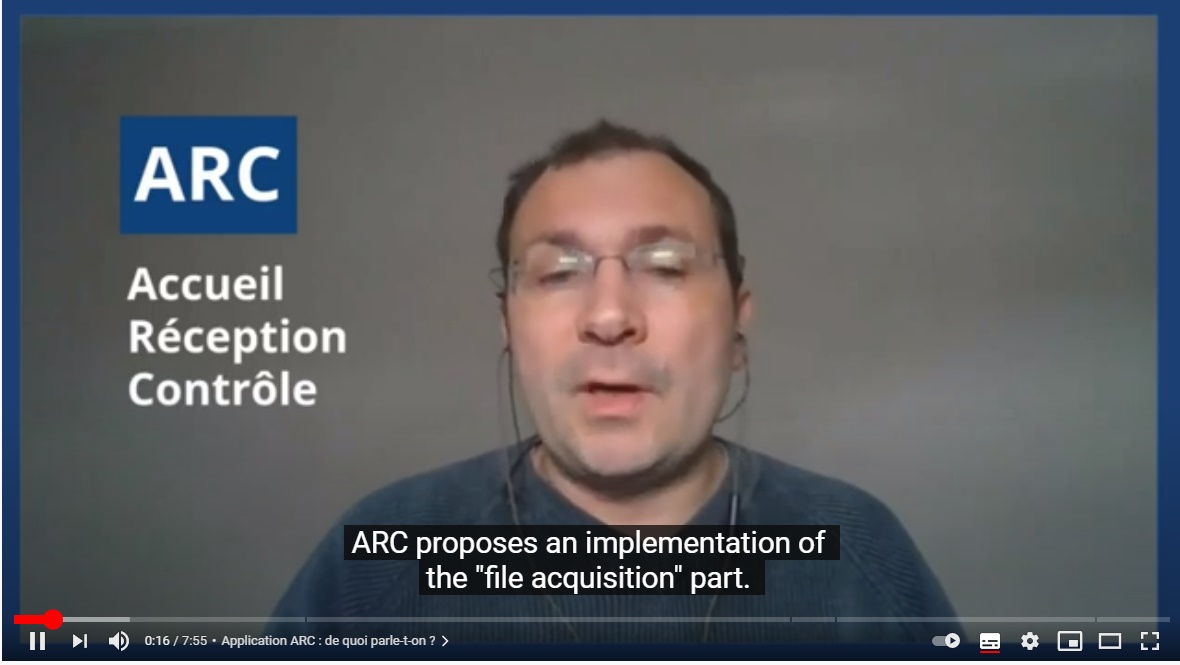 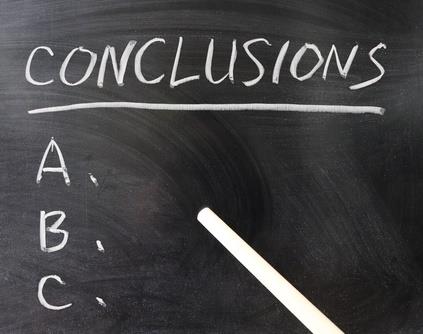 [Speaker Notes: Conclusions]
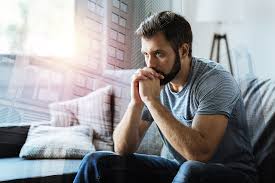 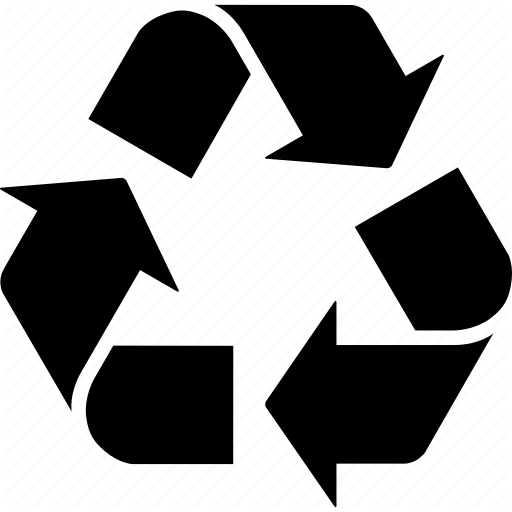 [Speaker Notes: As stated Enhancing the reuse of services is a main concern in the statistical office’s community.]
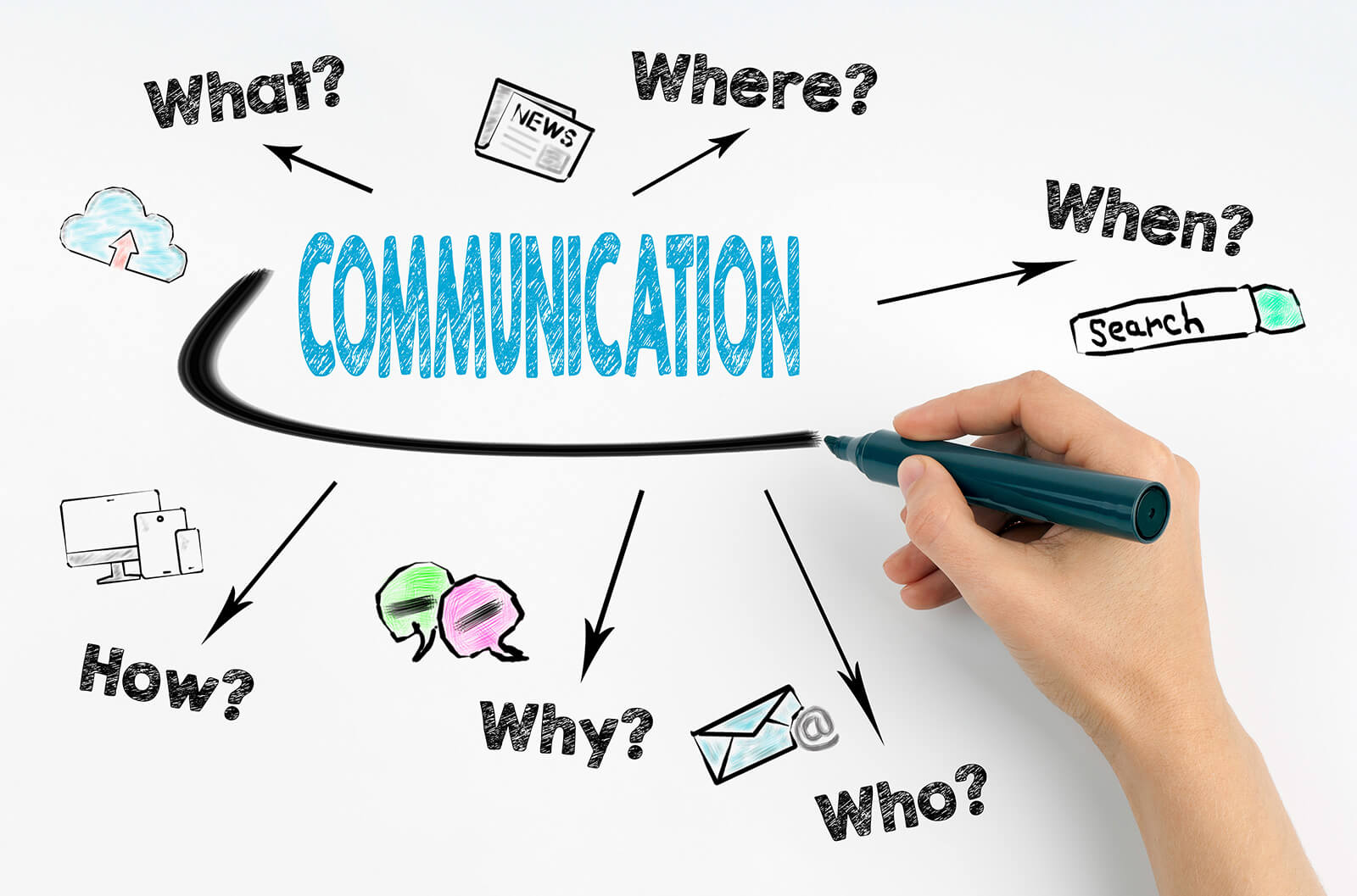 [Speaker Notes: The development of an adequate communication policy in services advertisement should be a main concern as it will decide on its future reuse or not.]
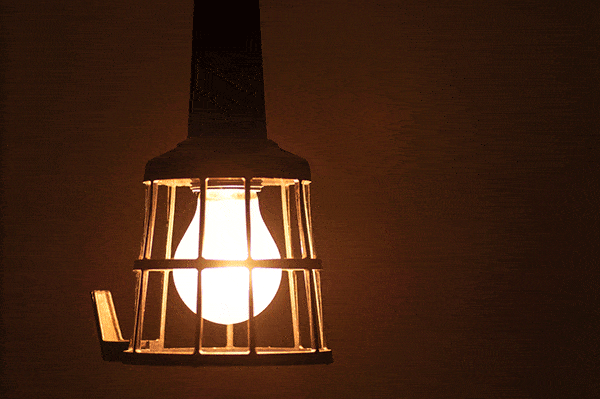 [Speaker Notes: The current work tries to shed some light into the process of communicating the availability of a service.]
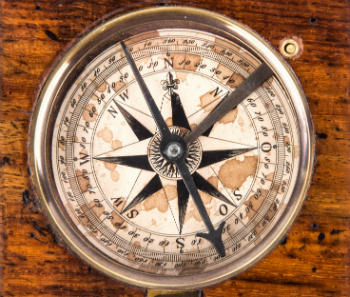 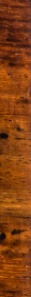 [Speaker Notes: , it was envisaged to provide some guidelines for the future production of communication elements 
that must accompany every sharable service developed.]
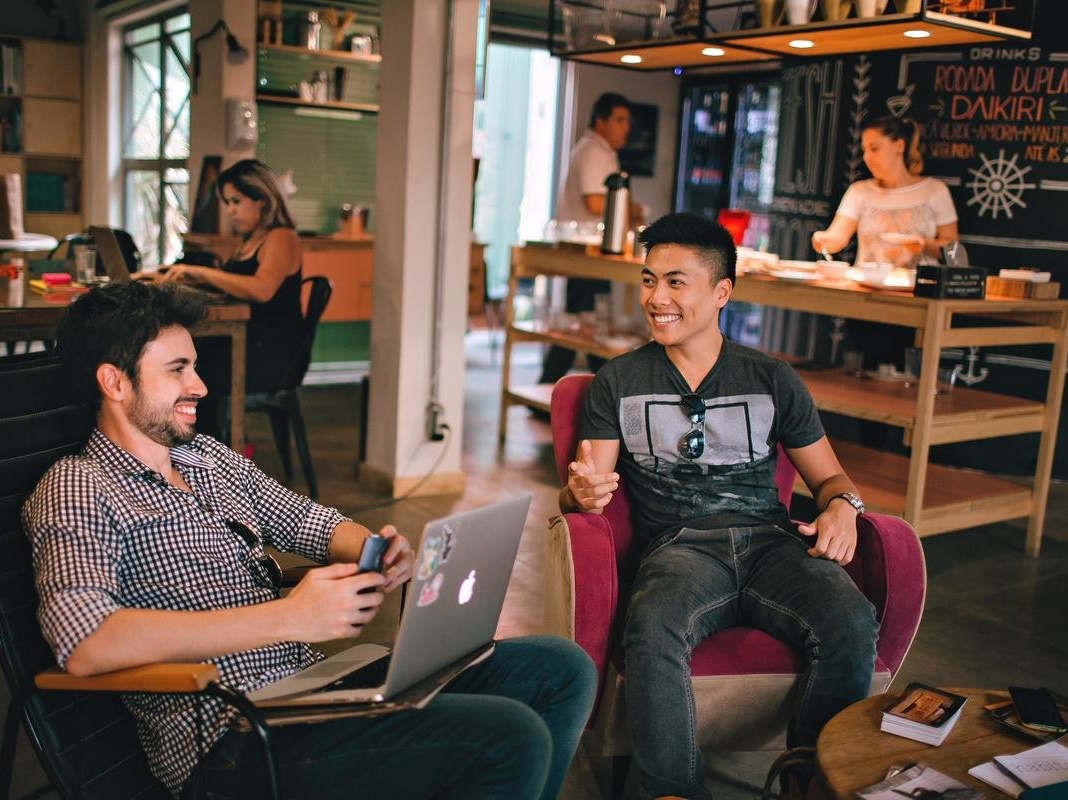 [Speaker Notes: We all can conclude that communicate more about a product make us be more familiarized with it]
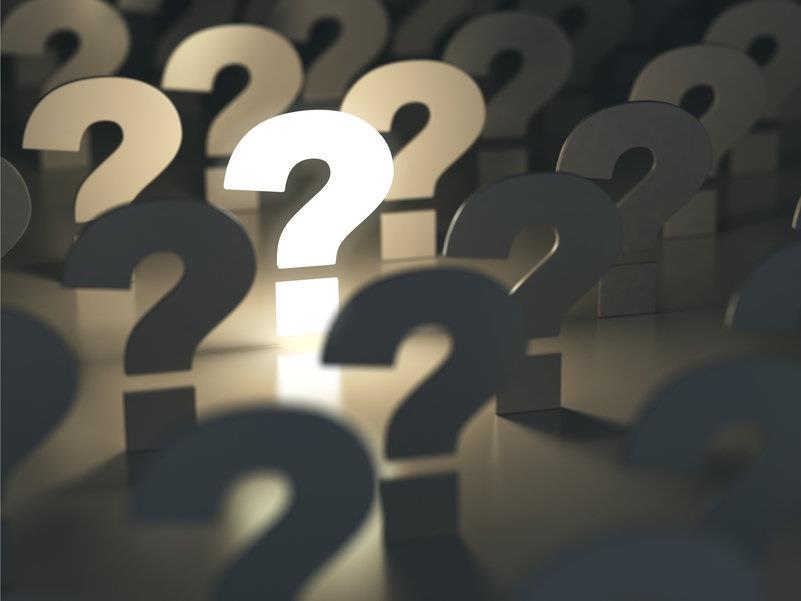 [Speaker Notes: questions]